Inför VIOL 3 – Information/utbildning åkerier
15 april
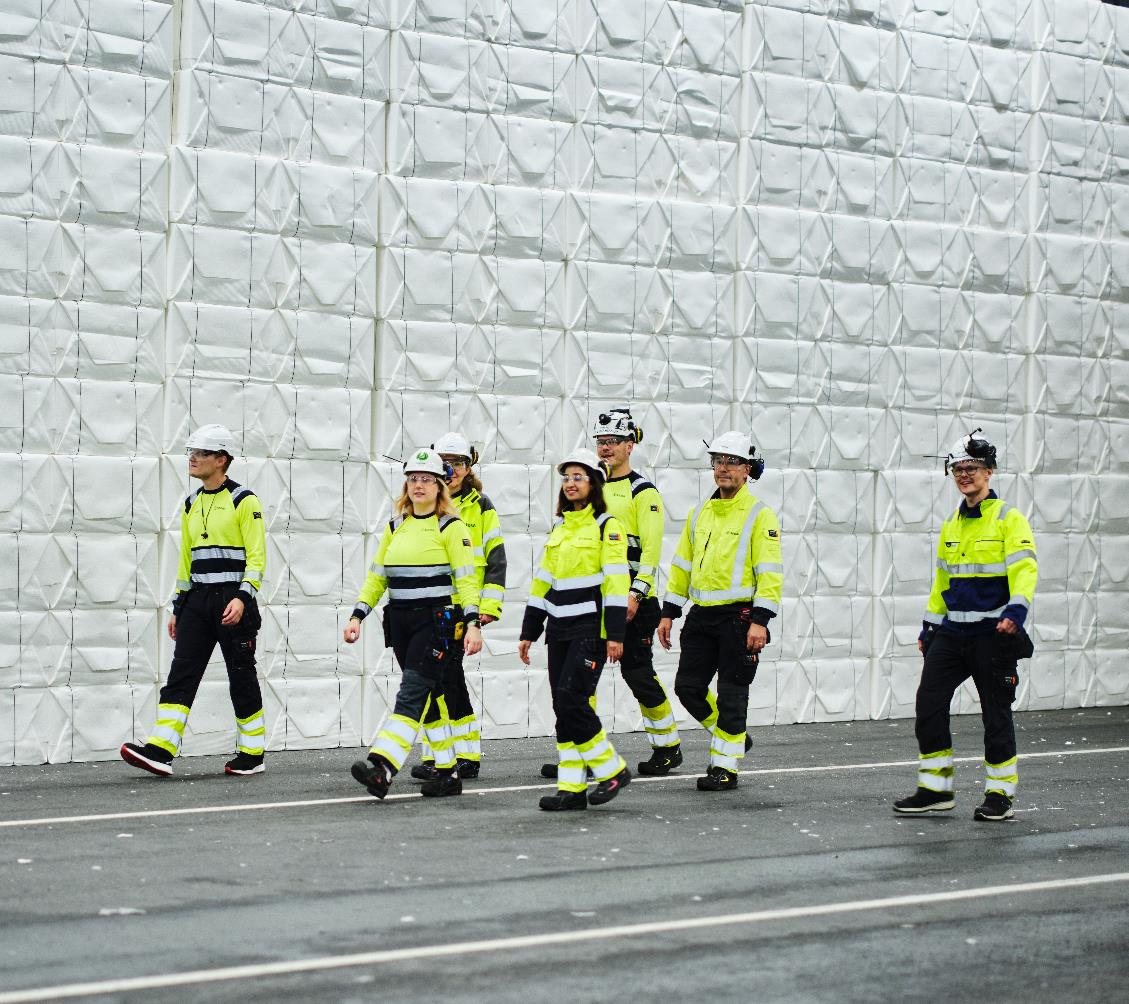 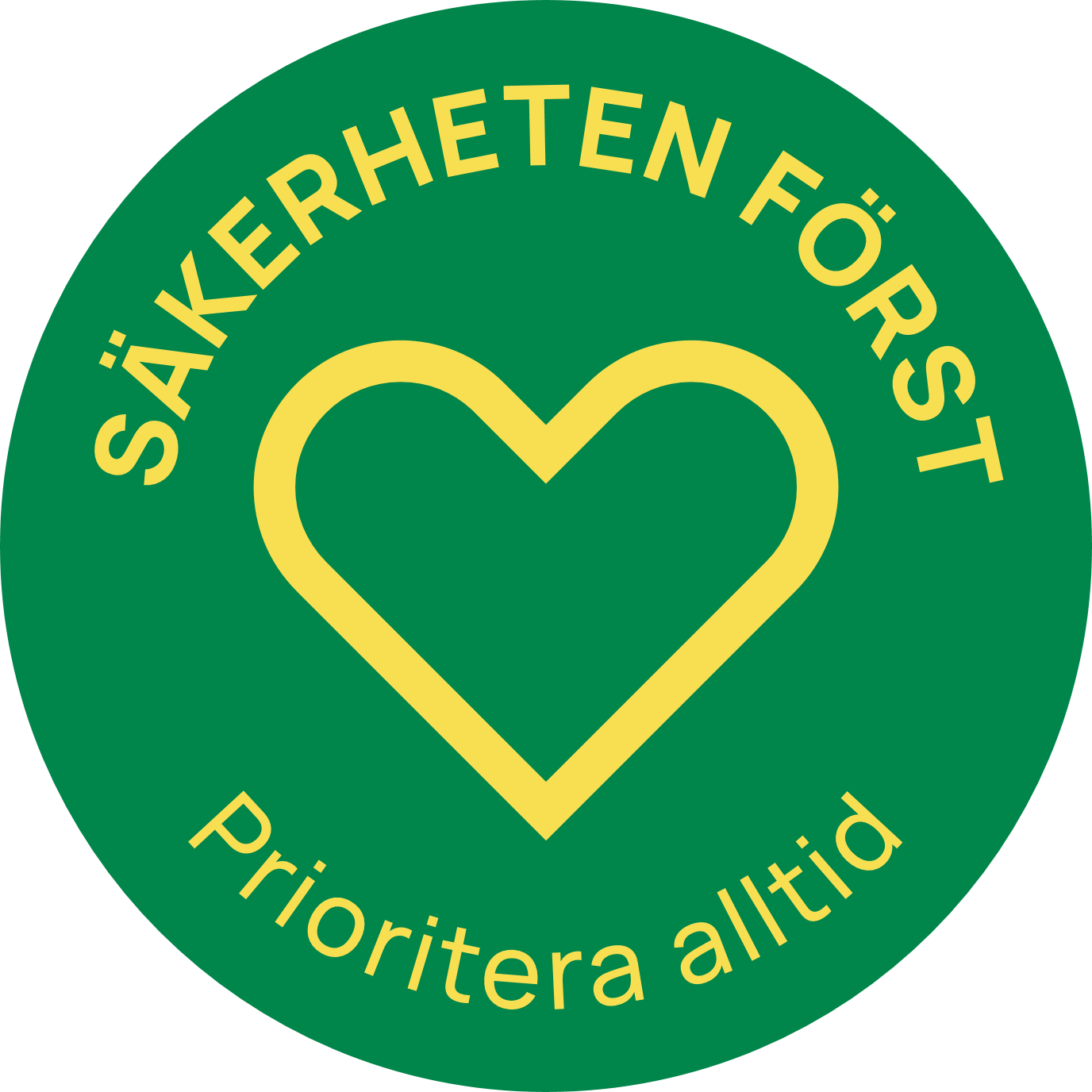 Säkerheten först
Utrymningsvägar
Återsamlingsplats
Släckutrustning
Första hjälpen utrustning och hjärtstartare
Övriga hälso- och säkerhetsaspekter
Hälsa och säkerhet
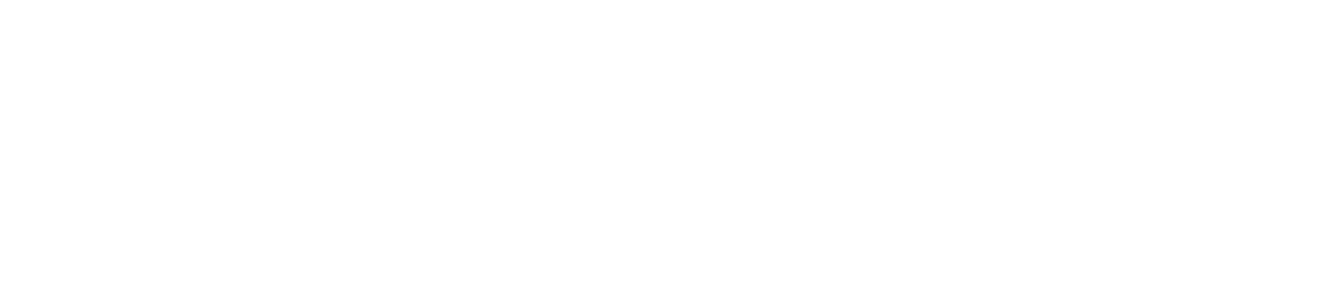 2025-04-16
Omläggning- Södras övergång från VIOL 2 > VIOL 3
Tidplan – Viktiga datum
Juni
Augusti
Oktober
September
Maj
Juli
November
2/5Go-live
1/7 VIOL 2 stängs för nya VO
1/8 
Sönderdelat – C-flis
1/11 VIOL 2 stängs
Uppstartsperiod
15/10
Sista dagen för inkörning av VIOL 2-transporter till Södras industrier
Alla nya fältköp mot VIOL 3
Leveransvirkes anmälan mot VIOL 3
Startade VIOL 2 körs klart
Vecka
Mönsterås
Produktionsteam 2
Medlemsteam 41-42
~20
~20
1
~20
1
~20
Mörrum
Produktionsteam 6
Medlemsteam 101-102
~20
GO / NOGO
Värö
Produktionsteam 3
Medlemsteam 51-52
~20
1
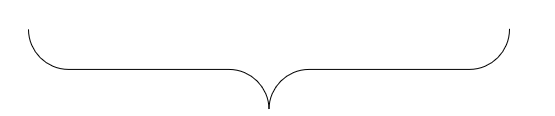 Kriterier upptrampning
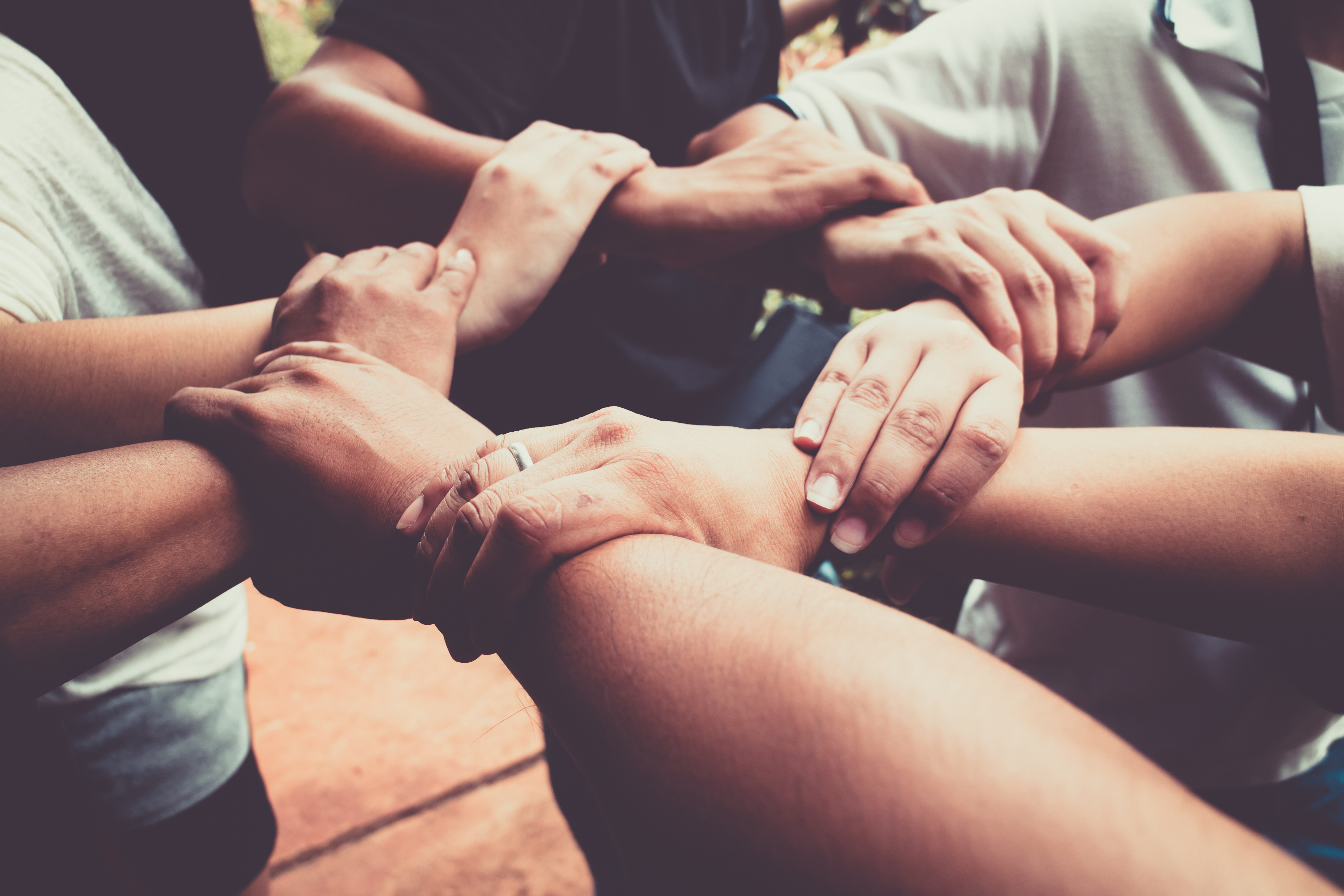 Tillsammans skapar vi en säker arbetsmiljö
Södras industrier & terminaler  har idag ett stort trafikflöde. 
Branschens övergång till VIOL 3 innebär förändrade arbetssätt för dig som chaufför
Följ uppmaningar via sms/SSG
Undvik om möjligt köbildning
Föredra dagtid (M-F) för er första transport 
Support och hjälp finns i större omfattning
Visa hänsyn och samarbeta vid våra mottagningsplatser
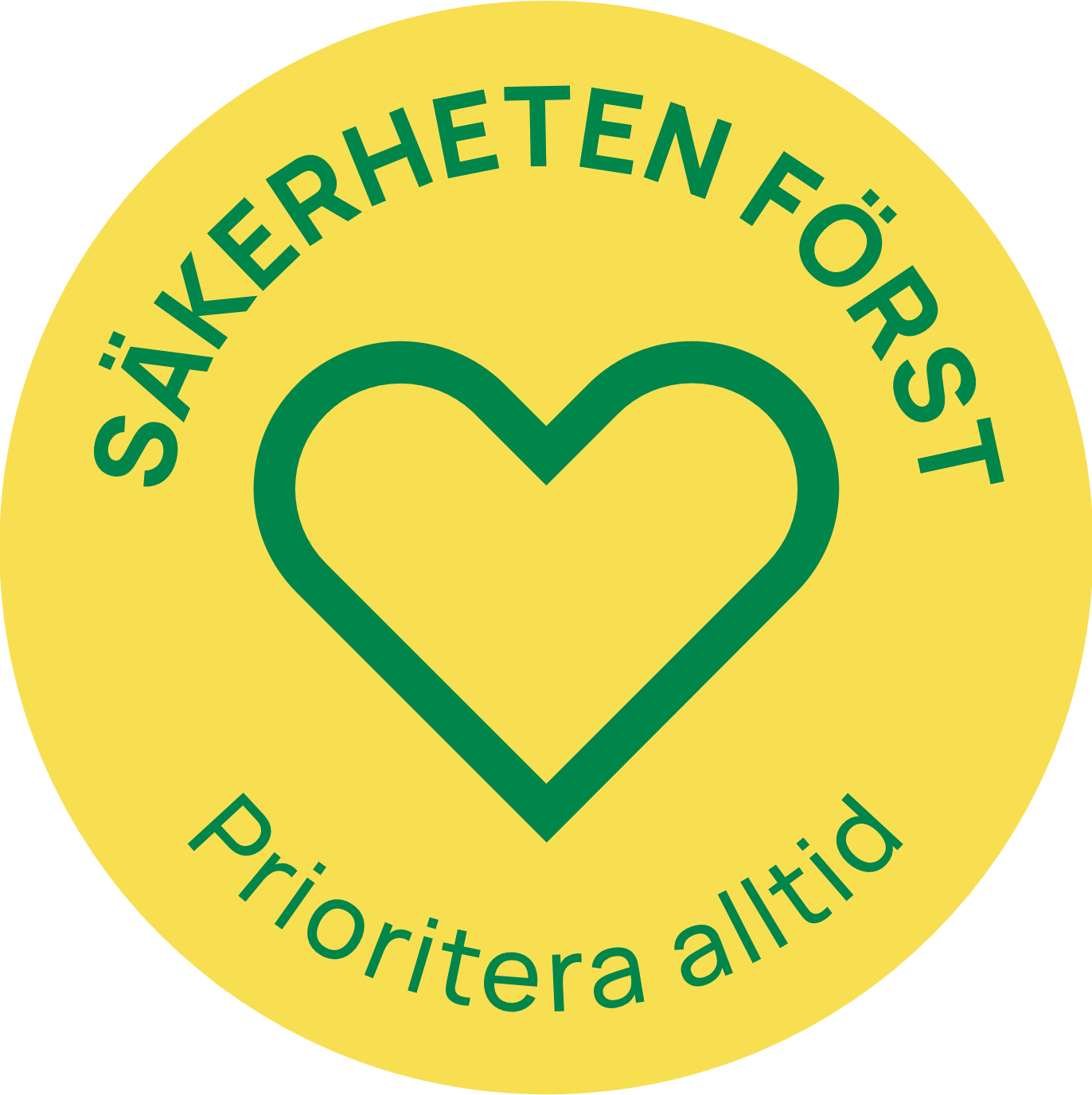 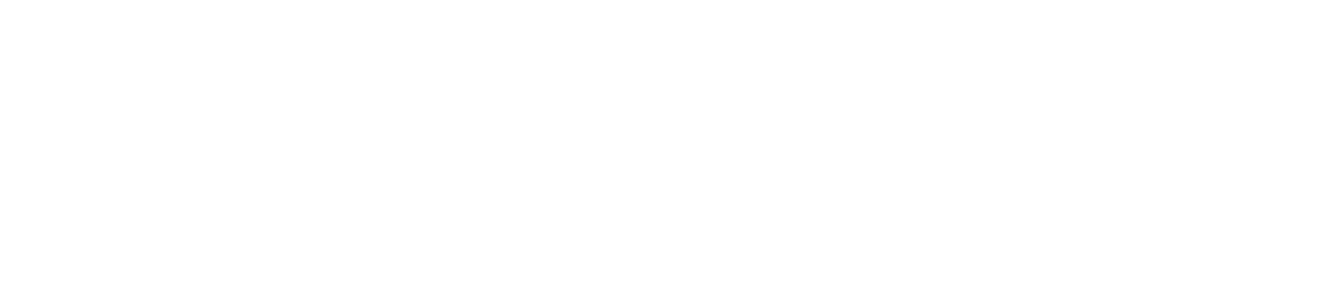 Åkerier i uppstartsgeografier
Utbildning/genomgång Logdrive publiceras på sodra.com
- Vi meddelar er när den finns på plats
Alla kommer bli kontaktade av sin transportledare inför första VIOL 3-transporten 
- Återkoppling efter inmätning 
- Hur gick Inmätning
Åkerier i uppstartsgeografier
Pär Anderssons Åkeri i Kättilsmåla AB 
Richard Rotstehn Transport AB
Haghultsgruppen
Elmelids transporter
Gällareds Åkeri
Skogstransporter i Svenljunga AB
Södra Eget Åkeri
Heikki Isomettä Åkeri AB
Nilzens Åkeri AB
Walterssons åkeri AB
Emil Nilsson Åkeri
Mas Transport AB
Övriga startar succesivt i dialog med sin transportledare
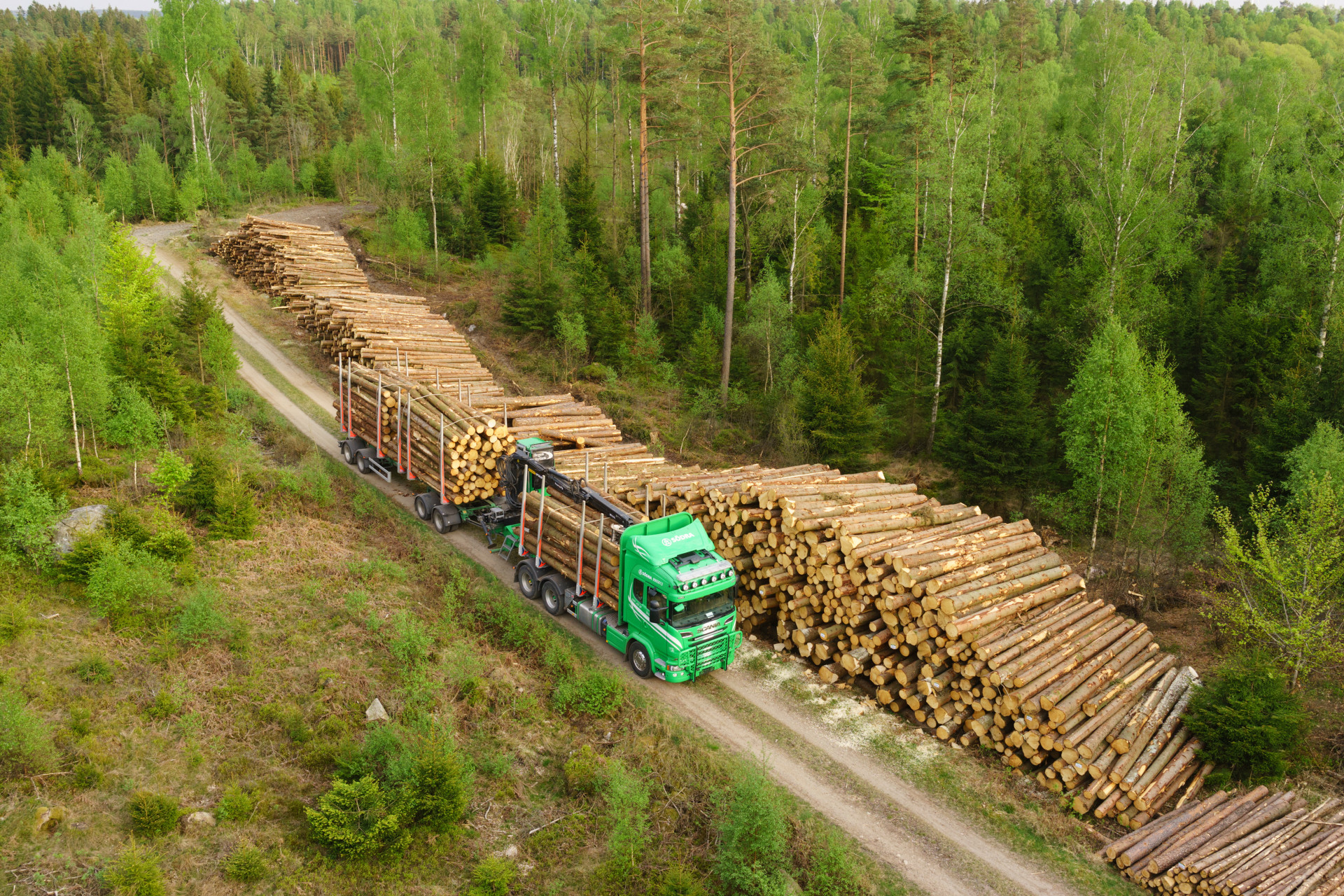 LogDrive och Chaufförsklienten
Ekipagets och transportmätningens väg | Flöde
Ekipage
Ansvarigt transportföretag
Ekipage
Ekipage
Ekipage
Ansvarigt transportföretag
Reg.nr dragbil (transportmedel)
Kontrakt
Södra eget system
LogDrive
Chaufförs-klienten
LogDrive
VIOL 3
EXEMPEL:
Anmäl ankomst
Volym från olika lägen
Transport-uppgifter
Prisräkning: alla led
Transportavräkning
Våg in
Mottagningskontroll
Lasta bil
Mätning
Våg ut
Leveransavisera
Finalflagga; avsluta leveranstillfället
LogDrive | Logga in
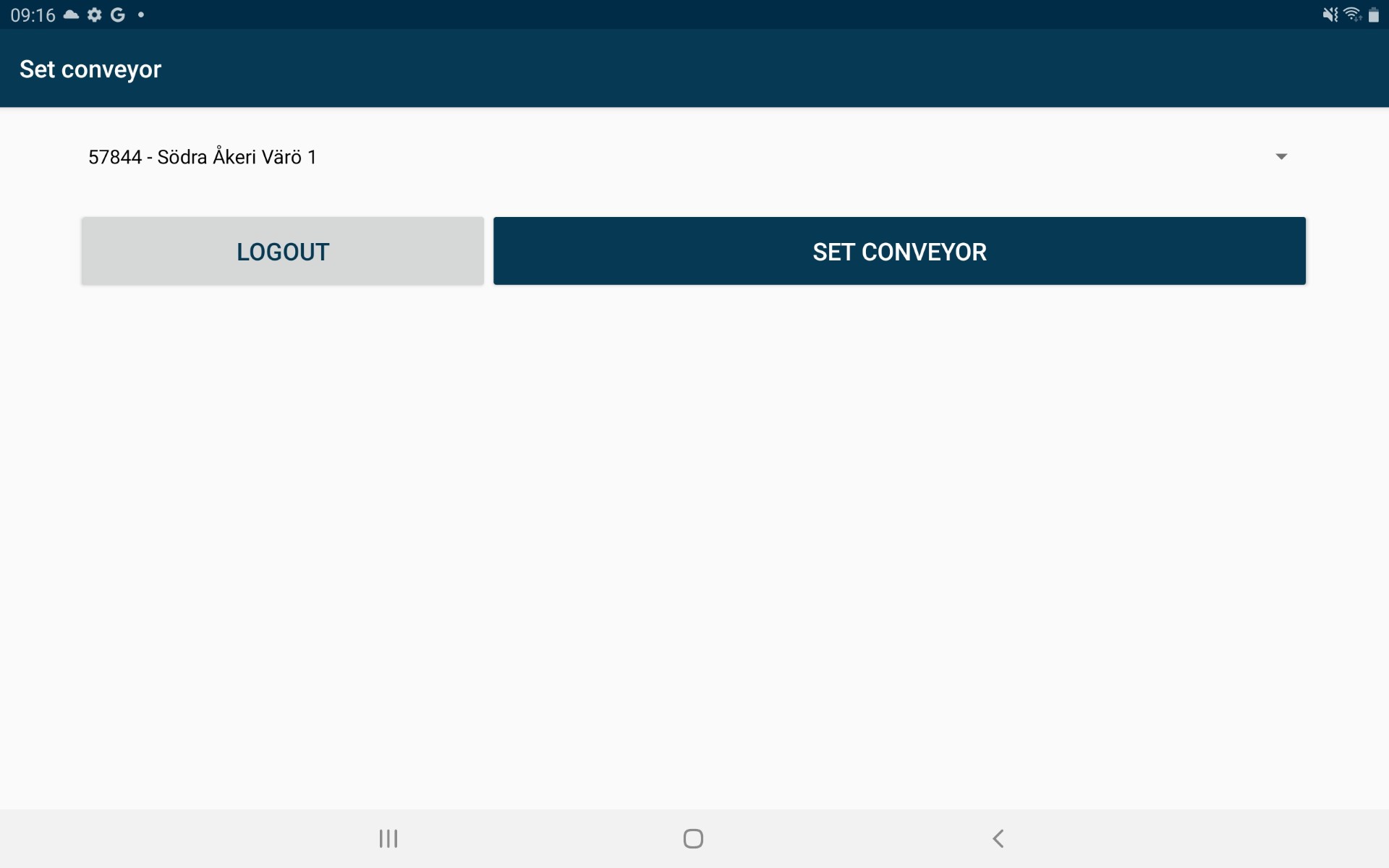 LogDrive | Kartan
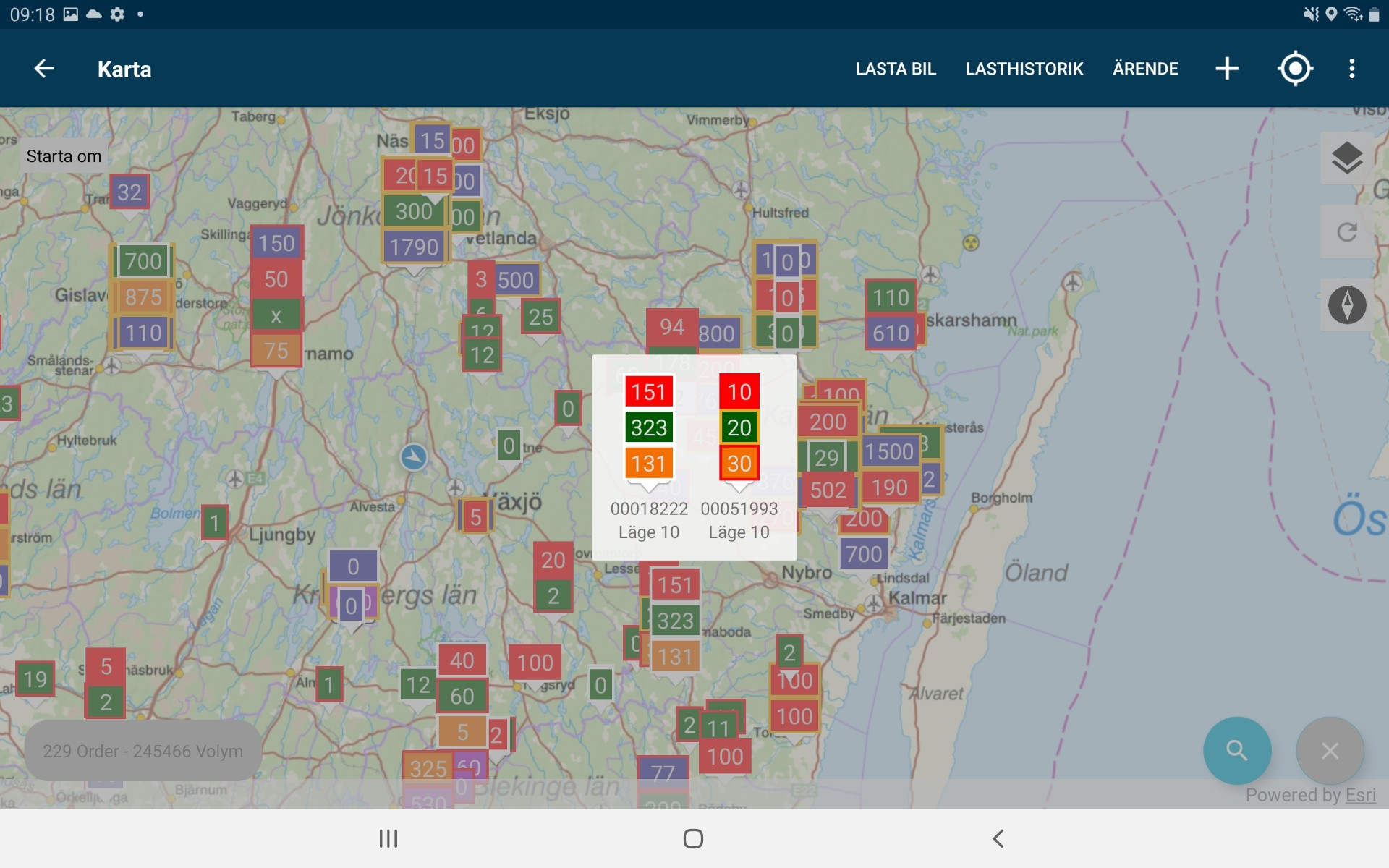 Visar samtliga orders; både VIOL 2 och VIOL 3.
LogDrive | Transportorder
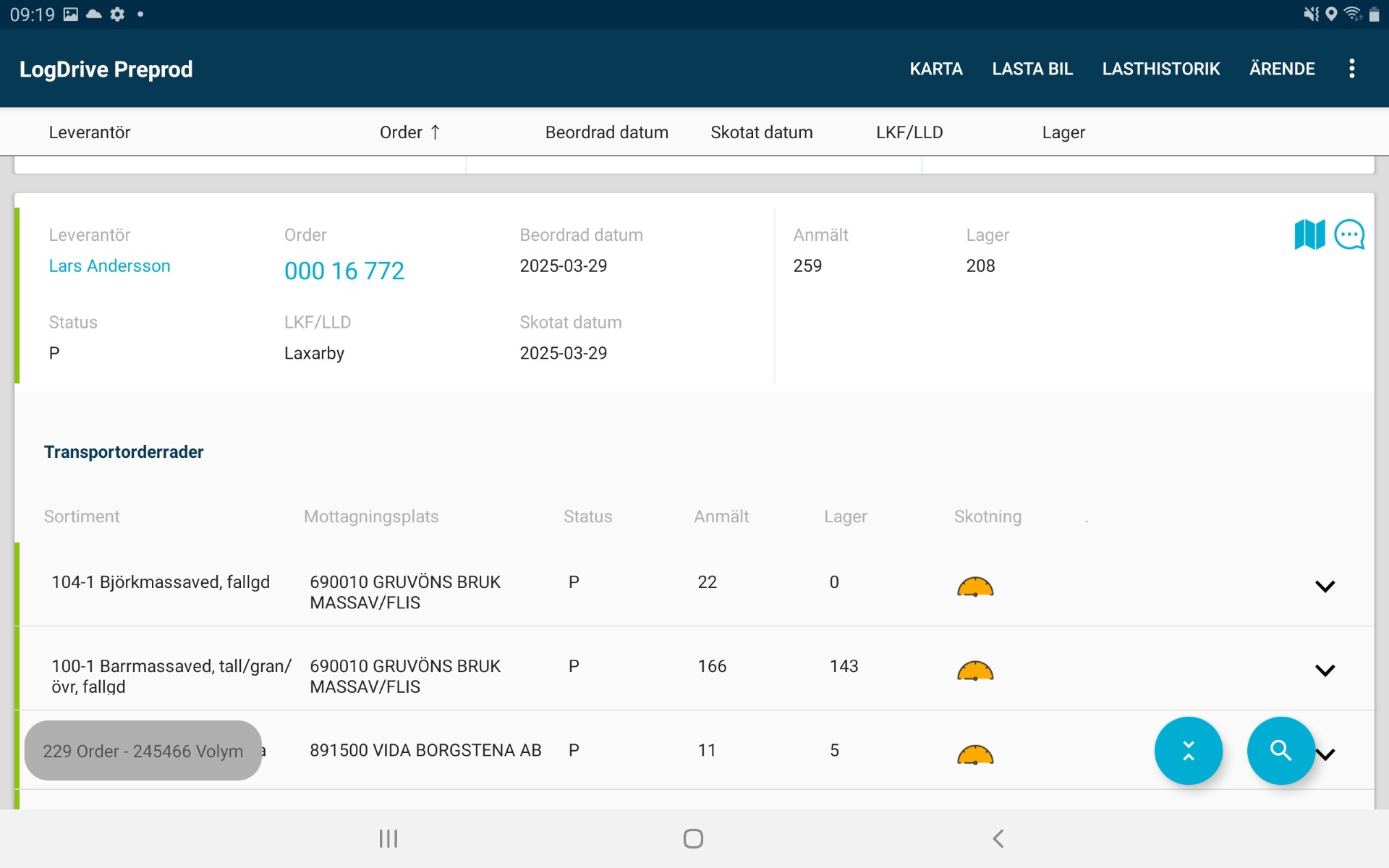 LogDrive | Lasta
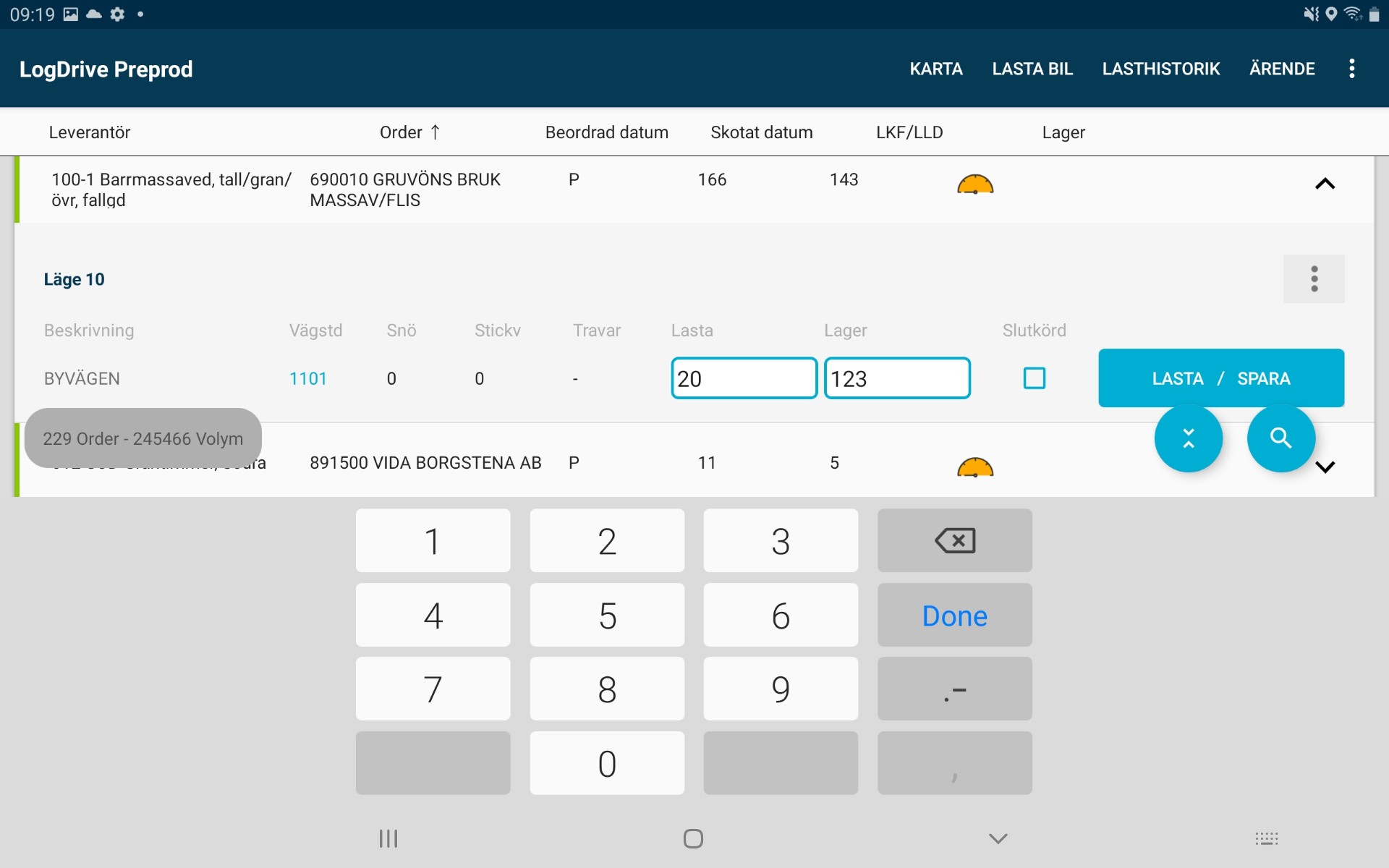 En leverans per avlägg, 
sortiment, avtalsobjekt och mottagningsplats.

Tryck på vägstandardkoden för att öppna rullistorna; utförlig text och möjlighet att ändra.
Notera – för VIOL 3 !
Ordningen i vägstandarden byter plats i LogDrive;
omlastning
bärighetsklass 
tillgänglighet 
framkomlighet
LogDrive | Vägstandard VIOL 3
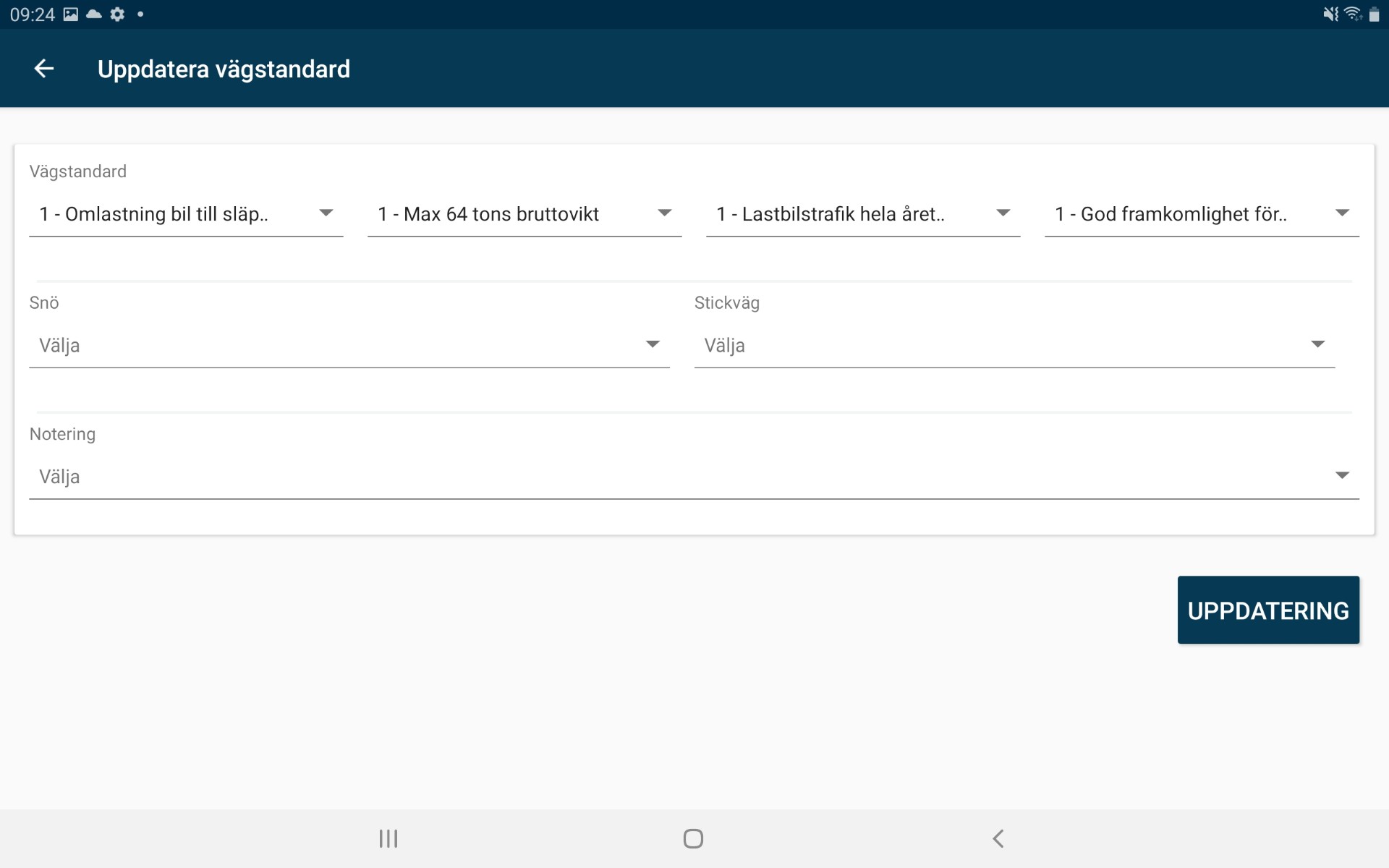 LogDrive | Lasta bil
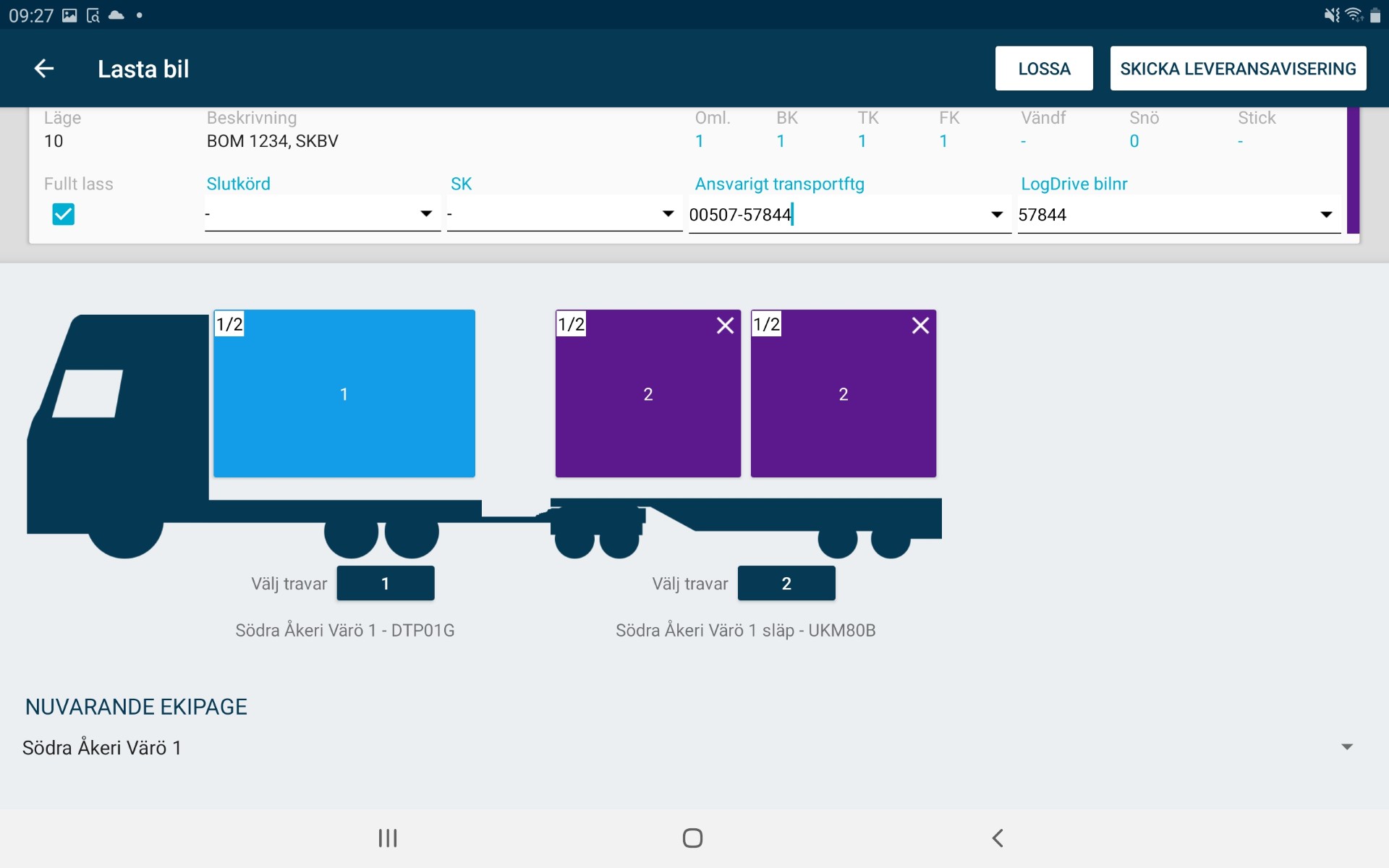 LogDrive | Beräknad ankomsttid mätplats; ange datum och klockslag
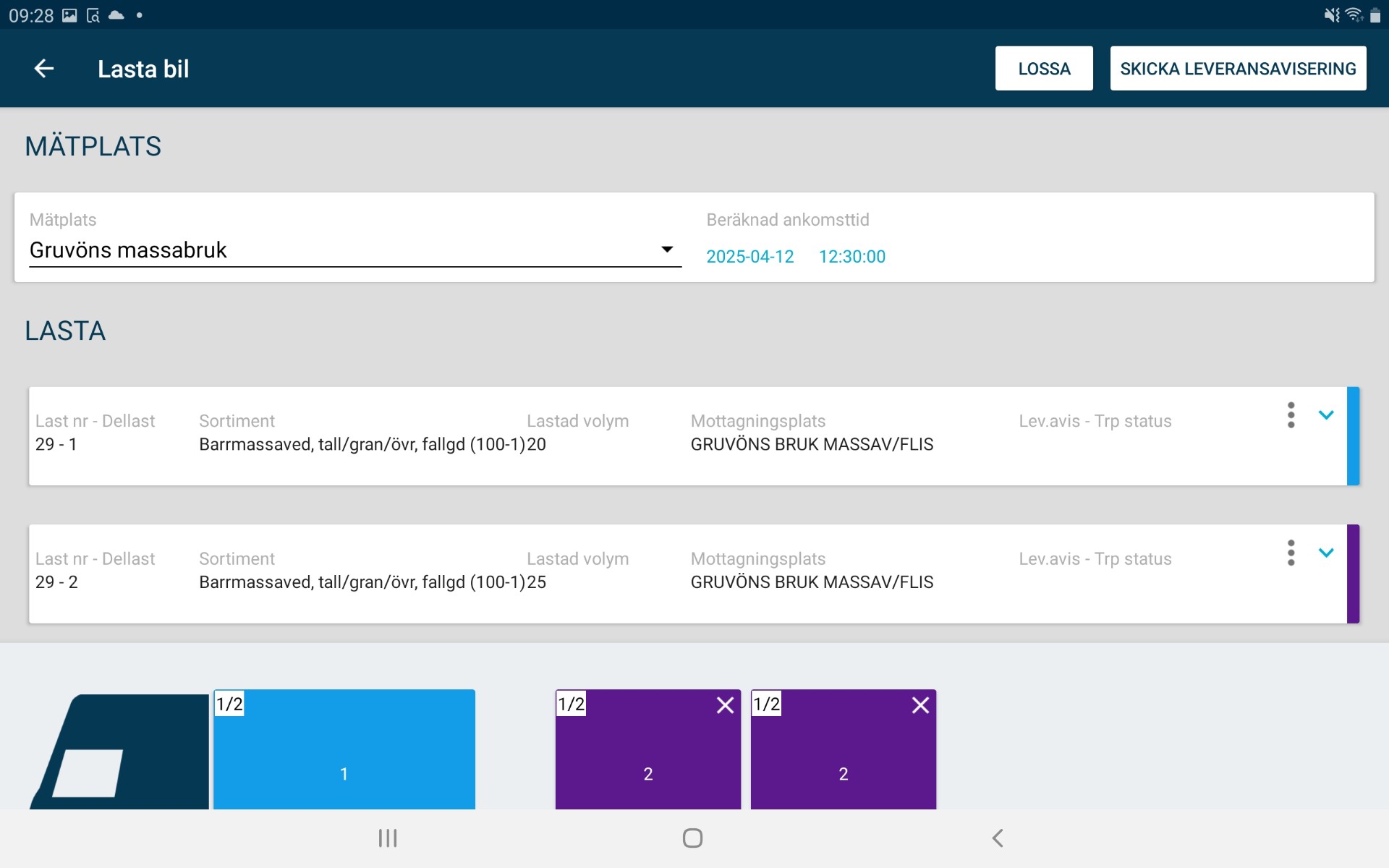 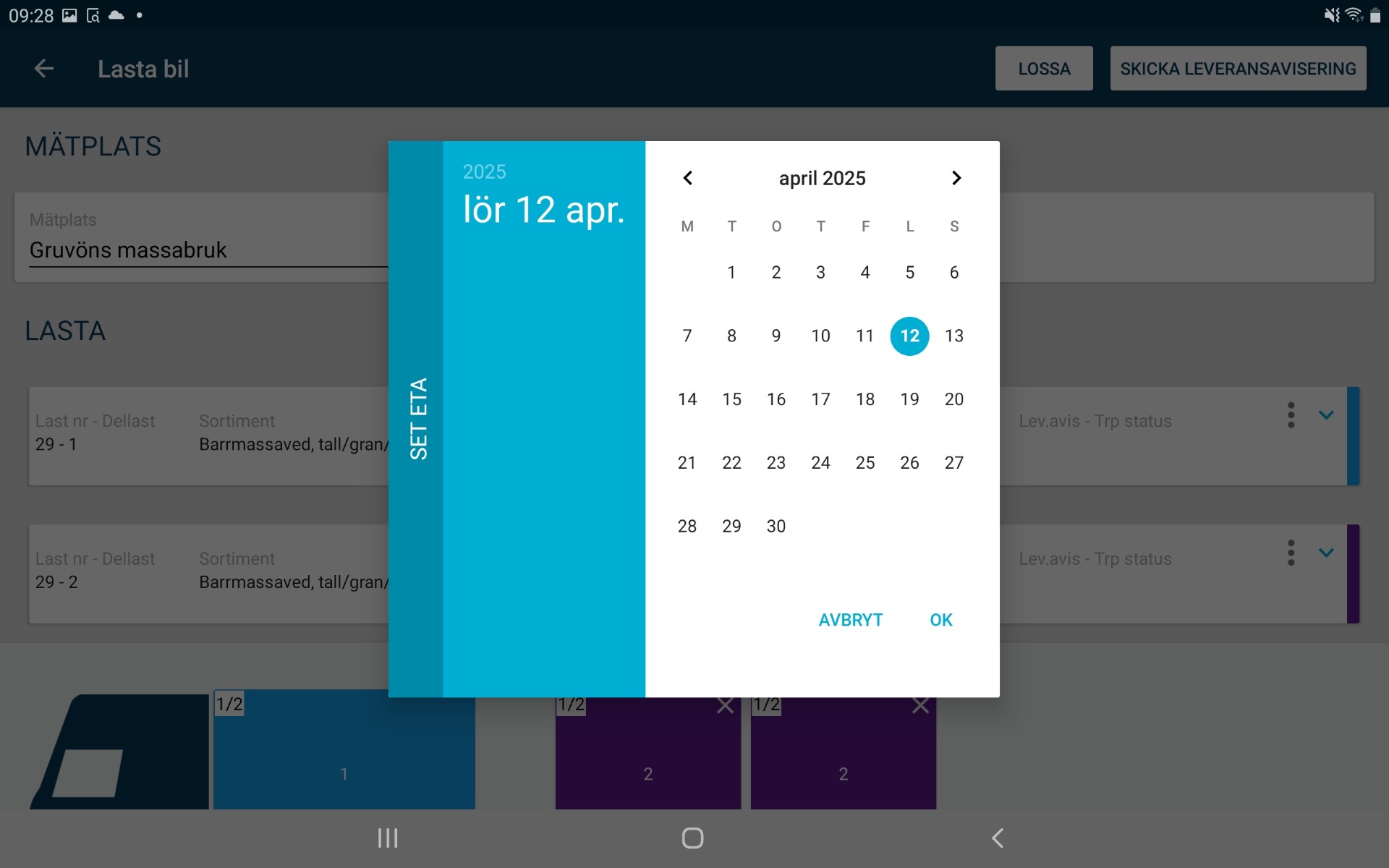 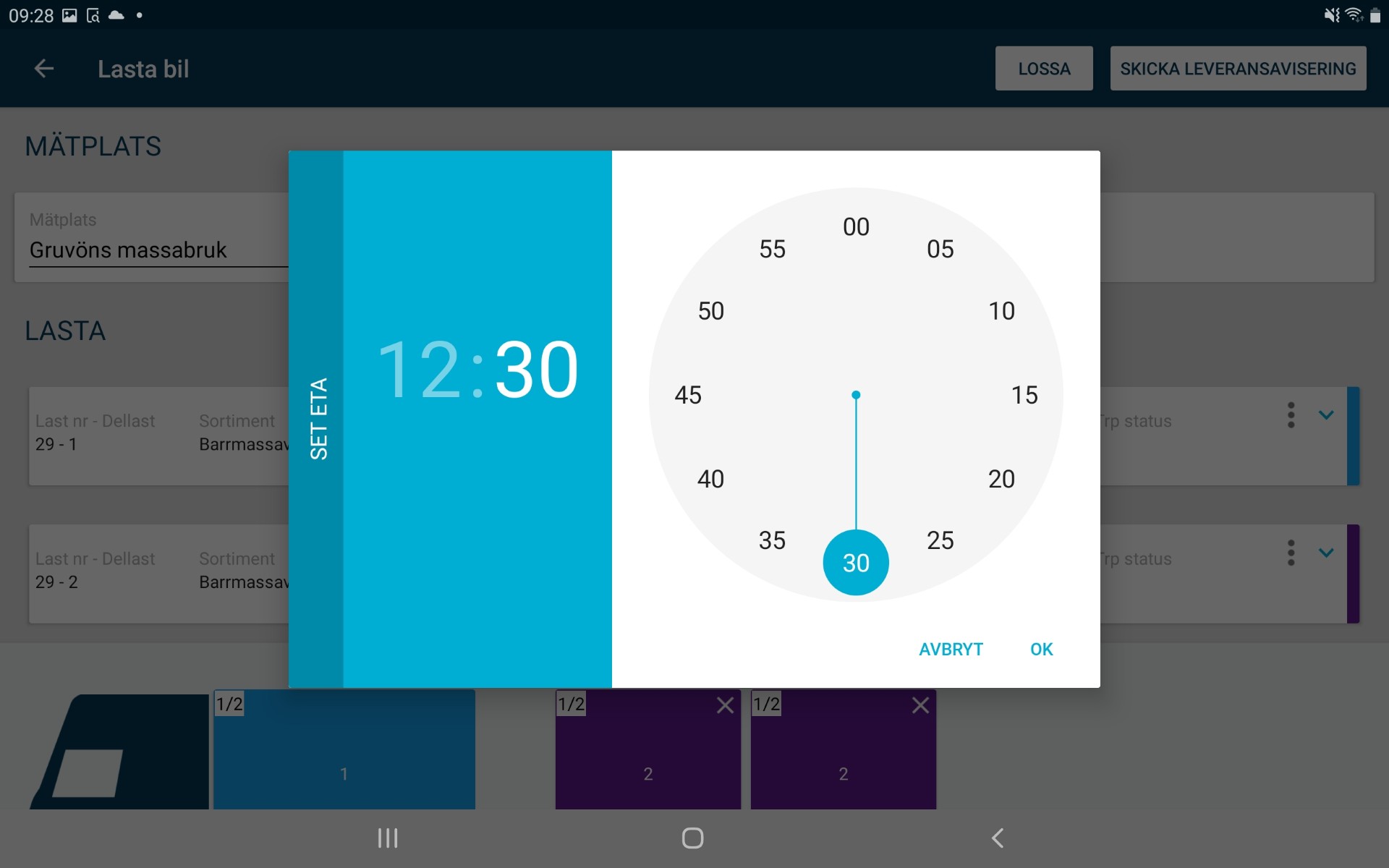 LogDrive | Leveransavisering till Biometria
Leveransaviseringen skickar information till Chaufförsklienten;
Avtalsobjekt
Handelssortiment
Mottagningsplats
Avlägg
Lastad volym

LogDrive bilnr istället för transportörsnummer.

Upptäcks något fel, efter att man skickat lev.aviseringen, måste man avbryta i Chaufförsklienten, lägga tillbaka på avlägg och göra om från början. Annan funktion kommer senare.
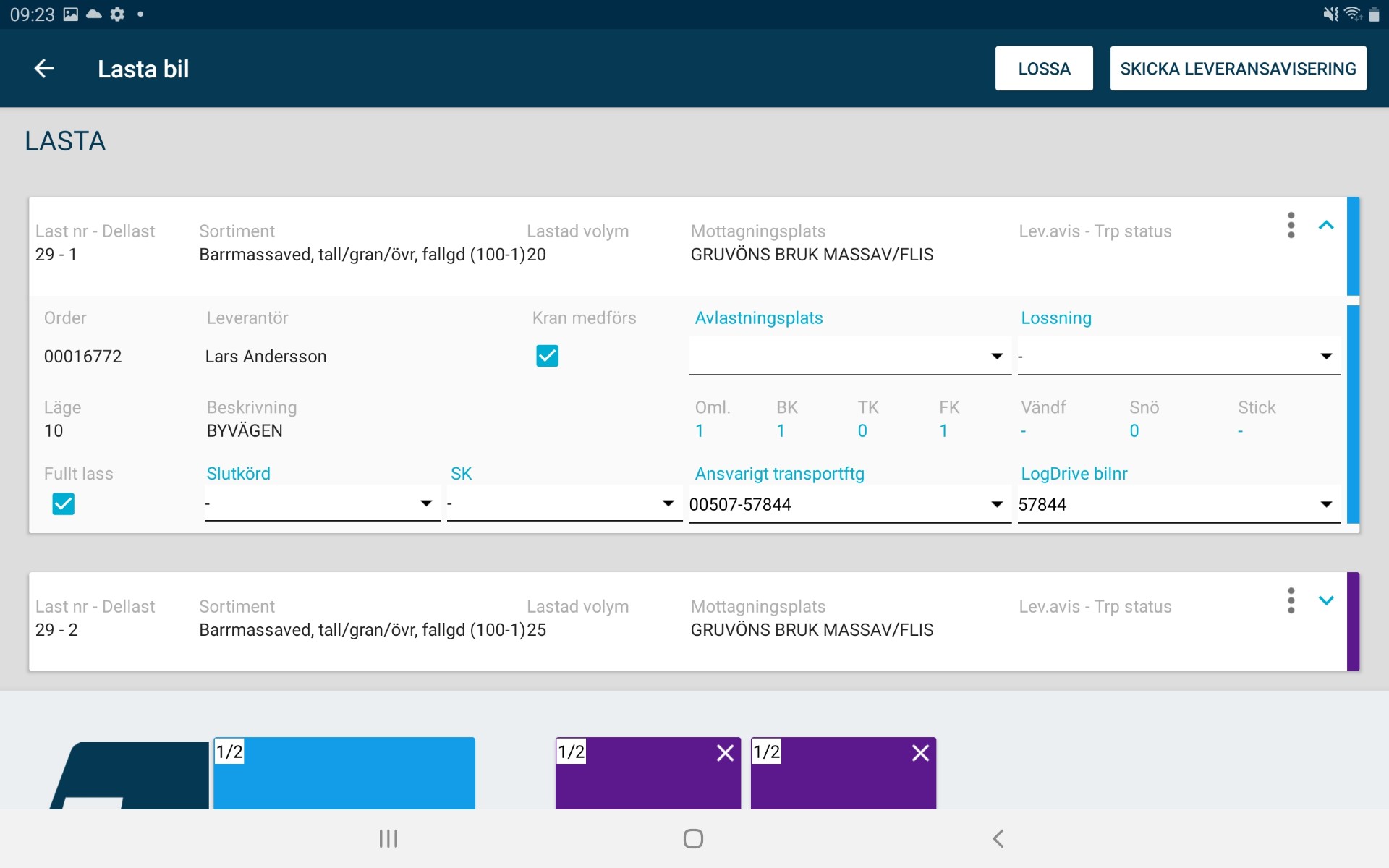 LogDrive | Leveransaviseringen skickad – uppdatera sidan
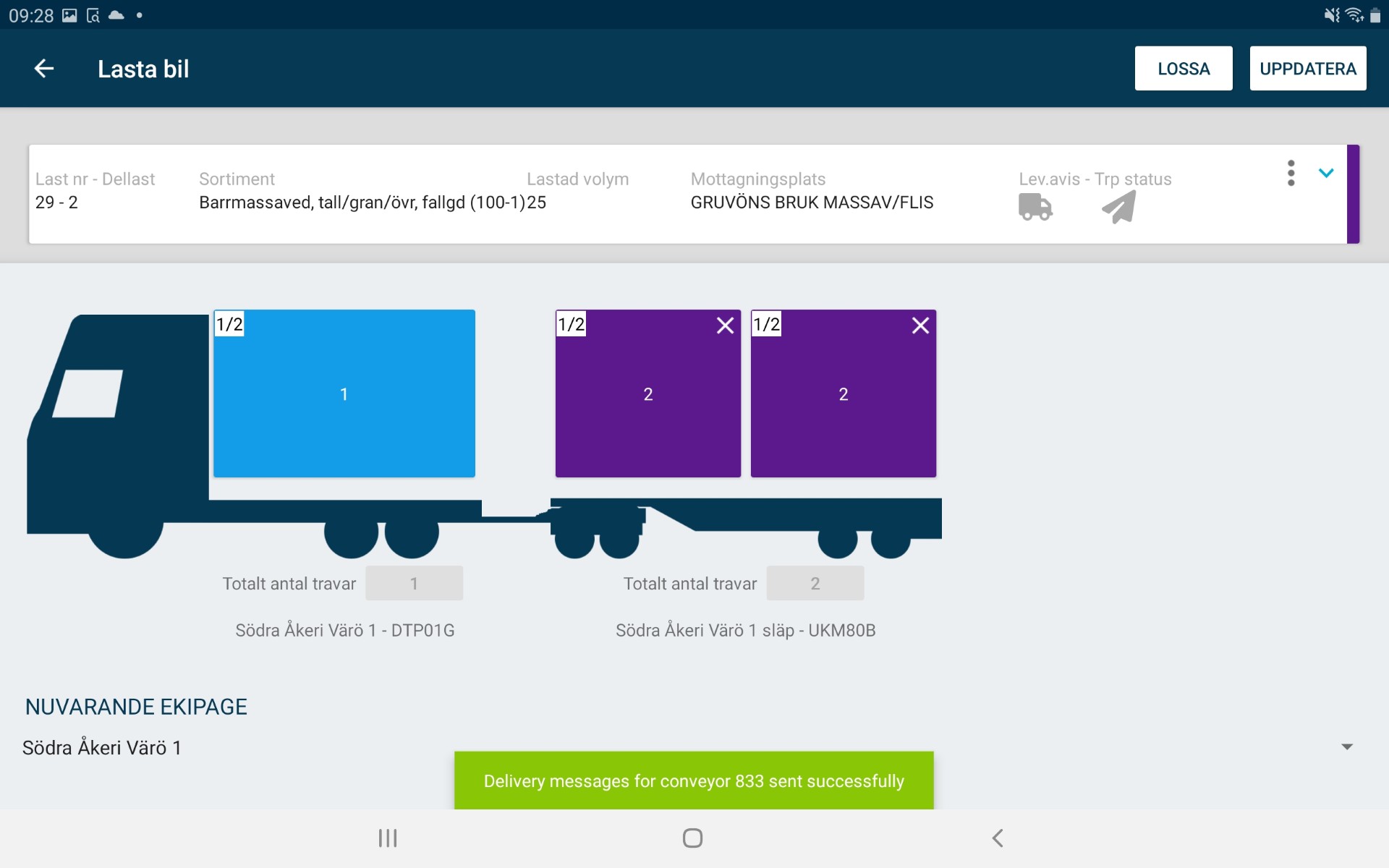 LogDrive | Status leveransaviseringen
NYA IKONER i Lasta bil-vyn:
Ikonen som ser ut som en bil är leveransinnehåll och pappersplanet är transportstatus. 
Grått = skickat
Gult = ankomst till Biometria bekräftad
Grön = accepterad av Biometria
Rött = Biometria har svarat att det finns fel
Det går att klicka på ikonerna och få fram detaljer.
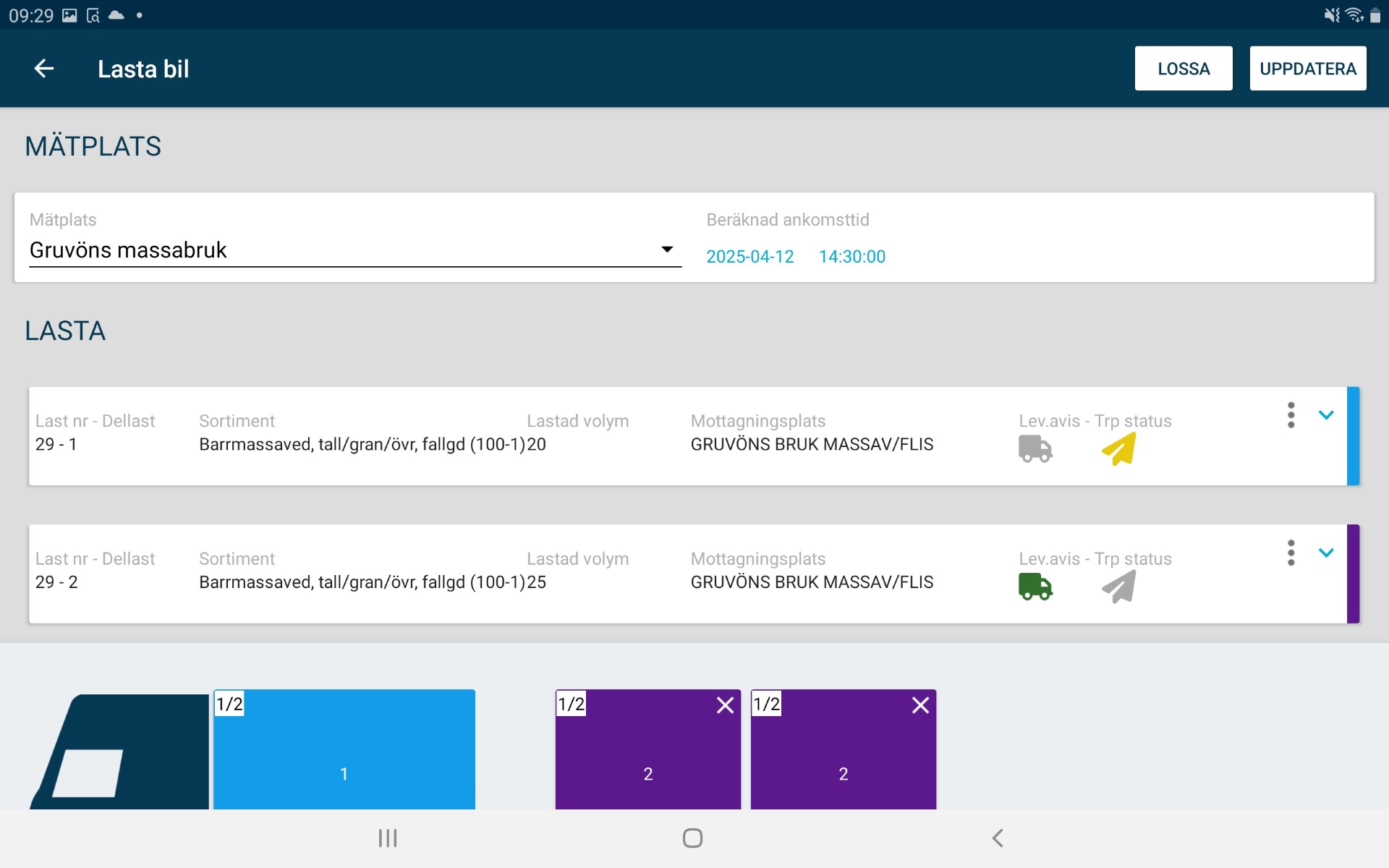 LogDrive | Grön status
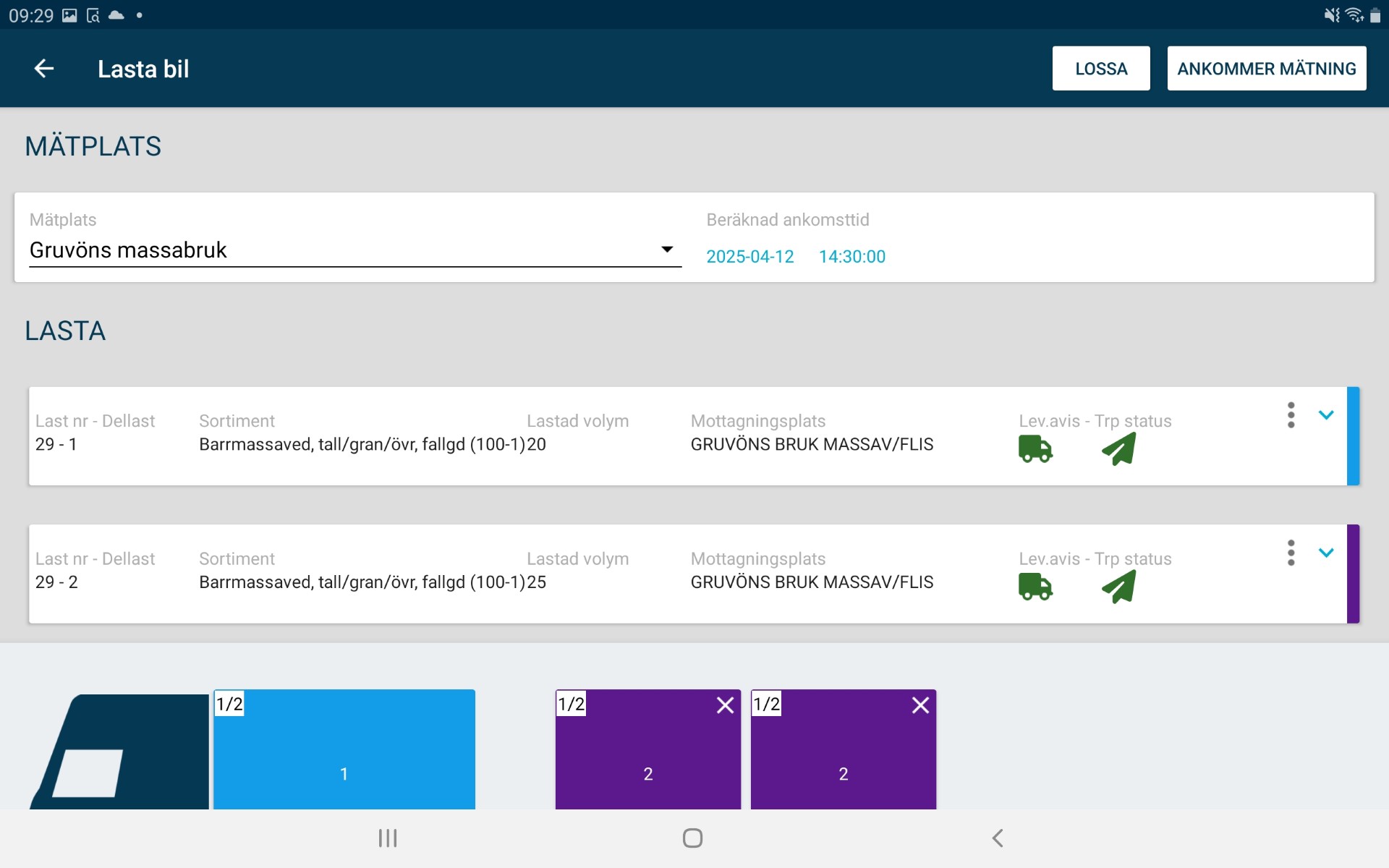 Ta för vana, åtminstone i början med VIOL 3-lass, att trycka ”Ankommer mätning” direkt efter att ha skickat leveransaviseringen.

Detta för att säkerställa att man ser en ”aktiv leverans” i Chaufförsklienten.
Chaufförsklienten | Logga in
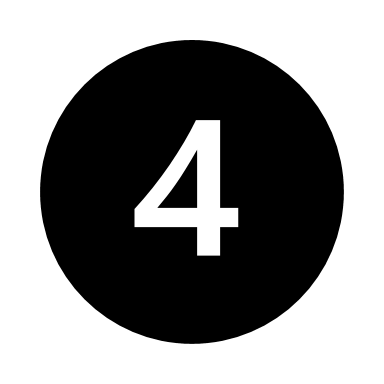 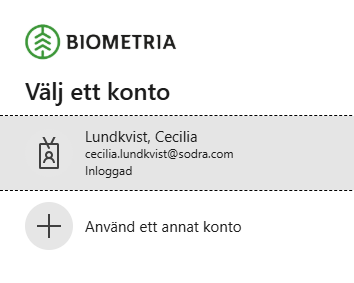 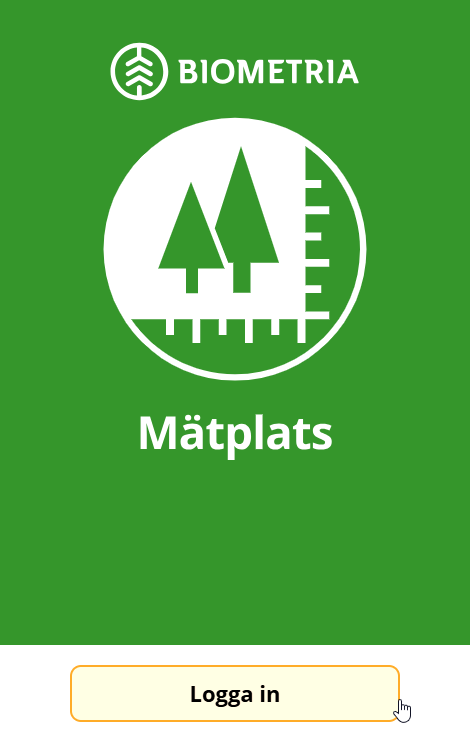 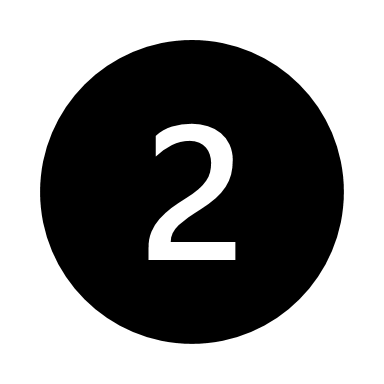 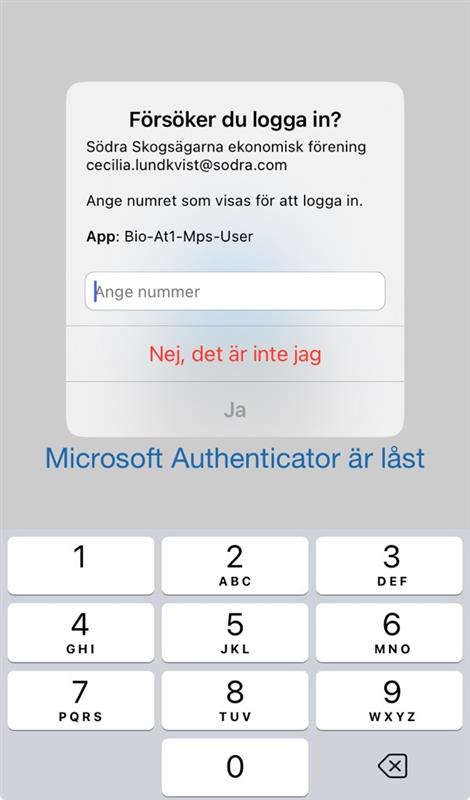 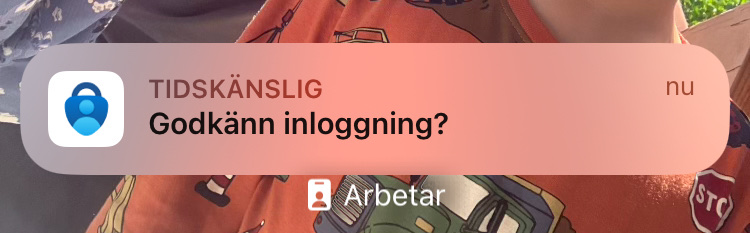 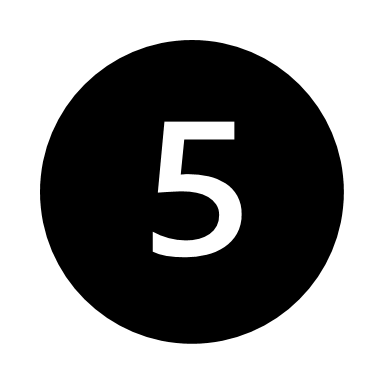 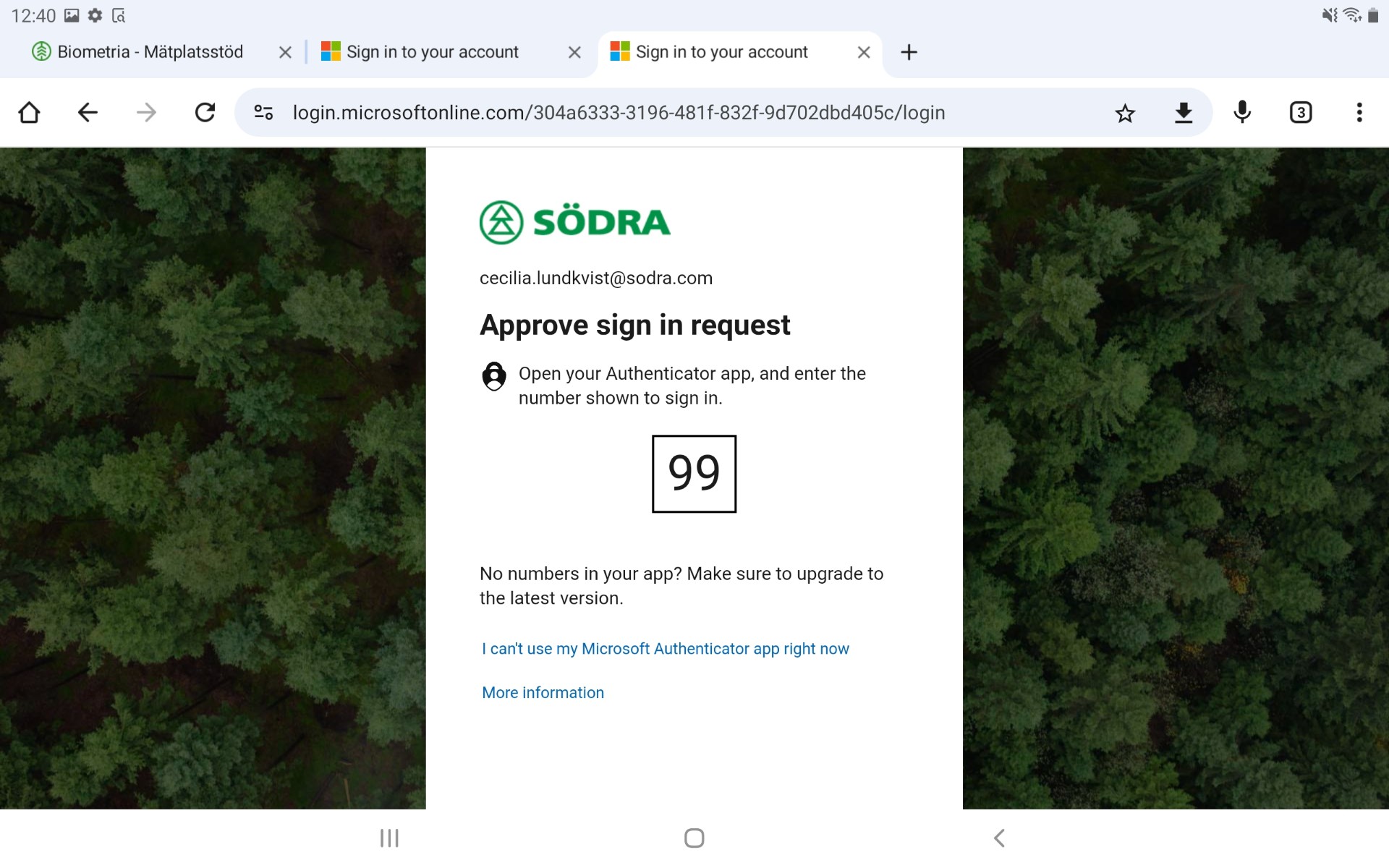 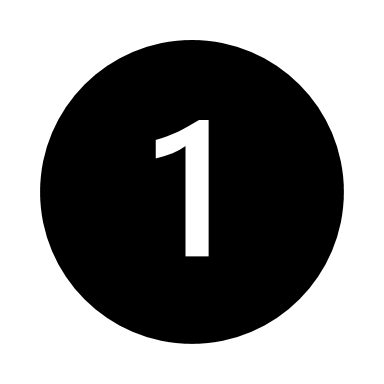 Knapp i LogDrive; ANKOMMER MÄTNING
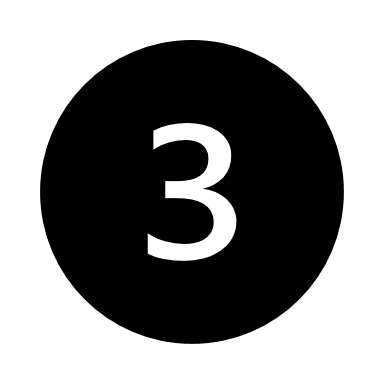 Chaufförsklienten | Aktiv leverans
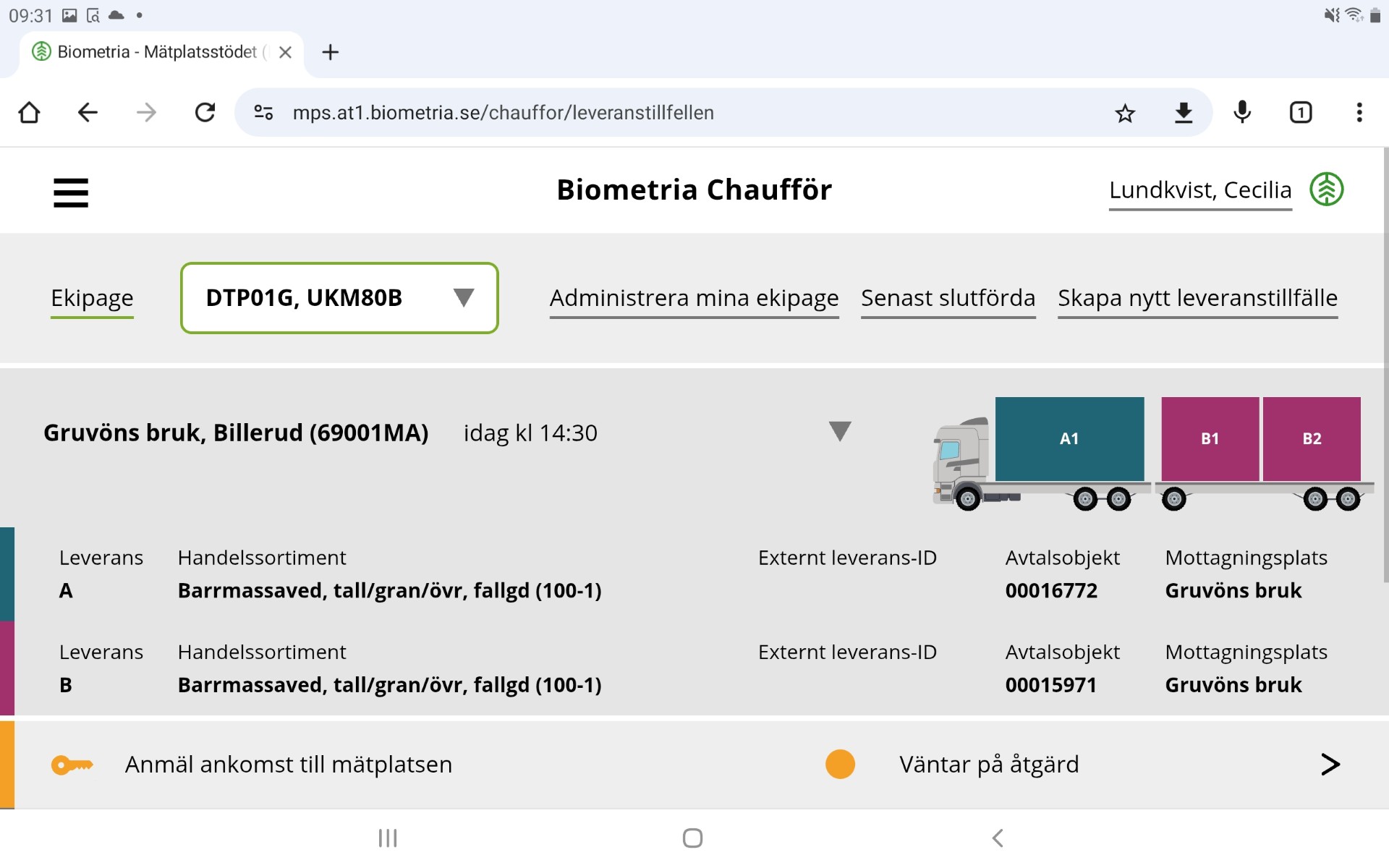 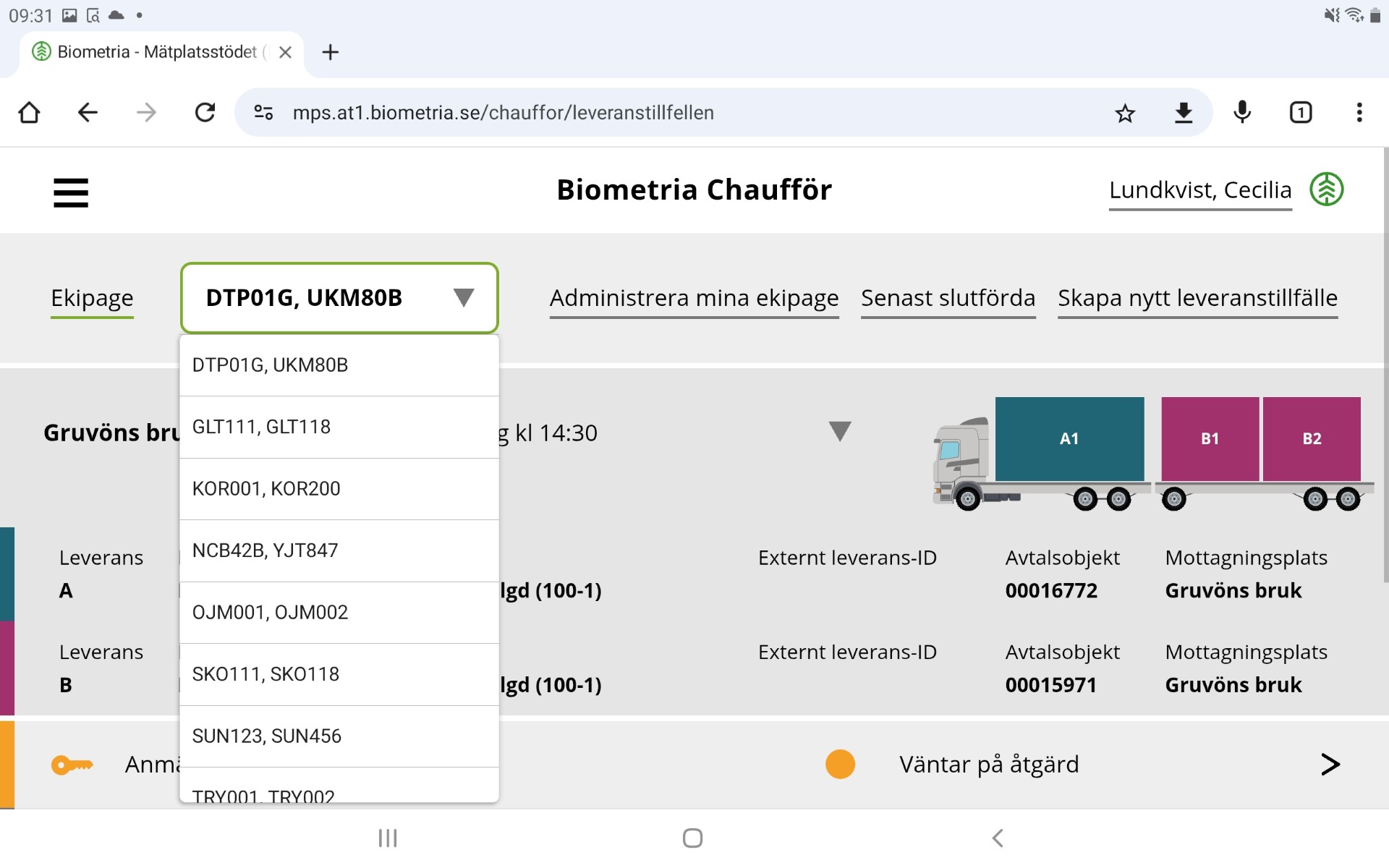 Välj ditt ekipage i rullistan.

Saknas det i rullistan lägger du till ekipaget genom att ”Administrera mina ekipage”.

Din aktiva leverans syns på skärmen när korrekt ekipage är valt.
Chaufförsklienten | Anmäl ankomst
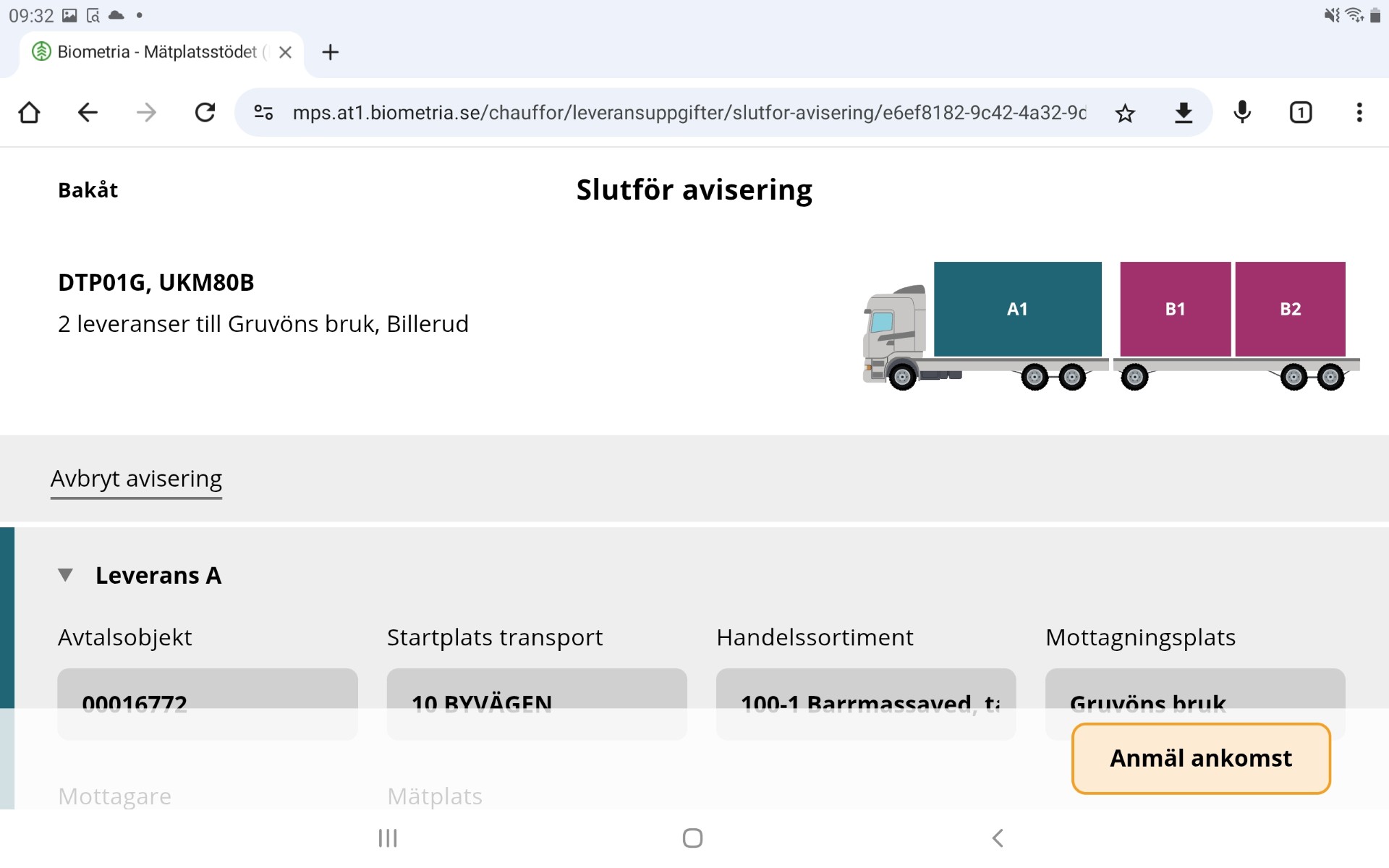 Avbryt om informationen är felaktig. Lägg tillbaka på avlägg i LogDrive och gör om lastning och leveransavisering.



Anmäl ankomst om allt ser korrekt ut.
Chaufförsklienten | Steg för steg
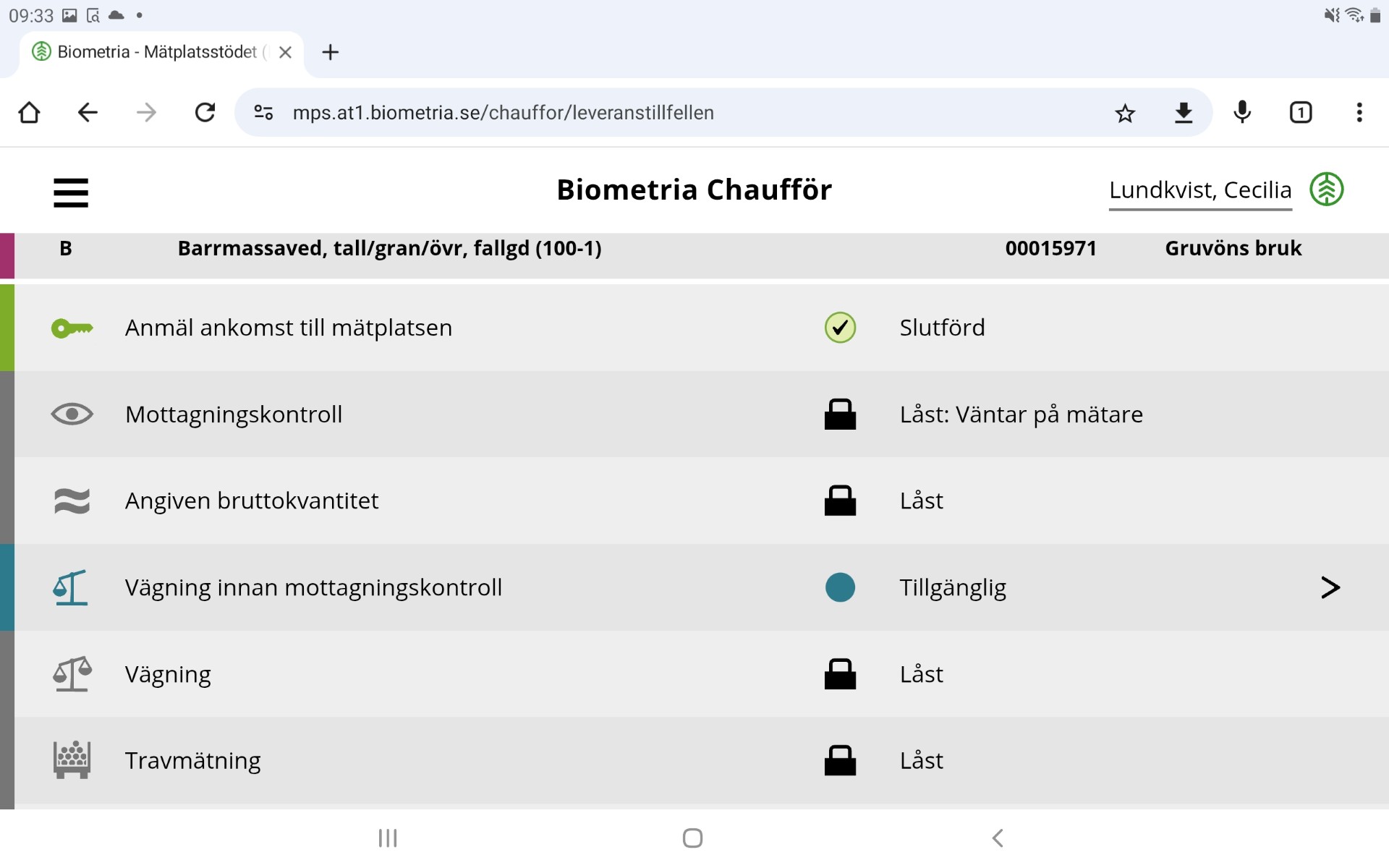 Grön = Klart. Man behöver inte göra något.

Orange = Något att utföra. 

Grå = Det finns aktiviteter/arbets-moment som ska göras klart innan detta moment blir tillgängligt.

Blå =  Moment som finns tillgängligt och är valfritt att utföra.
Chaufförsklienten | Vägning
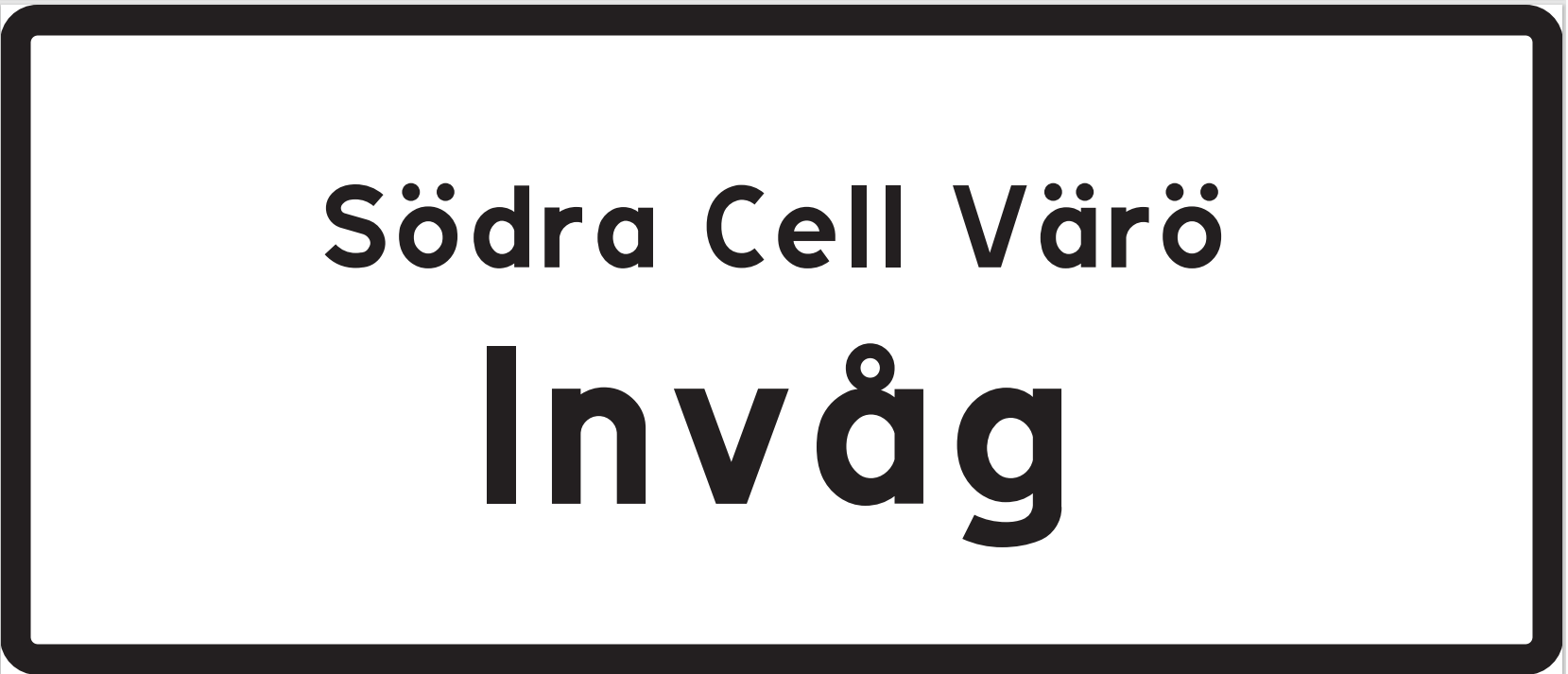 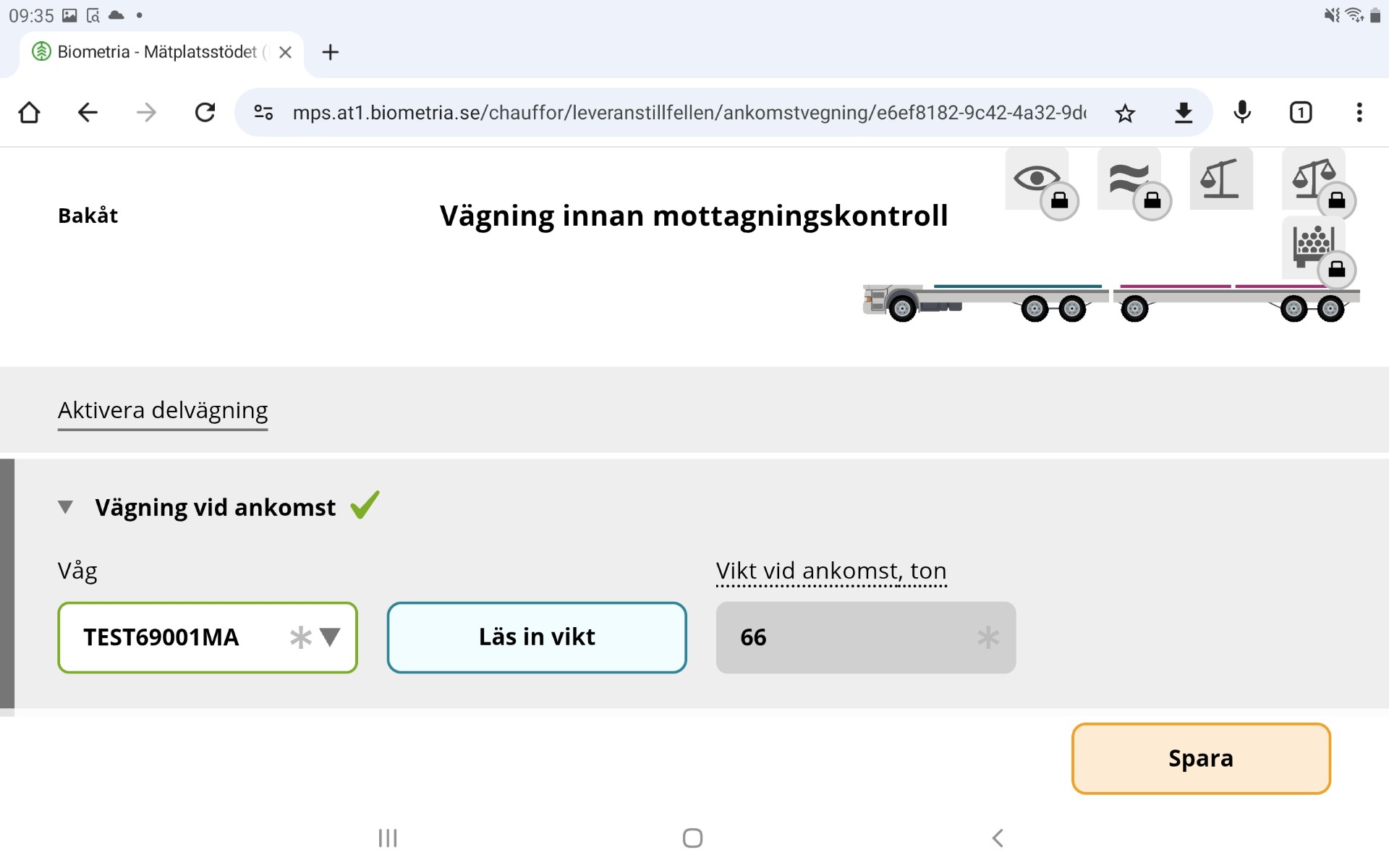 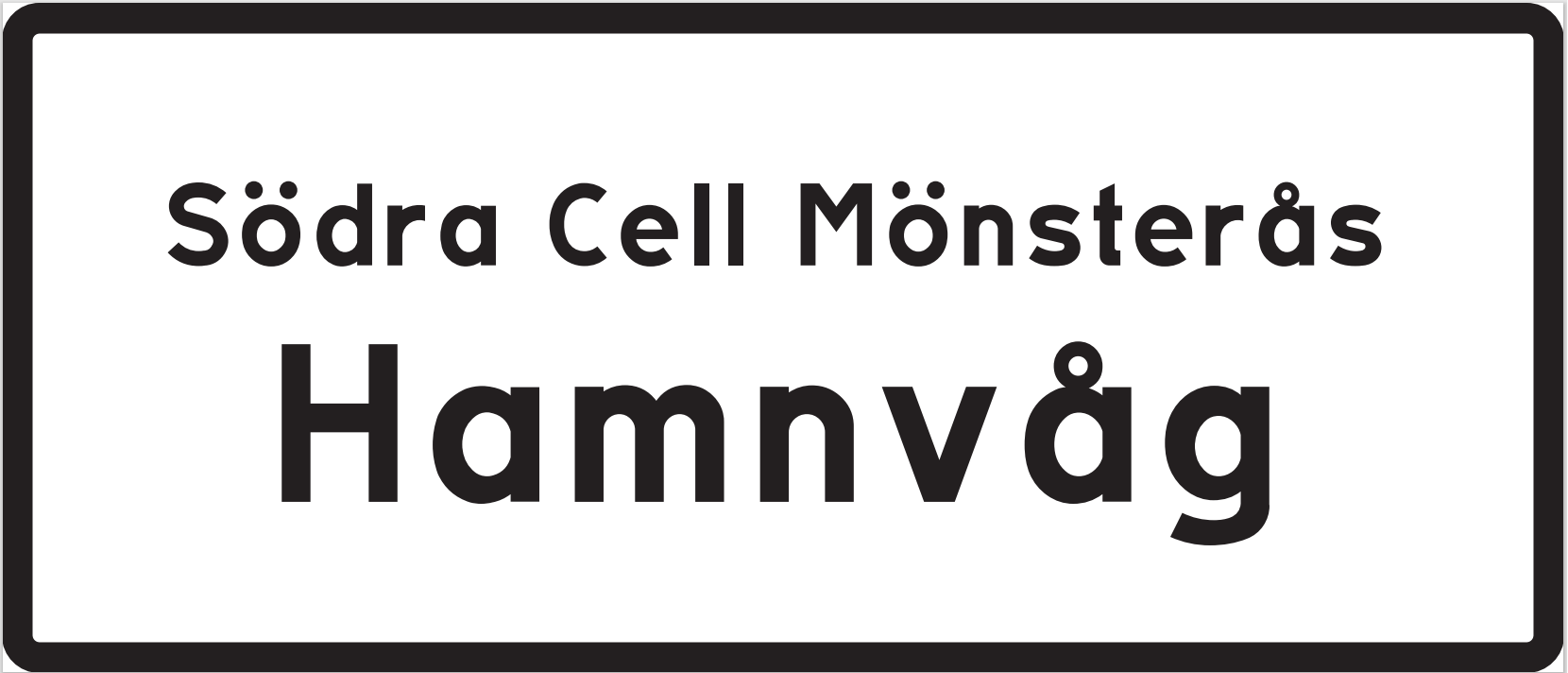 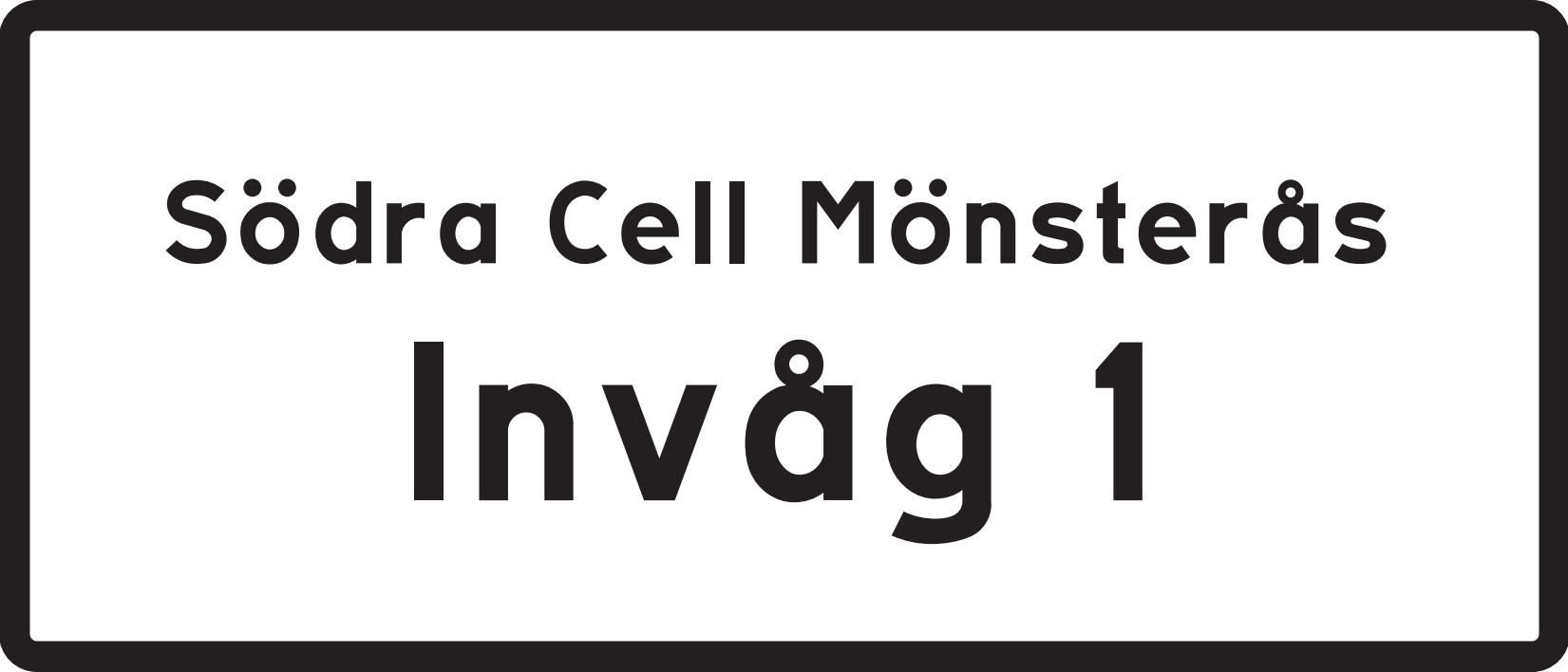 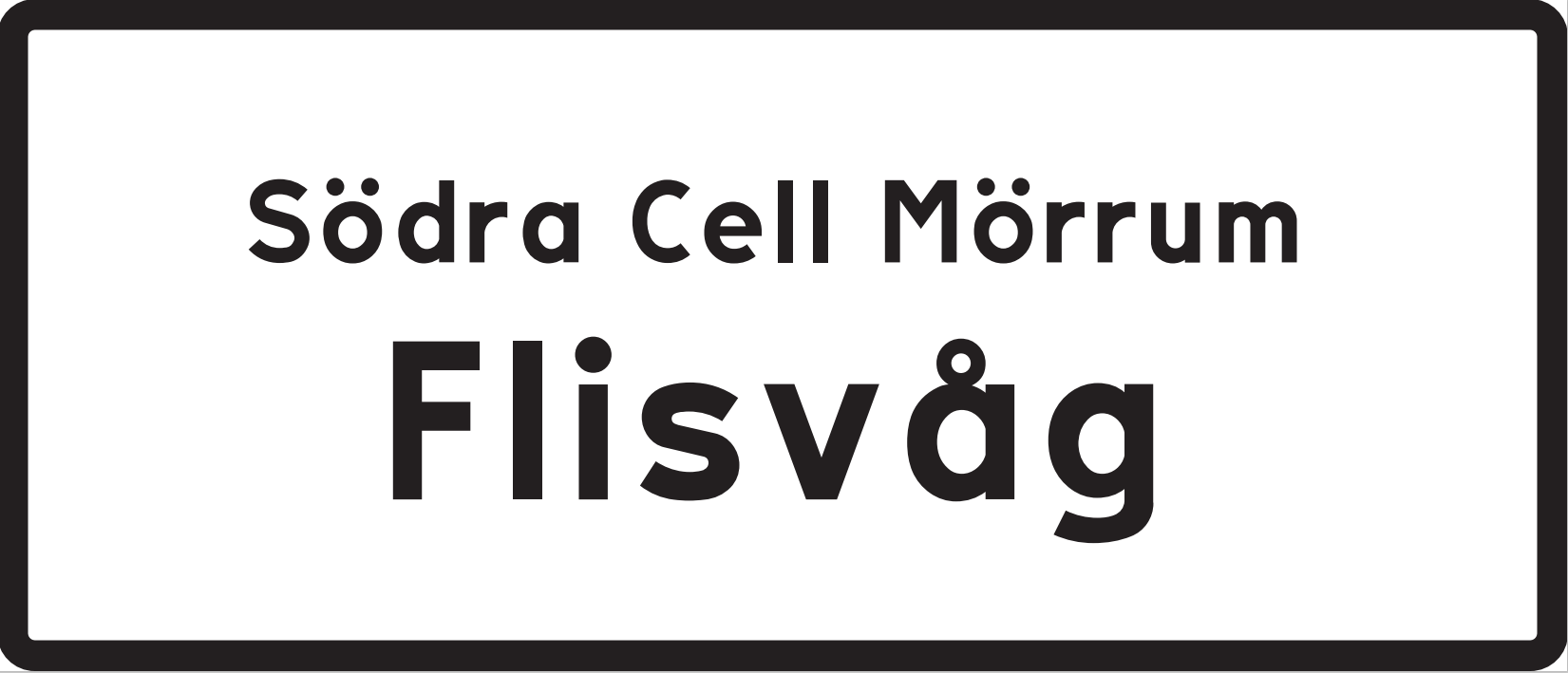 Välj korrekt våg
Läs in vikt
Spara
Chaufförsklienten | Mottagningskontroll
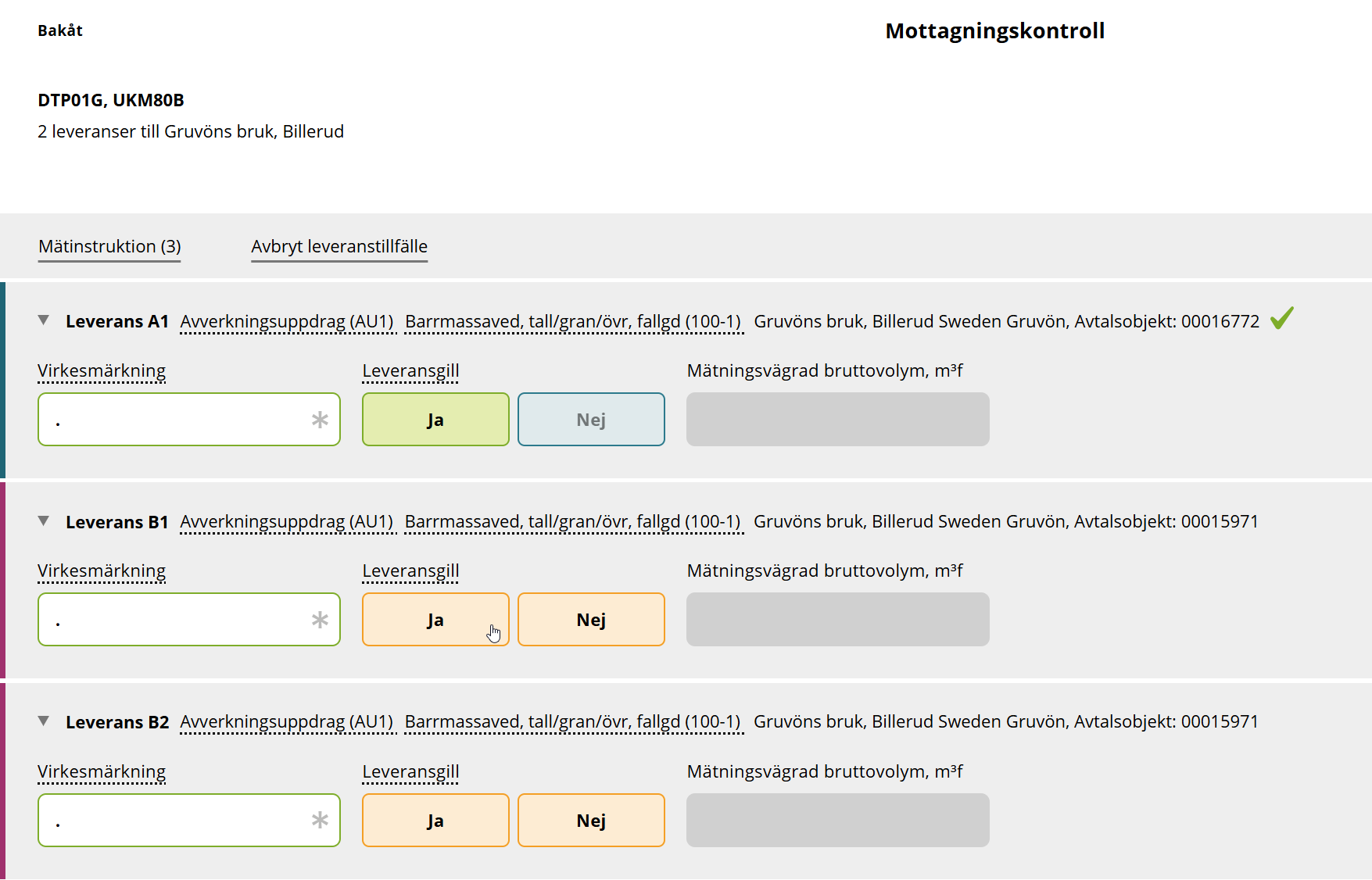 Virkesmärkning är inte av betydelse för Södra inledningsvis. I kommande instruktion förtydligas vad som ska anges (obligatoriskt fält).

Kan utföras av mätare eller chaufför; beroende på mätningsflödets uppsättning.
Chaufförsklienten | Steg för steg
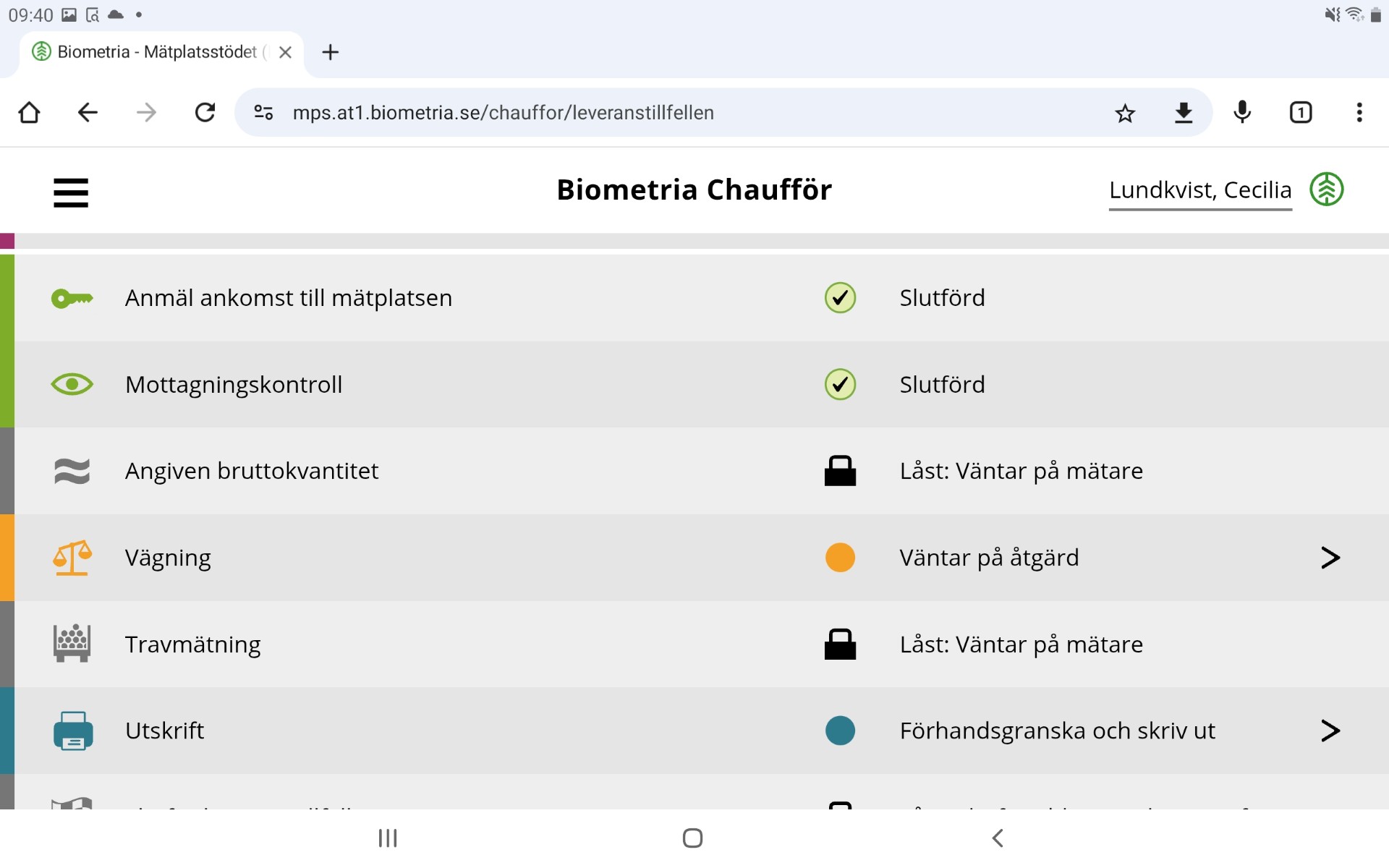 Chaufförsklienten | Bruttokvantitet
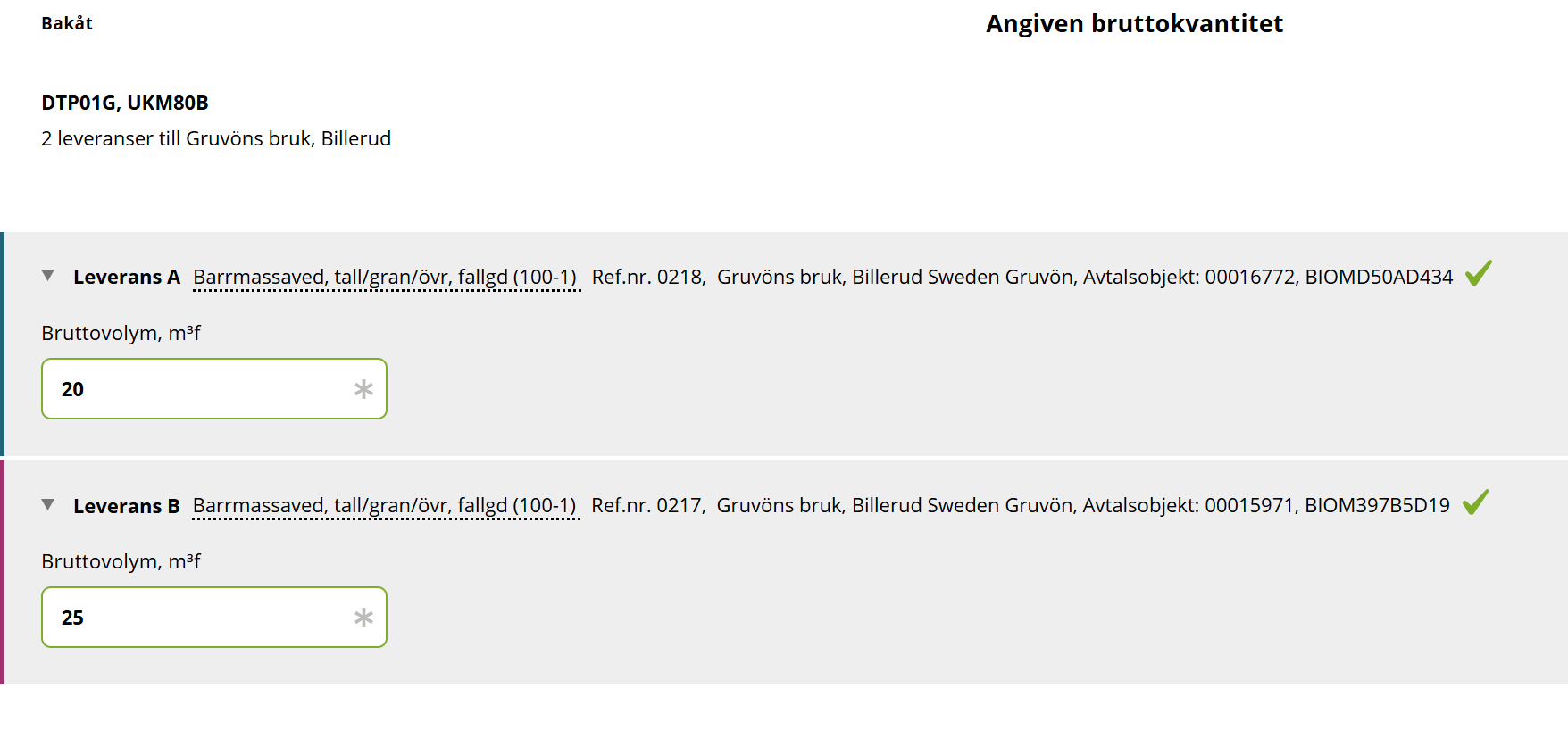 Kan utföras av mätare eller chaufför; beroende på mätningsflödets uppsättning.
Chaufförsklienten | Steg för steg
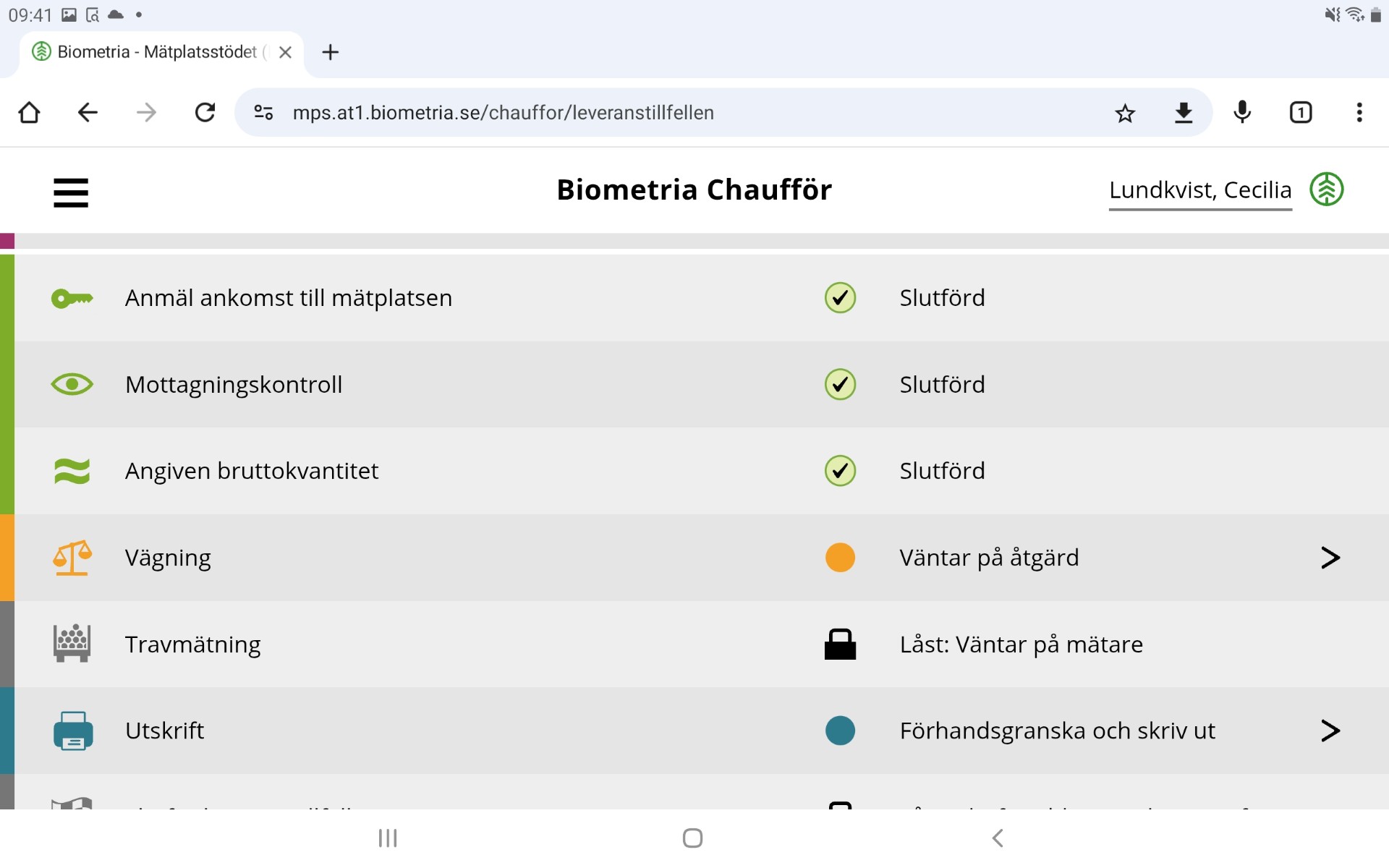 Chaufförsklienten | Viktfördelning %, ton eller andel
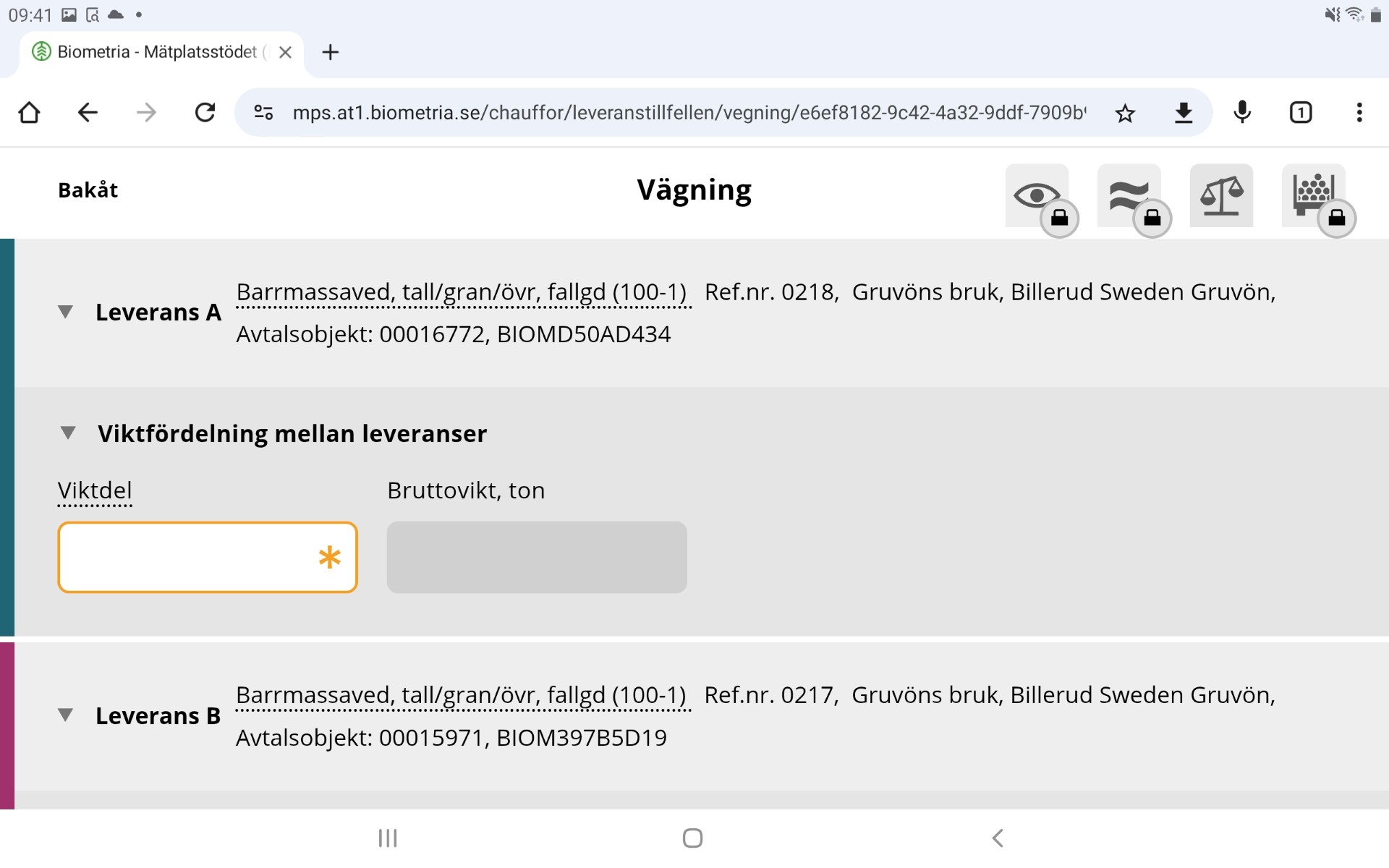 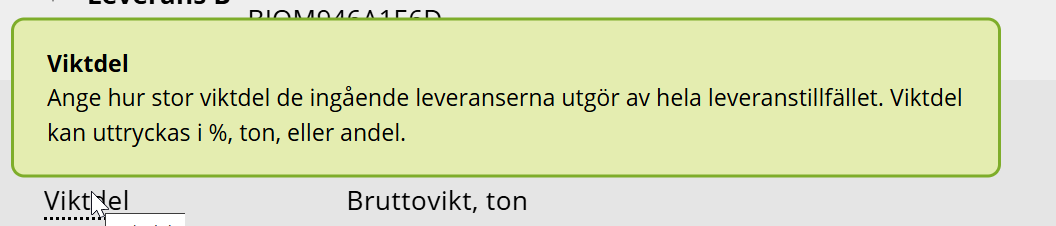 Chaufförsklienten | Steg för steg
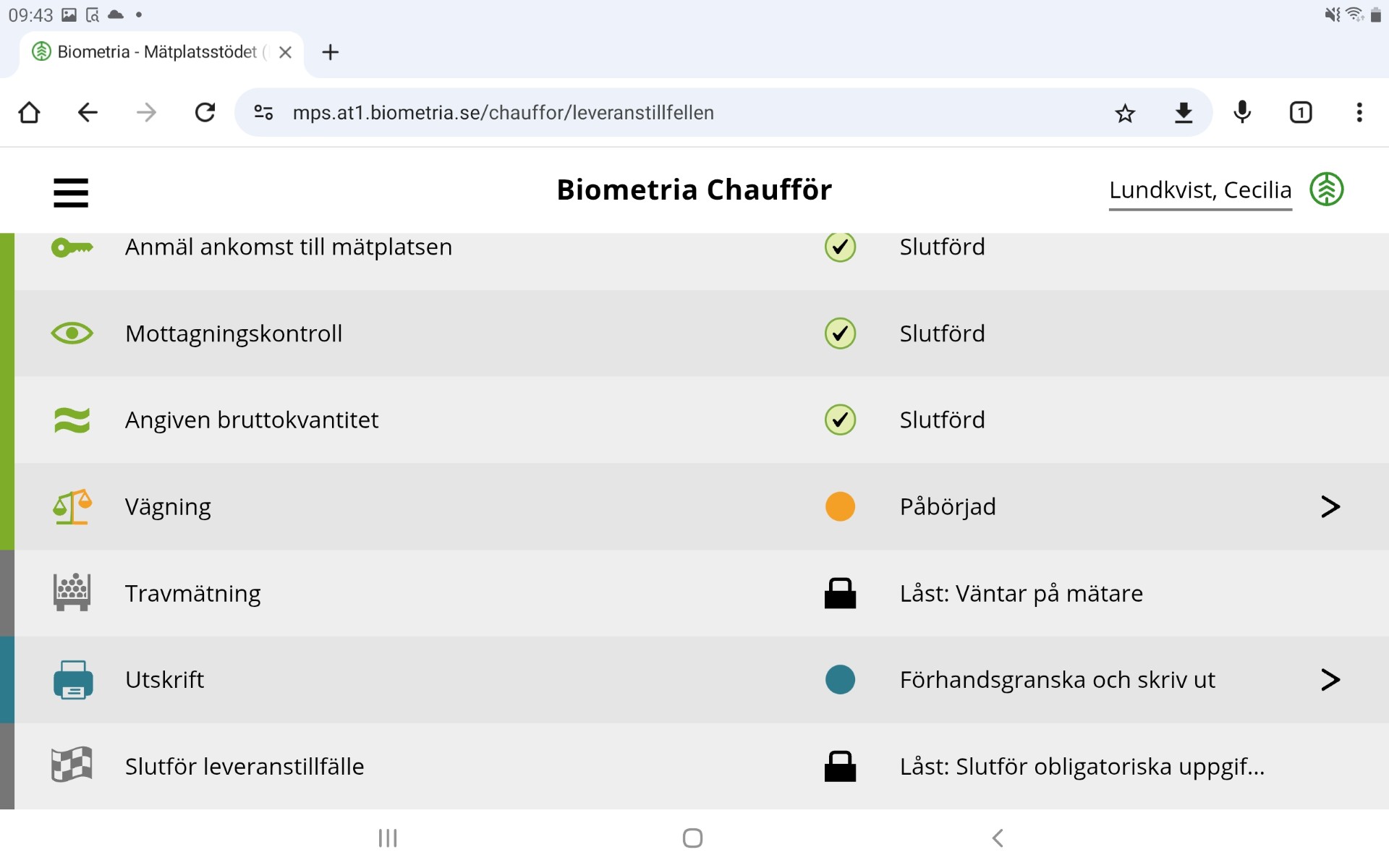 Chaufförsklienten | Travmätning
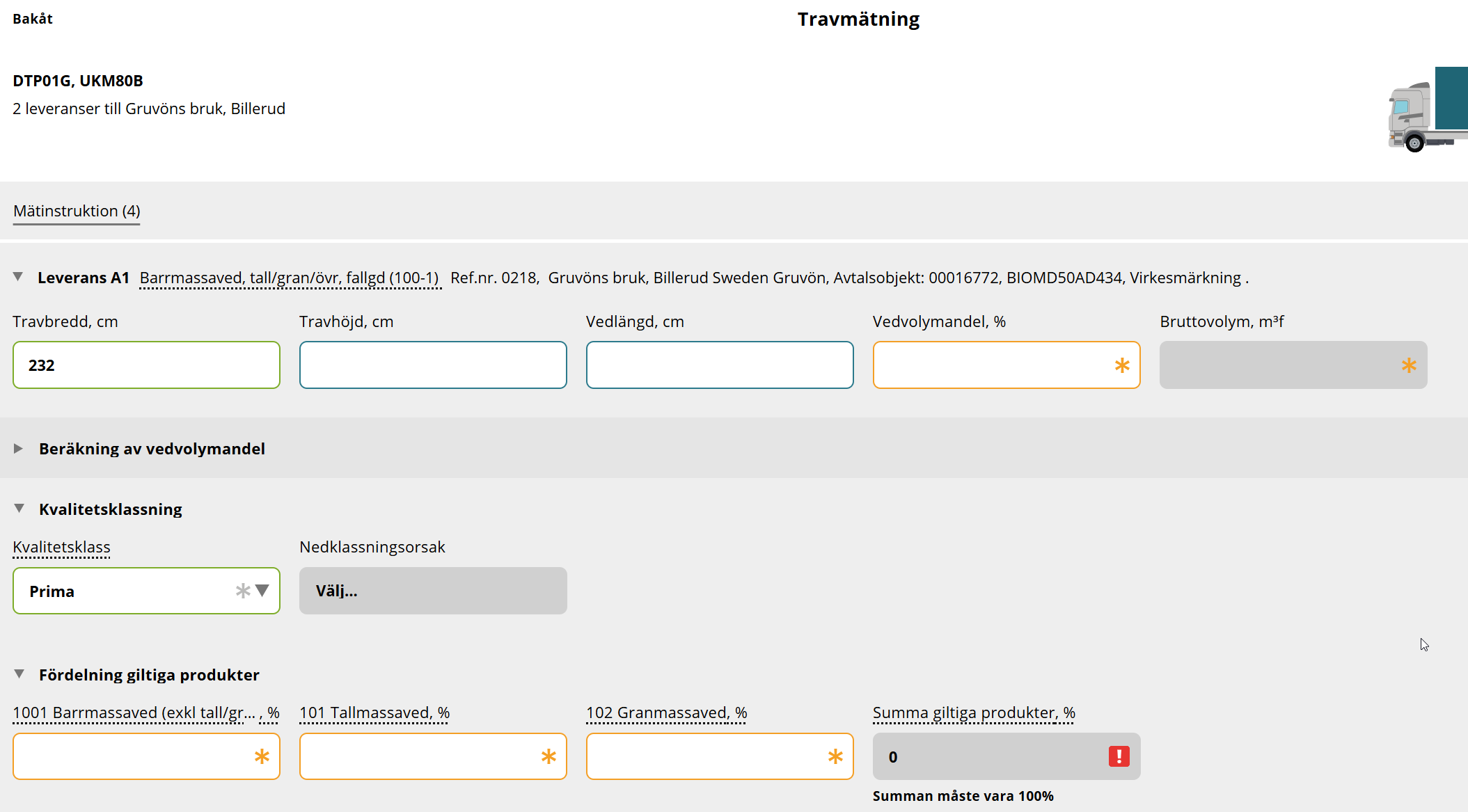 Kan utföras av mätare eller chaufför; beroende på mätningsflödets uppsättning.
Chaufförsklienten | Avlämningskvitto/plakat vid stockmätning
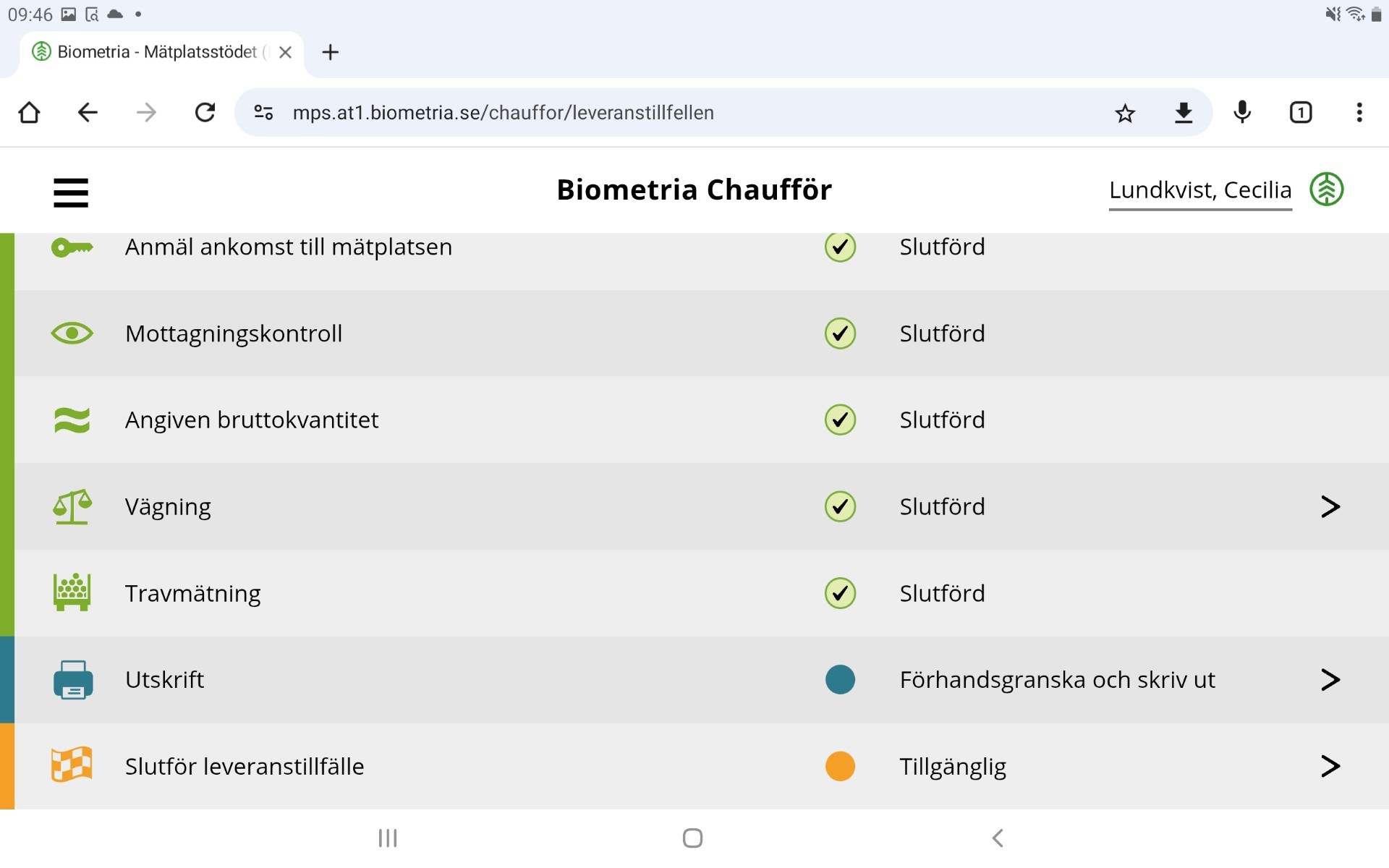 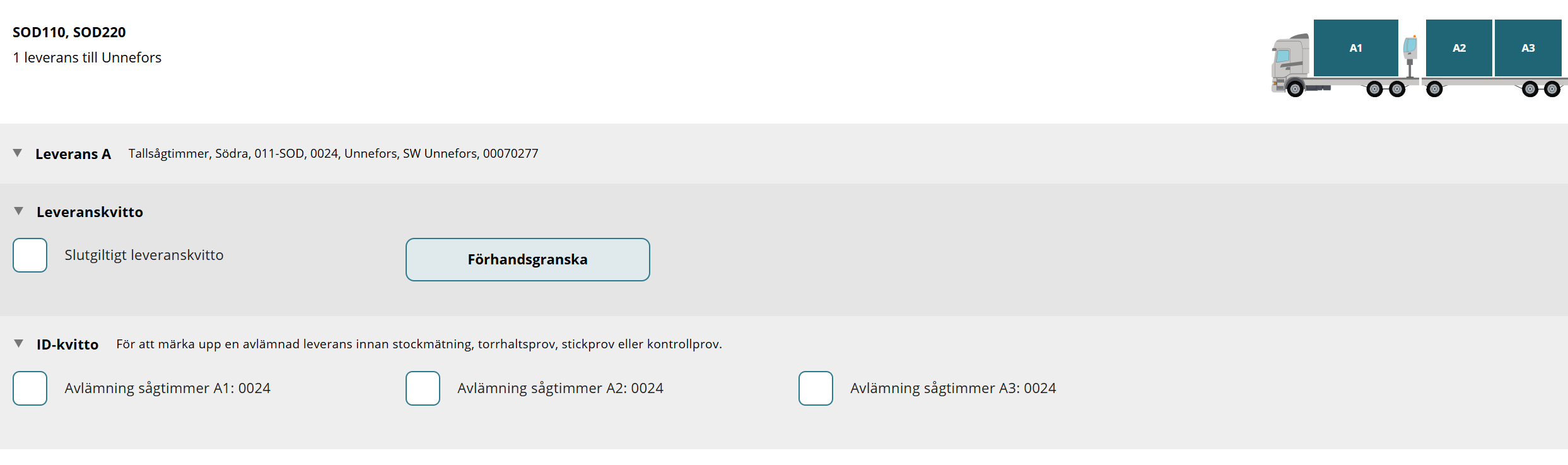 Chaufförsklienten | Steg för steg
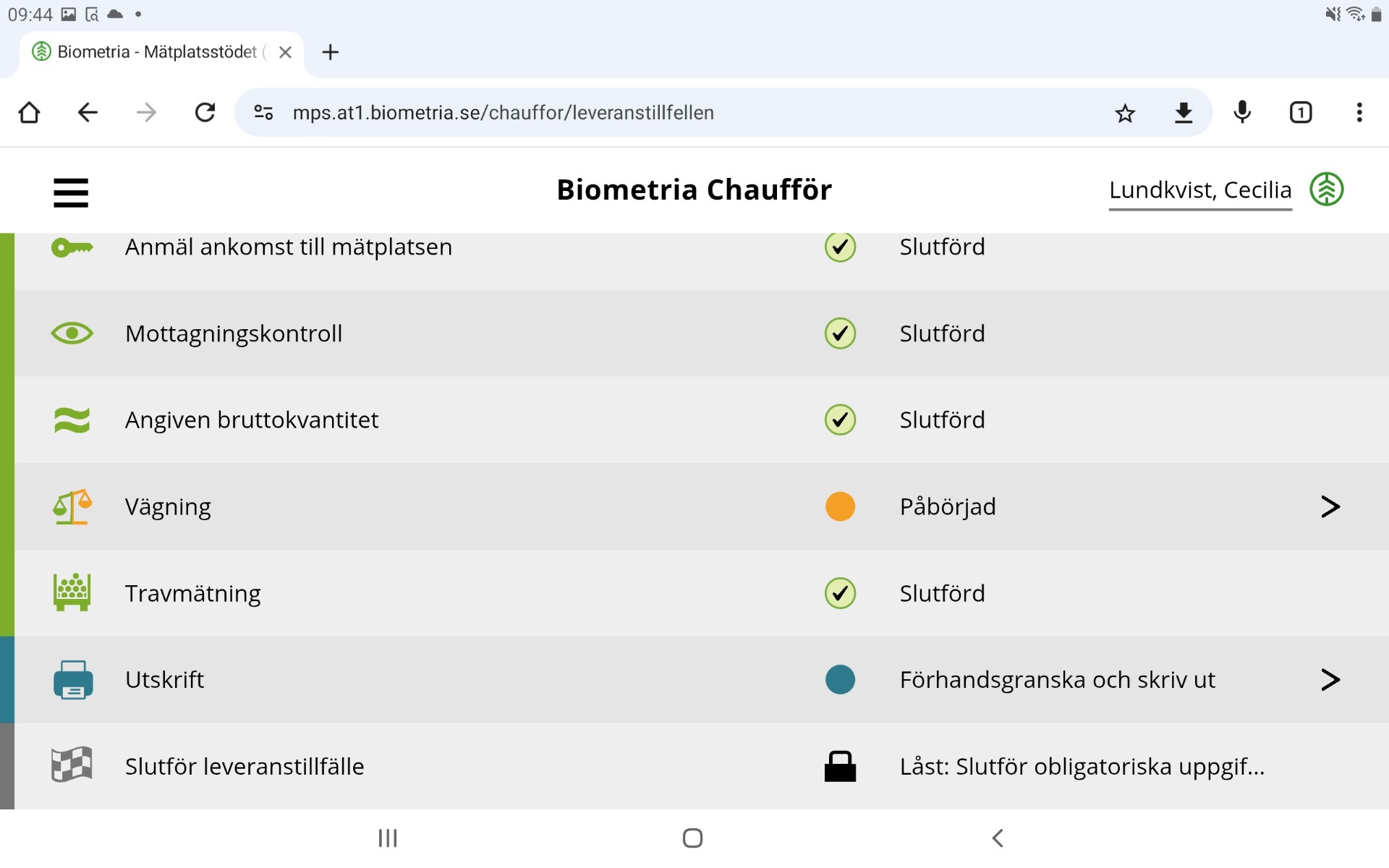 Chaufförsklienten | Vägning
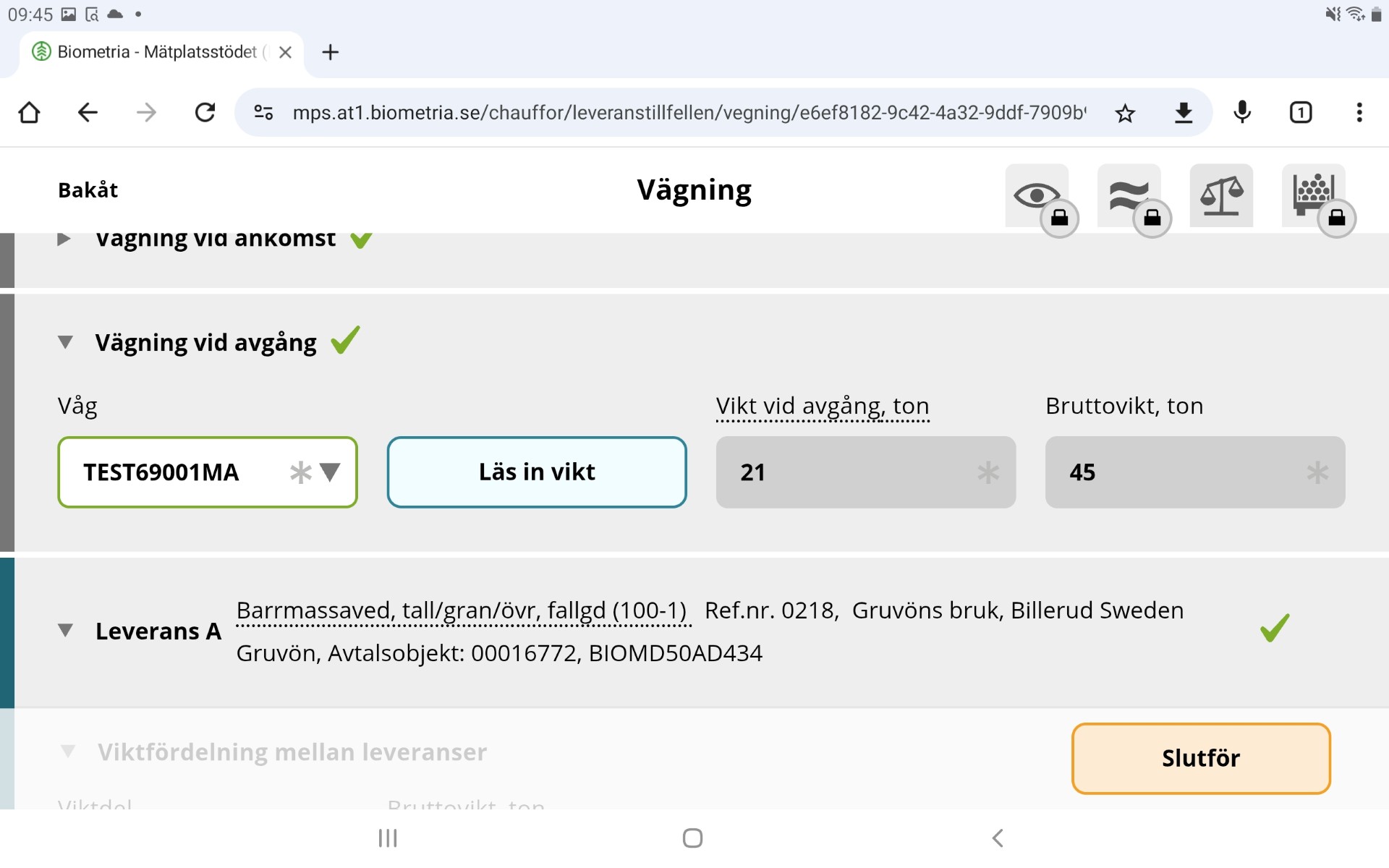 Välj rätt våg
Läs in vikt
Slutför
Chaufförsklienten | Slutför varje moment
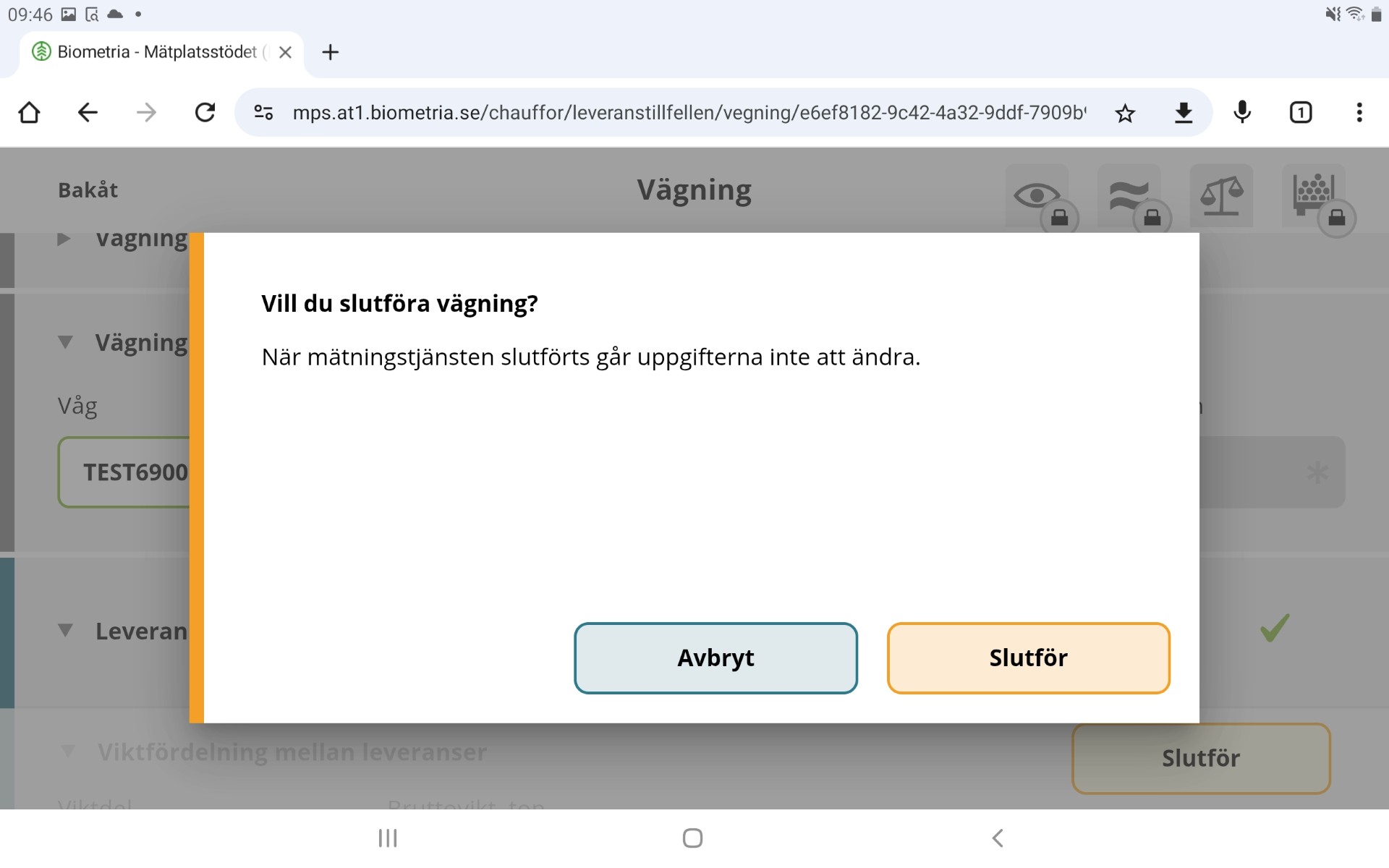 När ett moment väl är slutfört går det inte att backa och ändra i Chaufförsklienten. 

Dialog med mätare eller transportledare - om något blivit fel.
Chaufförsklienten | Steg för steg
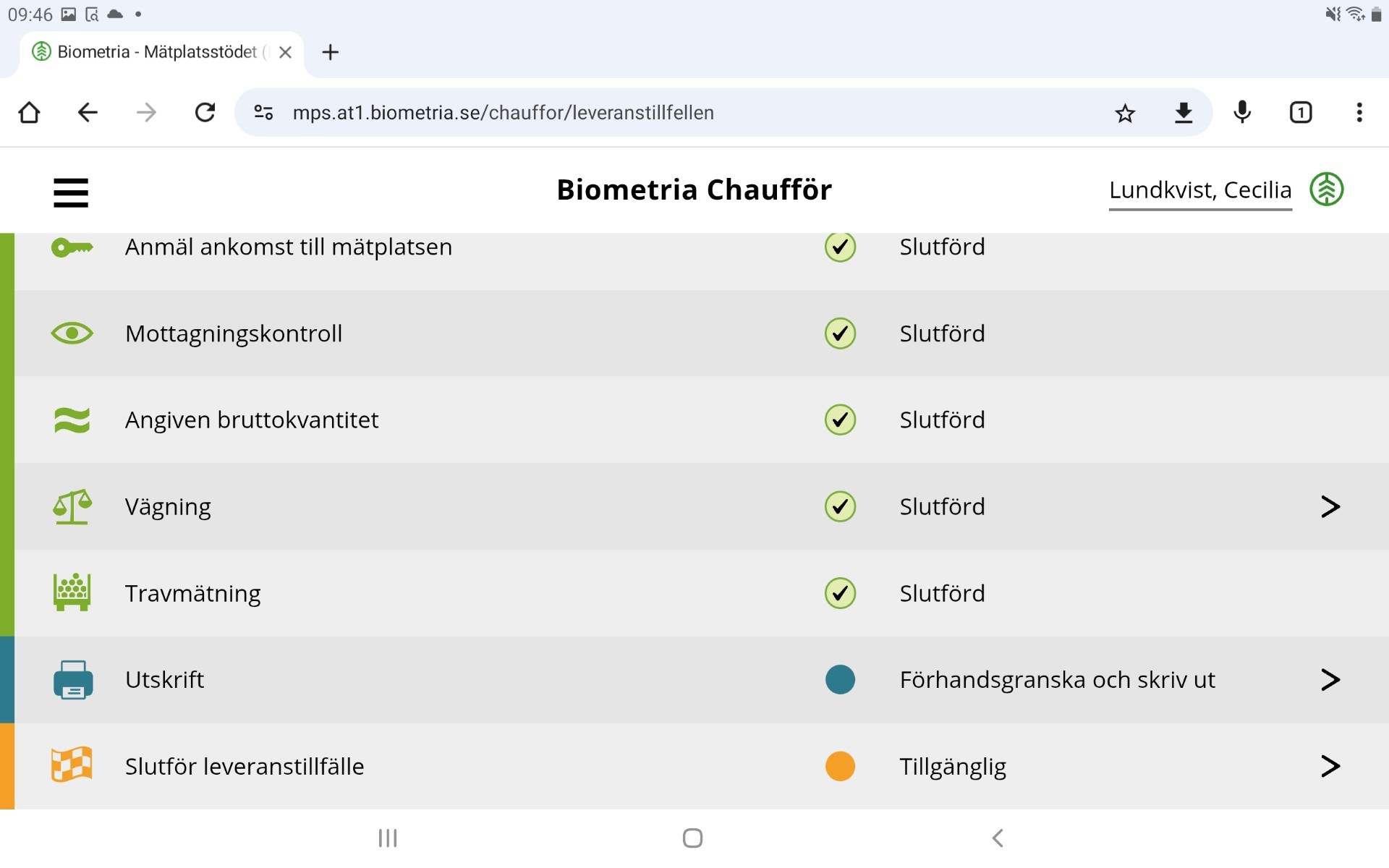 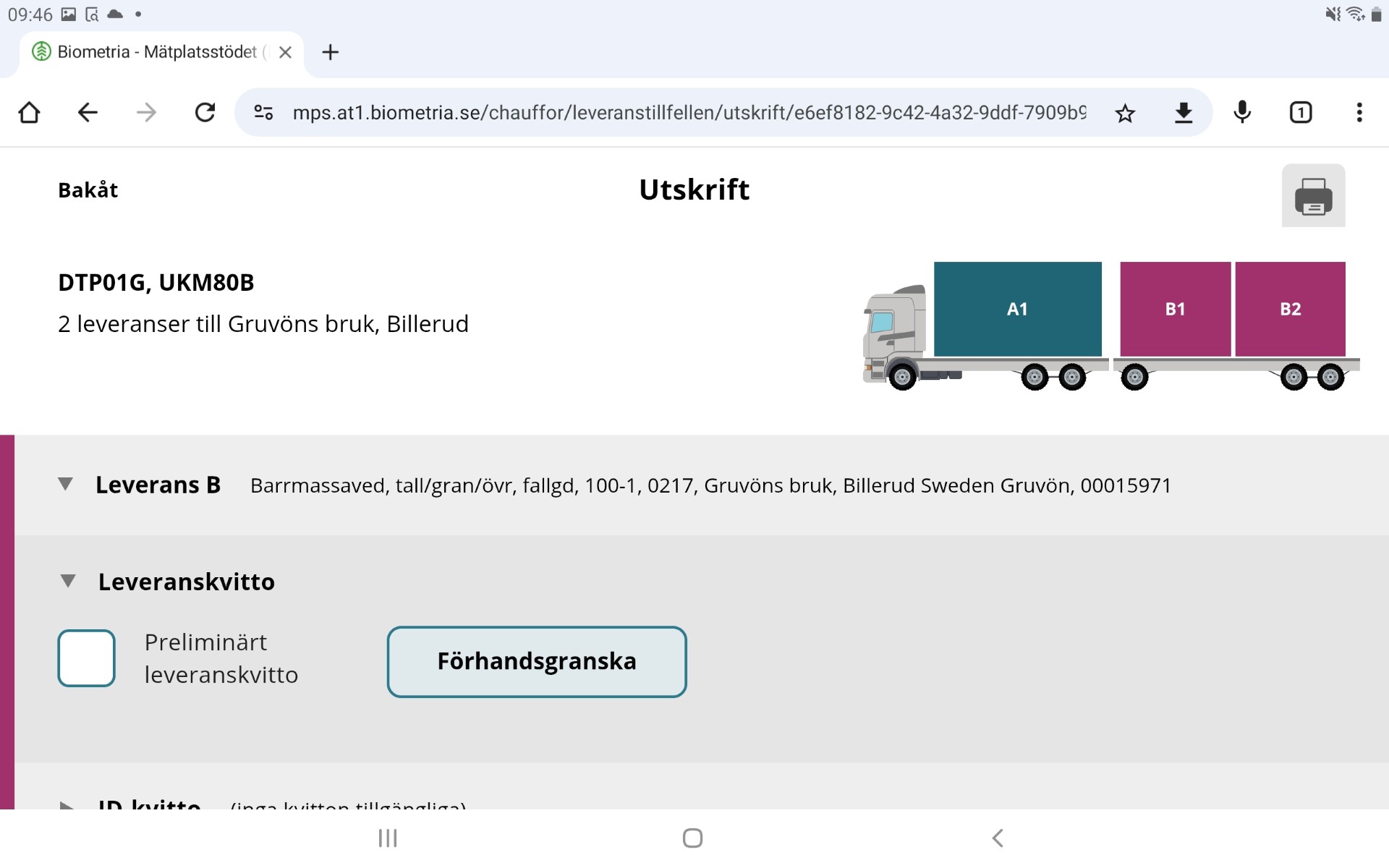 Chaufförsklienten | Dagens slutförda avlämningar
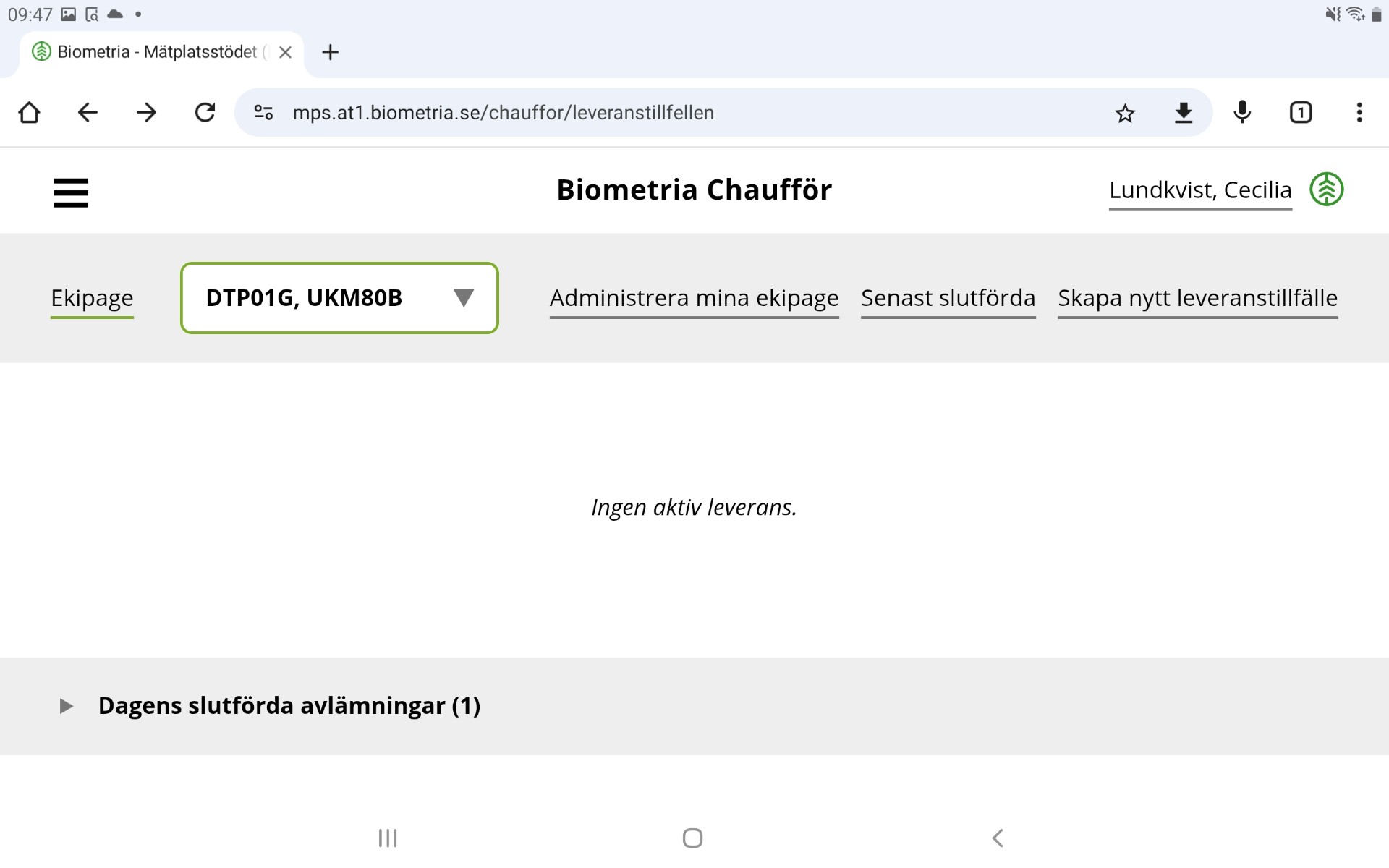 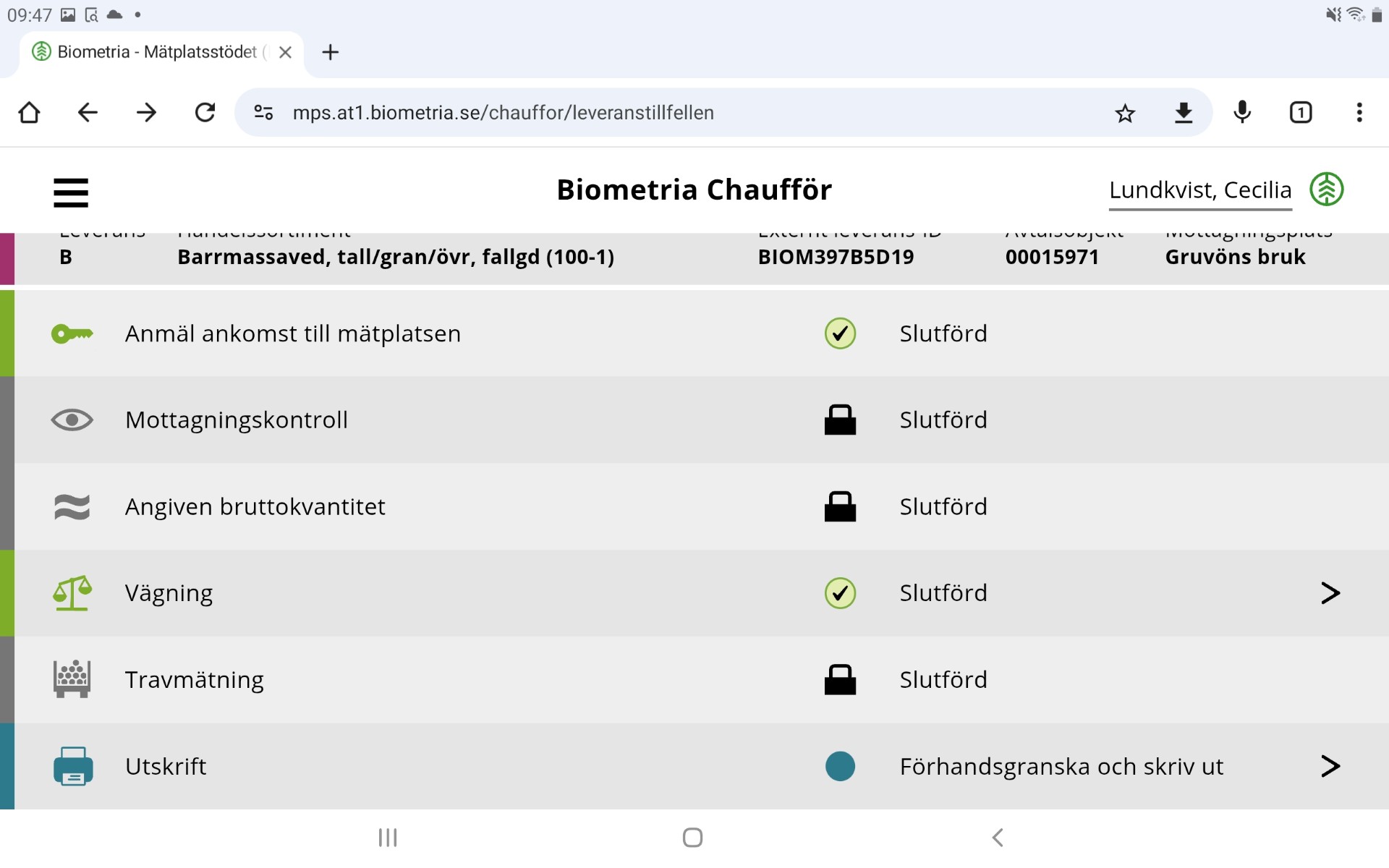 Chaufförsklienten |
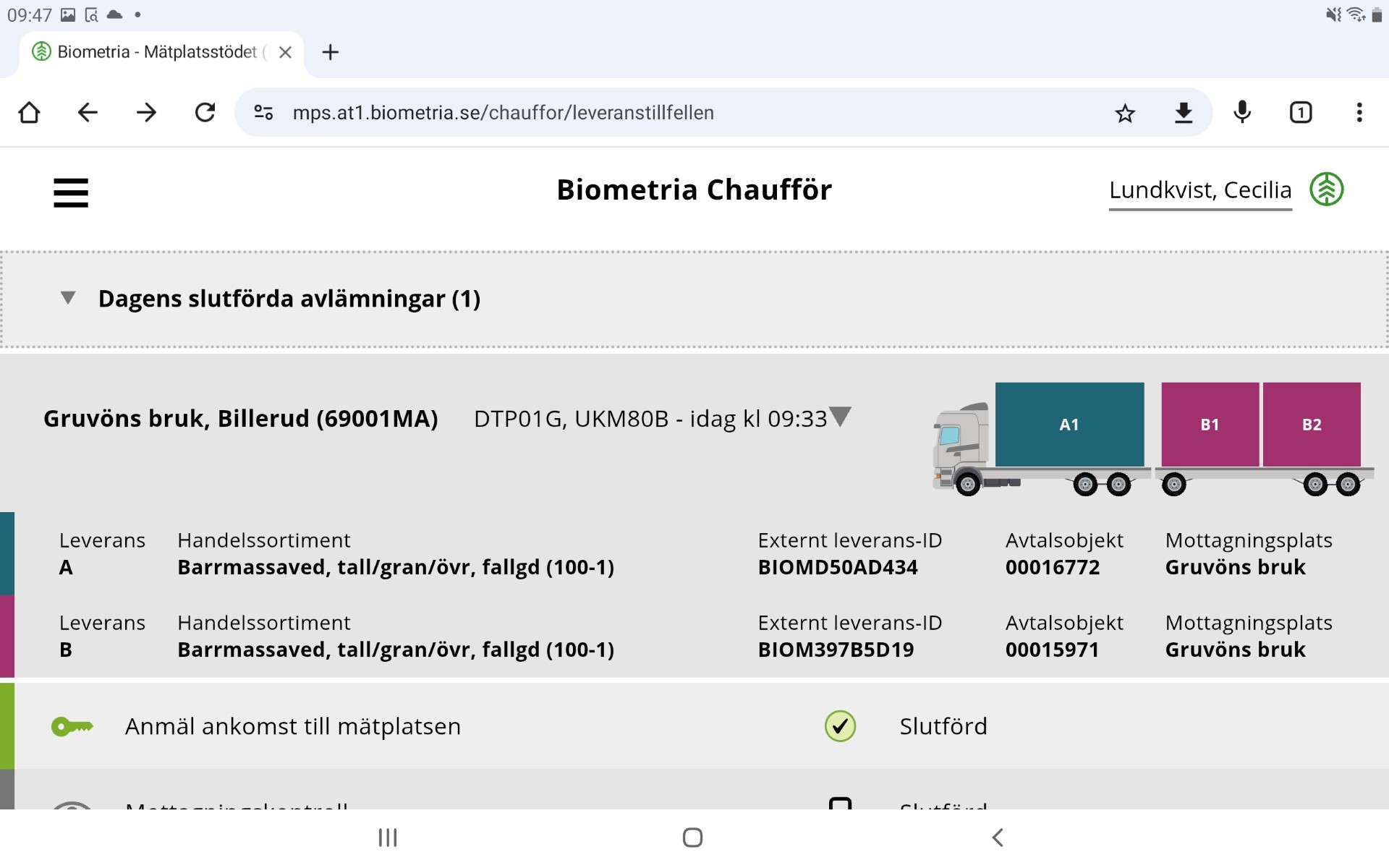 Vi saknar Transportuppgifter – dessa skickas från LogDrive
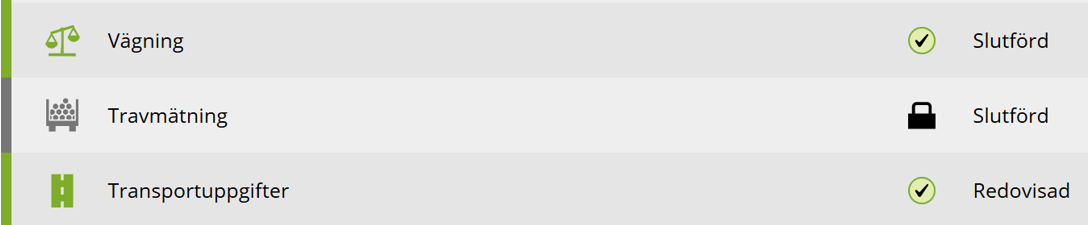 LogDrive | Tillbaka till LogDrive
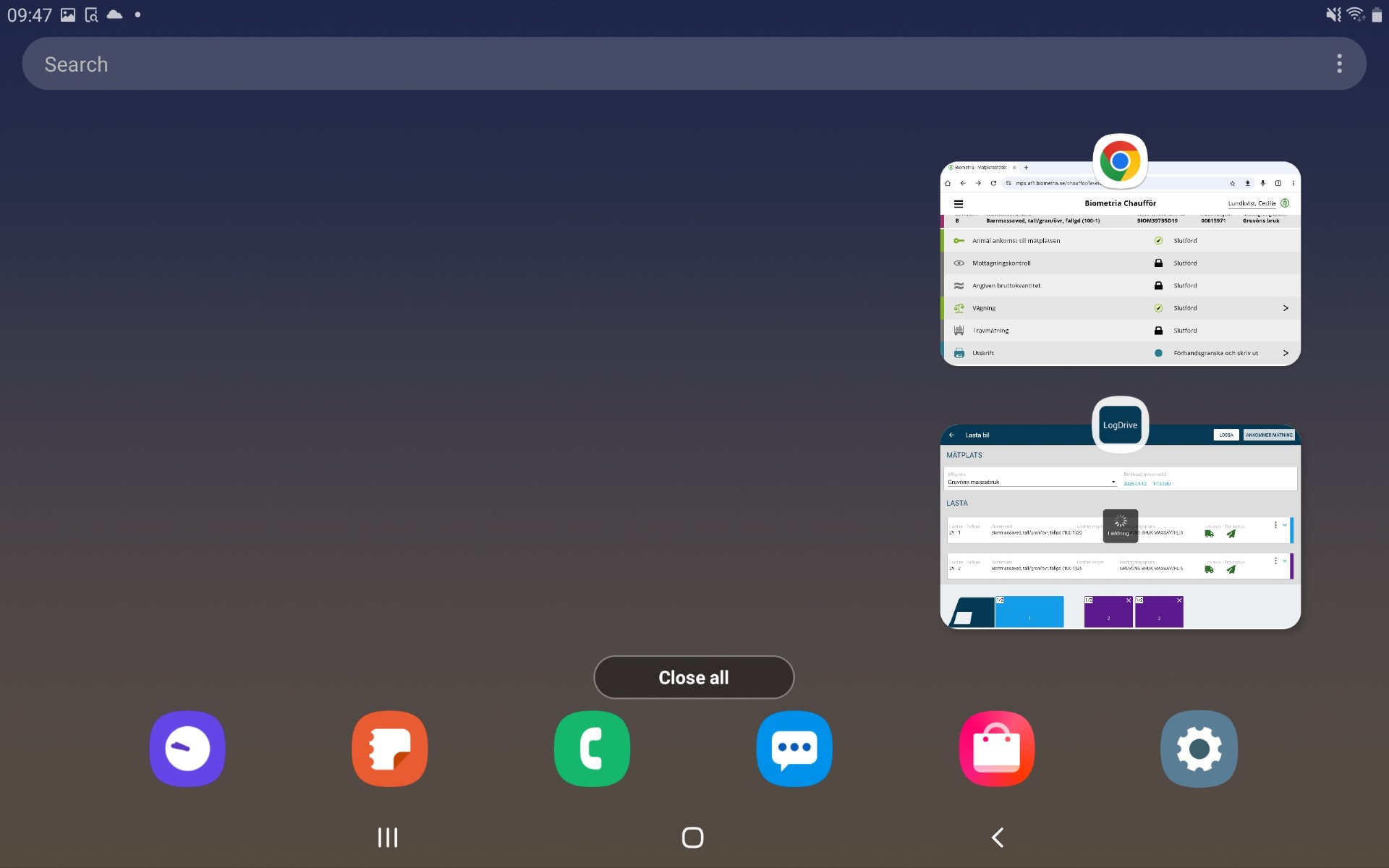 LogDrive | Fyll i transportuppgifter
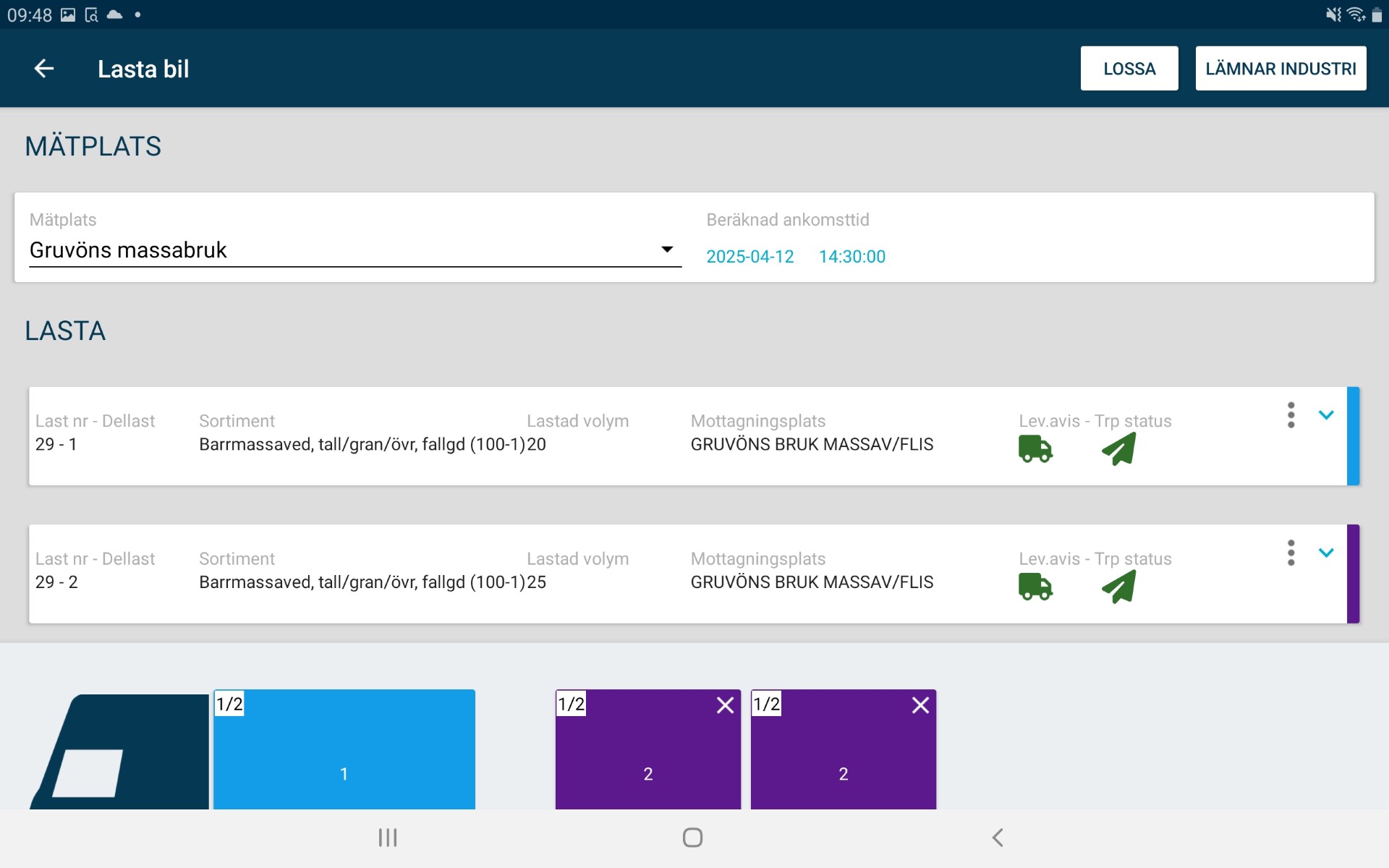 Fyll i transportuppgifter för respektive leverans.
LogDrive | Transportuppgifter
Transportuppgifter skickas i ett separat meddelande till Chaufförsklienten.

Ansvarigt transportftg
Lossning (järnväg eller mark)
Avlastningsplats
Fullt lass
Slutkörd
Omlastning ”snö 9” = 1
Bärighetsklass
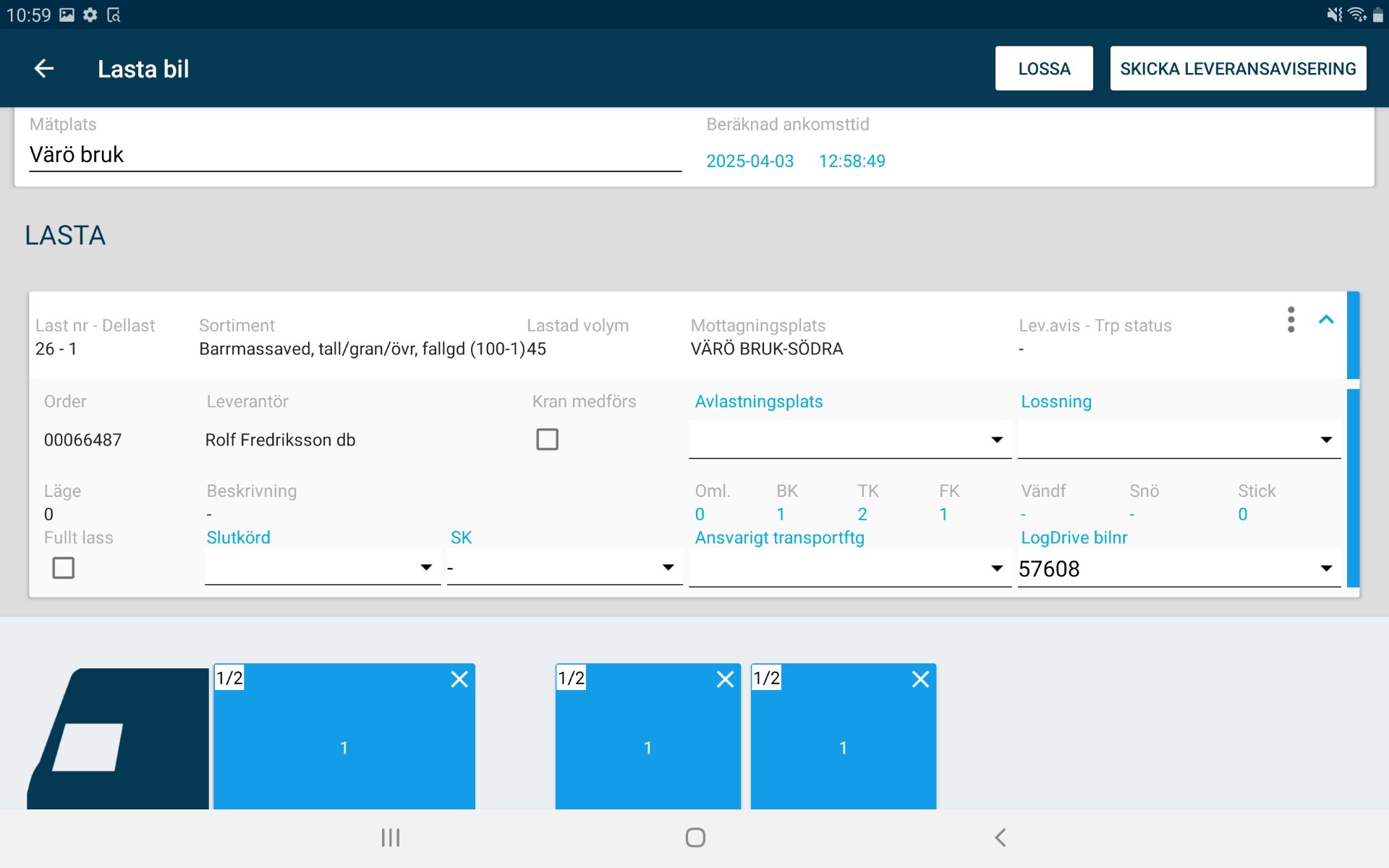 I ansvarigt transportföretag skriver man manuellt in Huvudkod-Internr första gången, sedan finns det kvar i rullistan.

Ansvarigt transportföretag får transportavräkningen.
LogDrive | Lossning
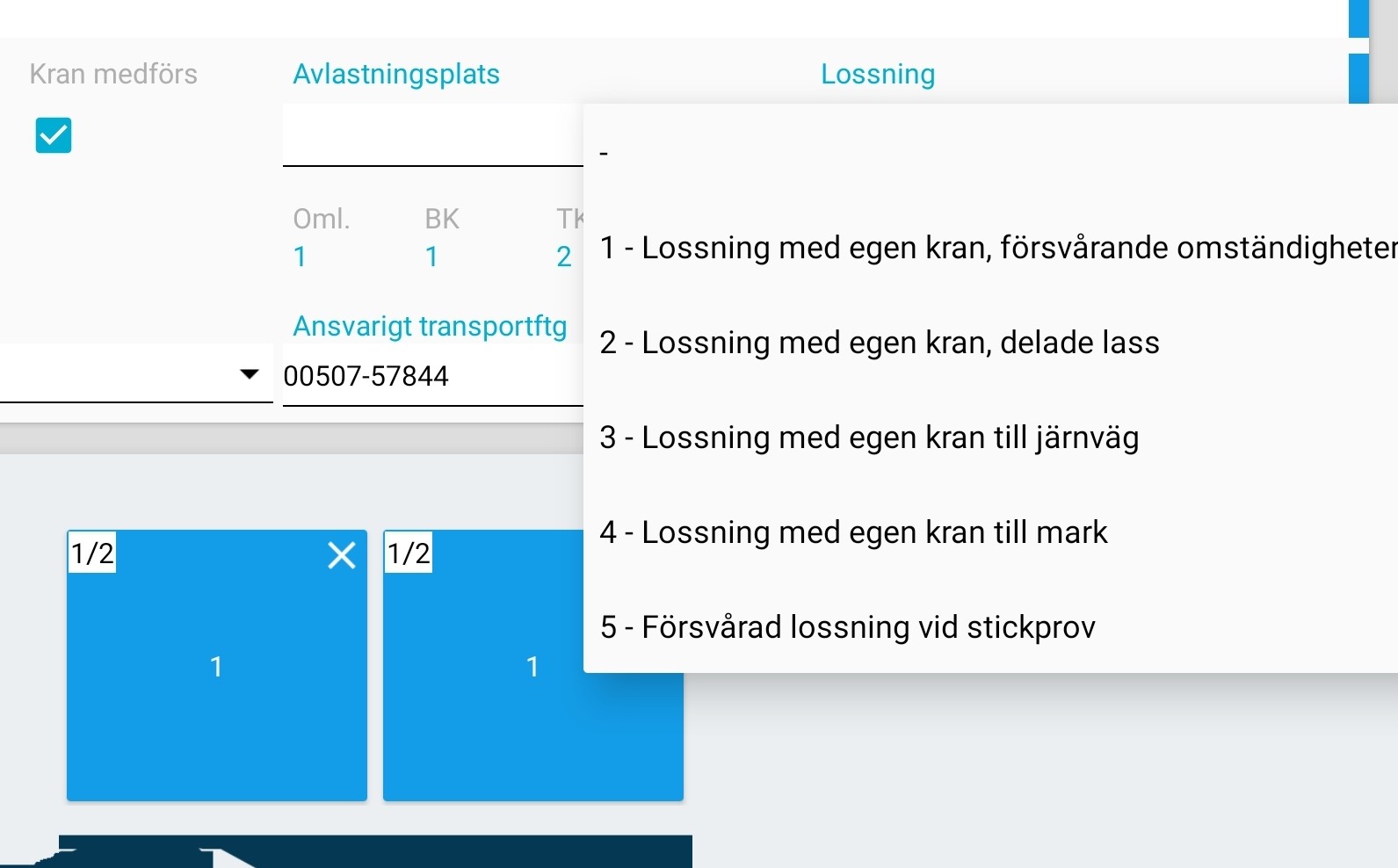 LogDrive | Skicka transportuppgifter
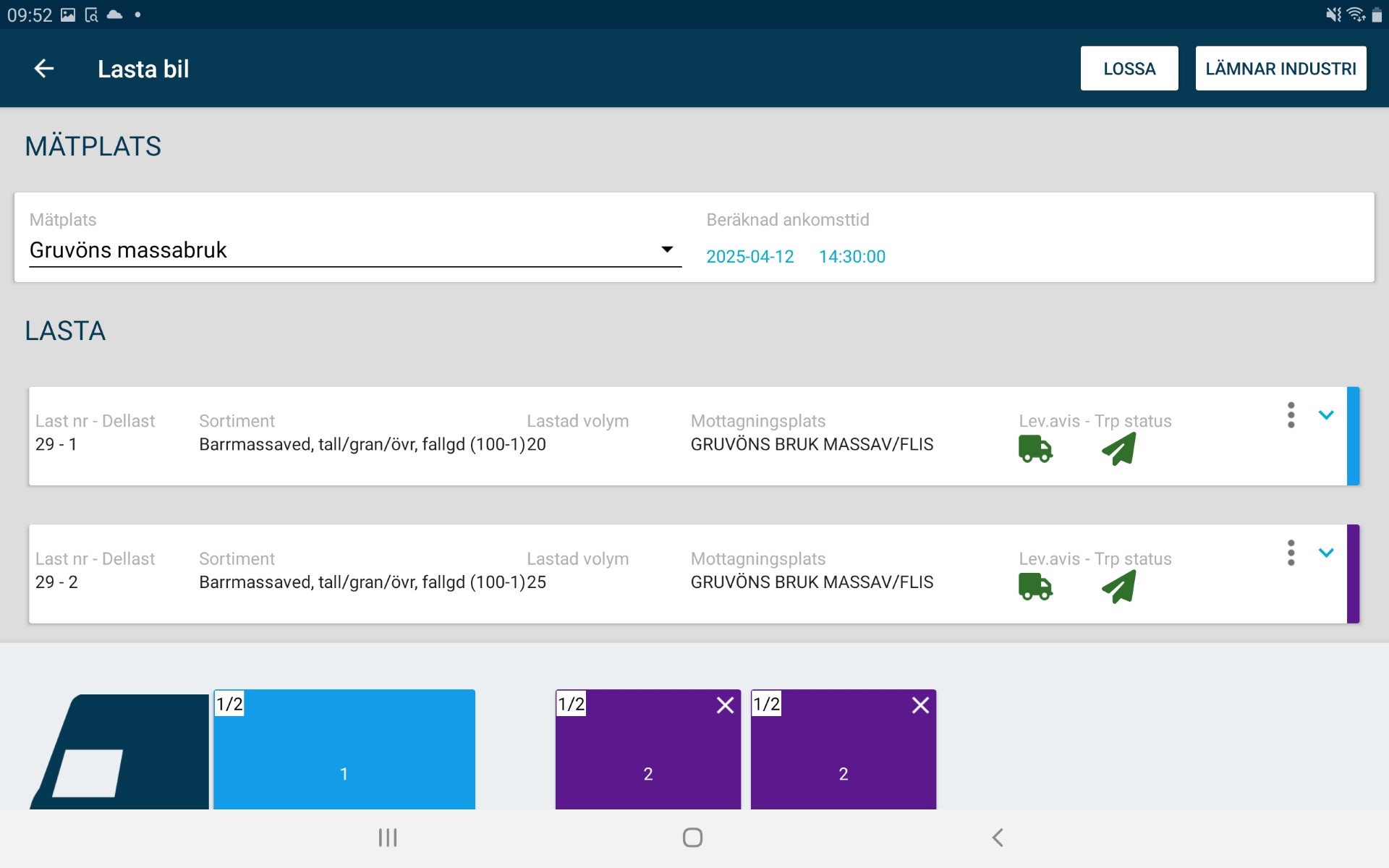 LogDrive | Lämnar industri
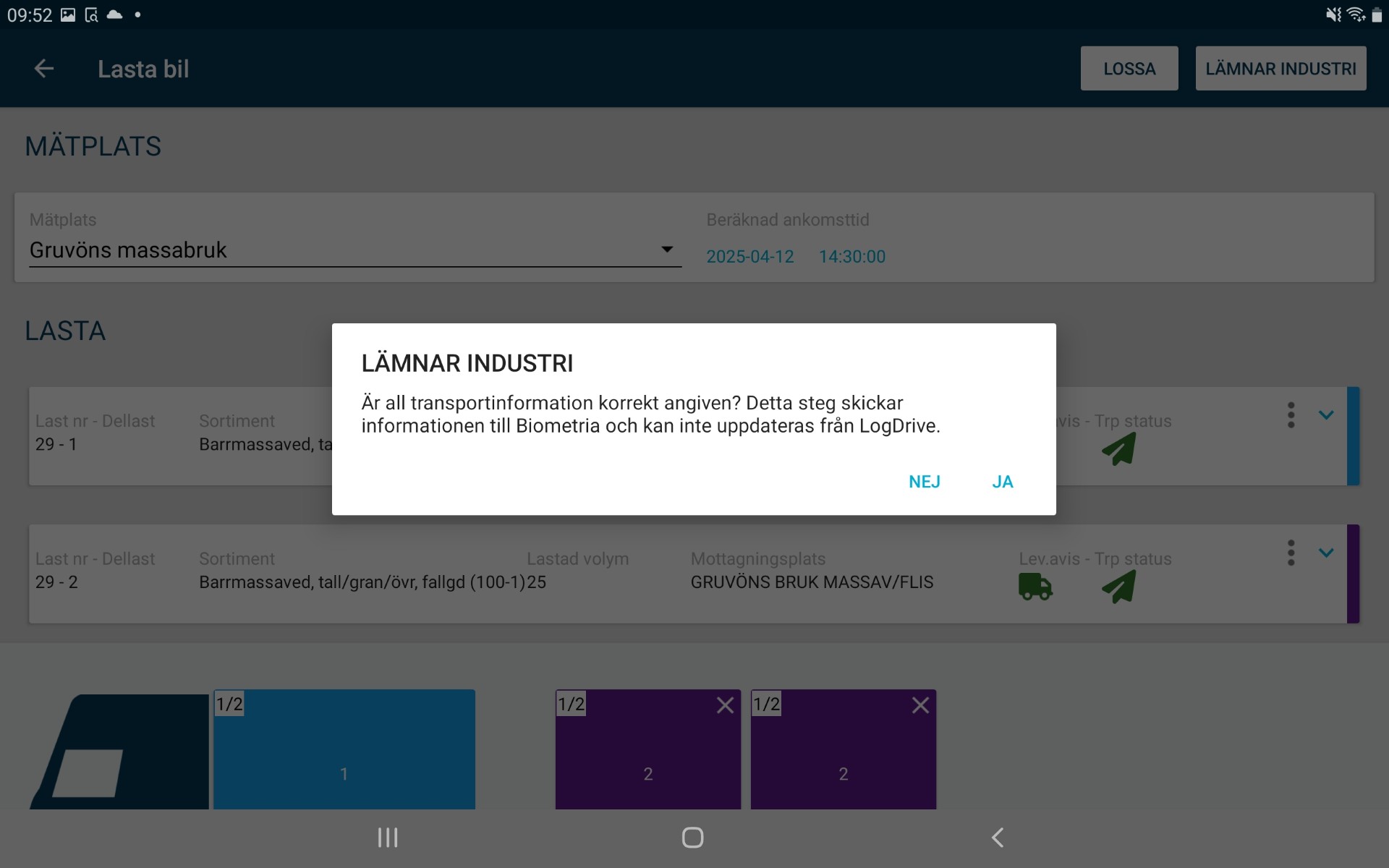 LogDrive | Tillbaka till lasthistoriken – klar i LogDrive
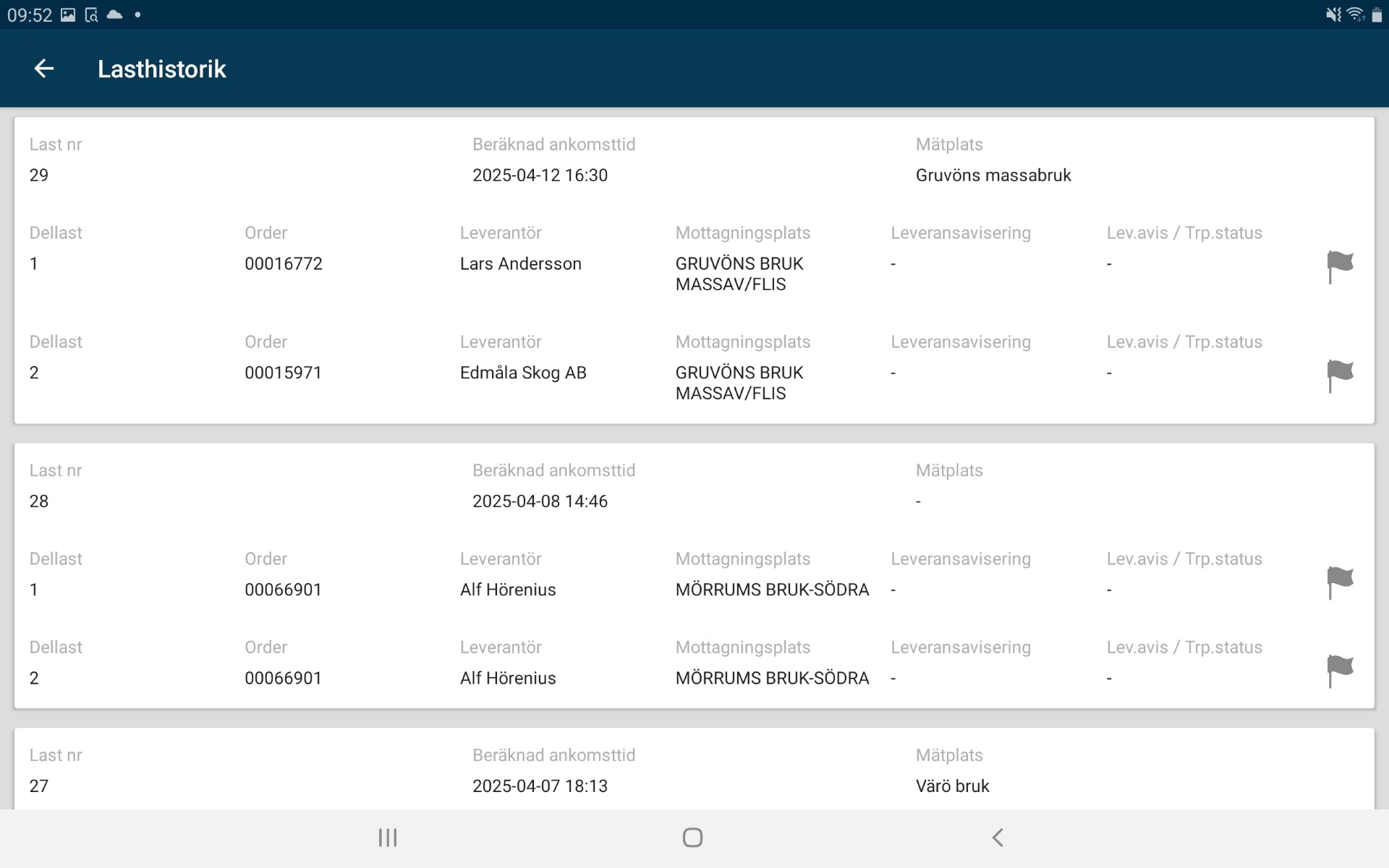 Chaufförsklienten | Slutförd och transportuppgifter redovisad
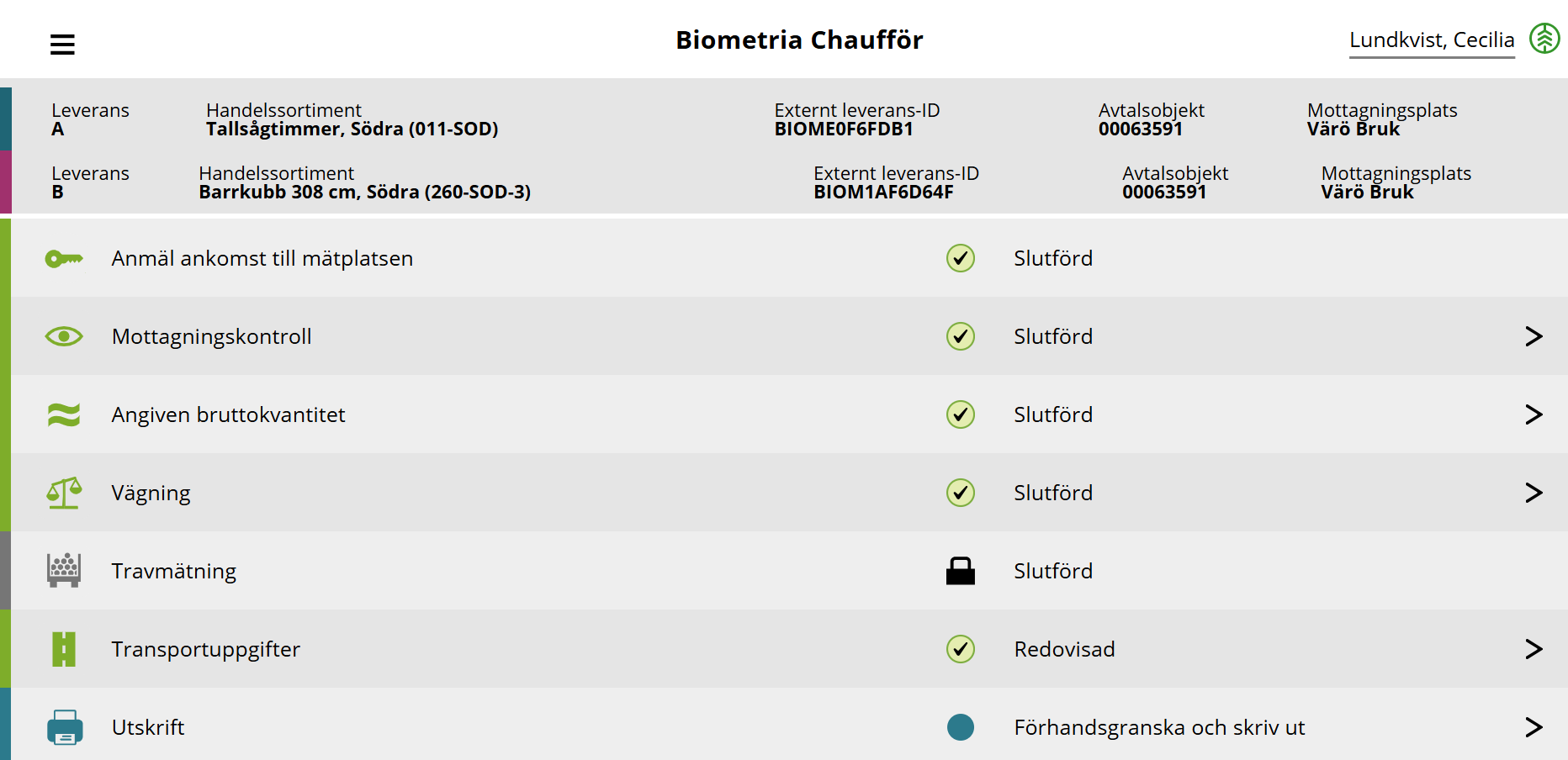 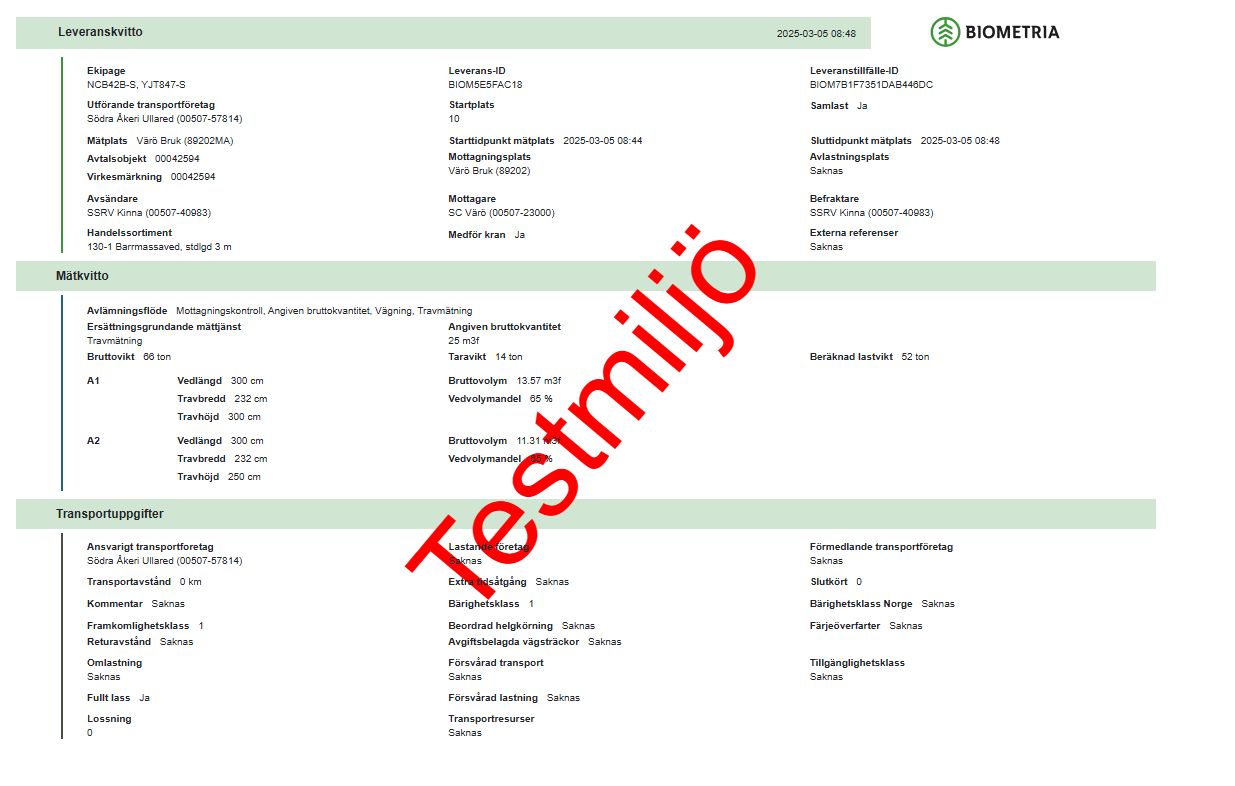 Chaufförsklienten | 
Leveranskvitto
Chauffören kan ställa in i klienten att man vill få kvittot till sin e-post.

Transportföretaget kan ställa in i VIOL 3 att man vill ha kvittot till en e-post.
Manuell travmätning | Transportuppgifter skickas innan mätning
I de fall travmätningen utförs manuellt måste chauffören skicka transportuppgifterna från LogDrive INNAN inmätningen är klar i Chaufförsklienten.
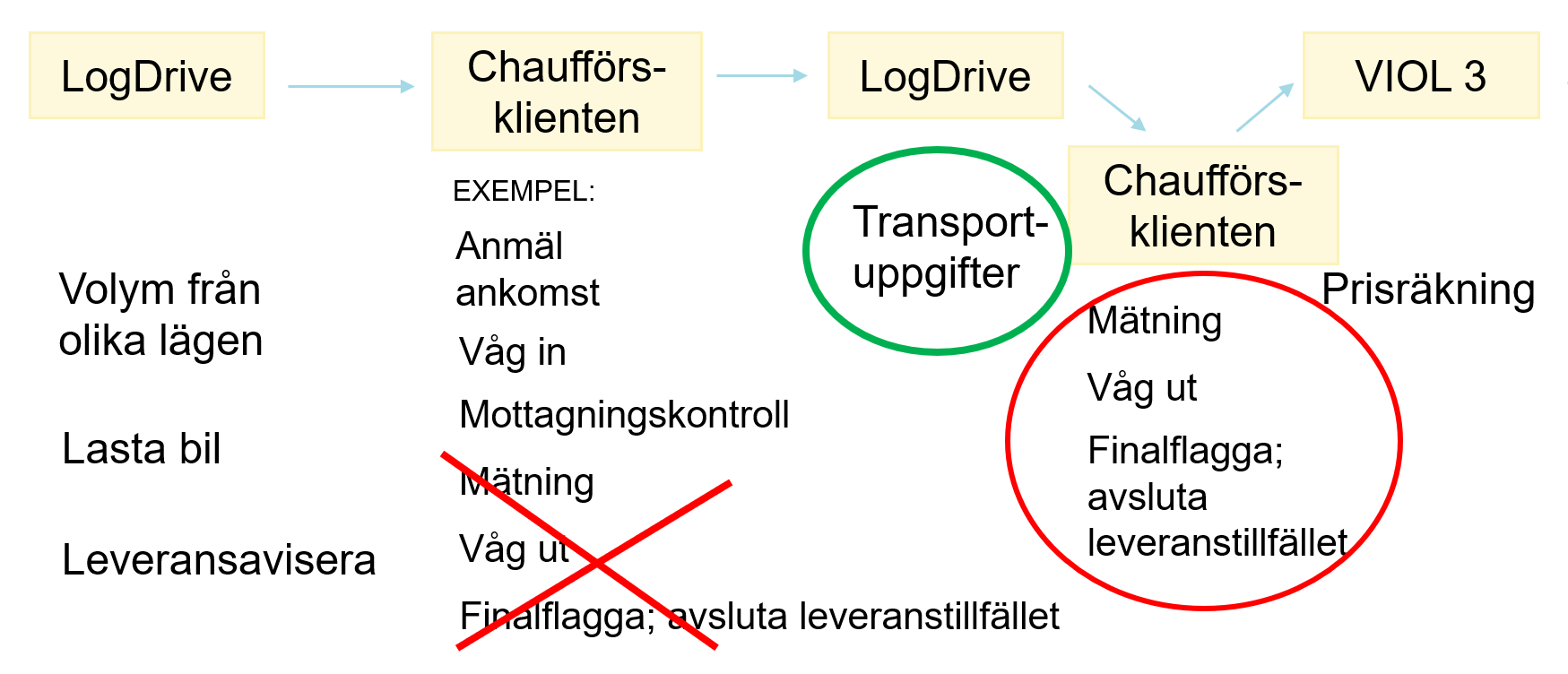 Det finns inget som hindrar att man alltid följer detta flöde, men det är speciellt viktigt vid manuell travmätning.
Chaufförsklienten | Mätande företag vid travmätning
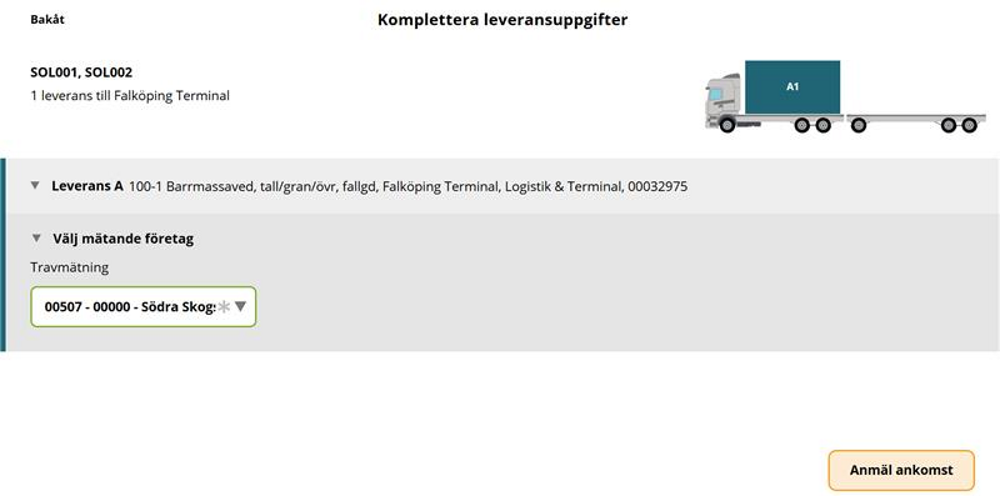 Manuell travmätning  kan få utföras av chaufför om det är bränsleved som ska mätas in.

Biometria mäter in massaved.
Välj mätande företag
Bränsleved = Södra Skogsägarna
Massaved = Biometria
Chaufförsklienten | Bildmätning
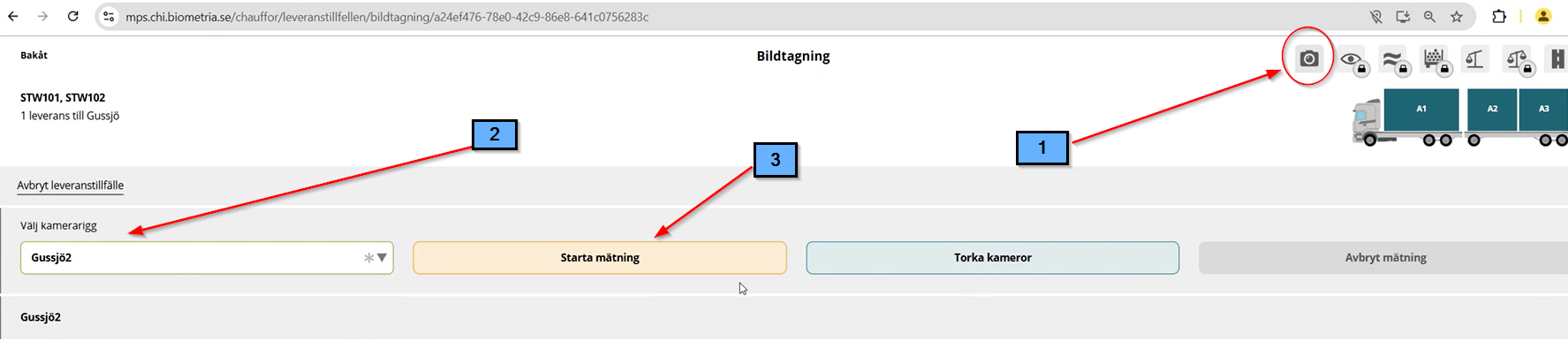 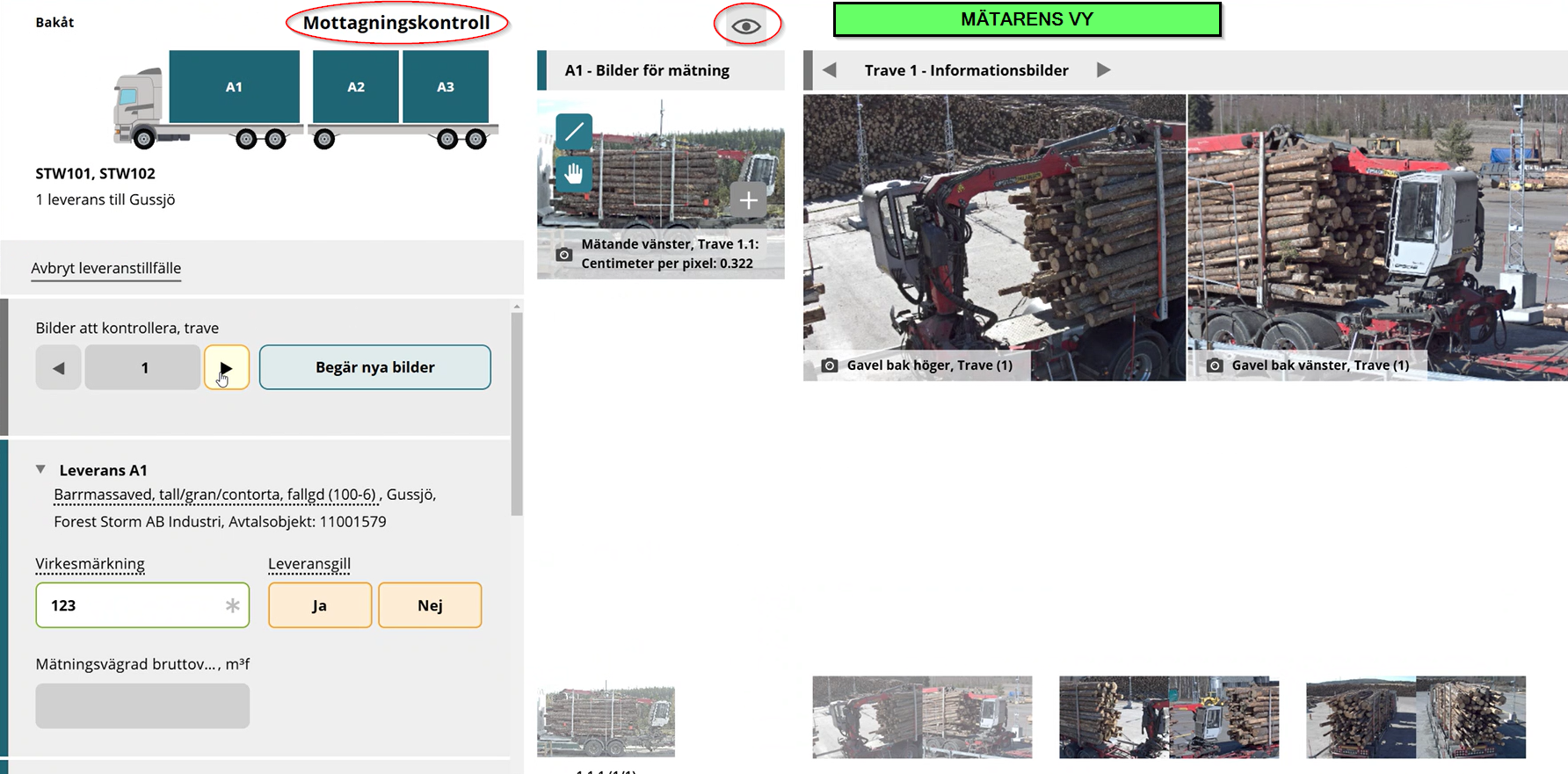 Vid bildmätning är ikonen en kamera.
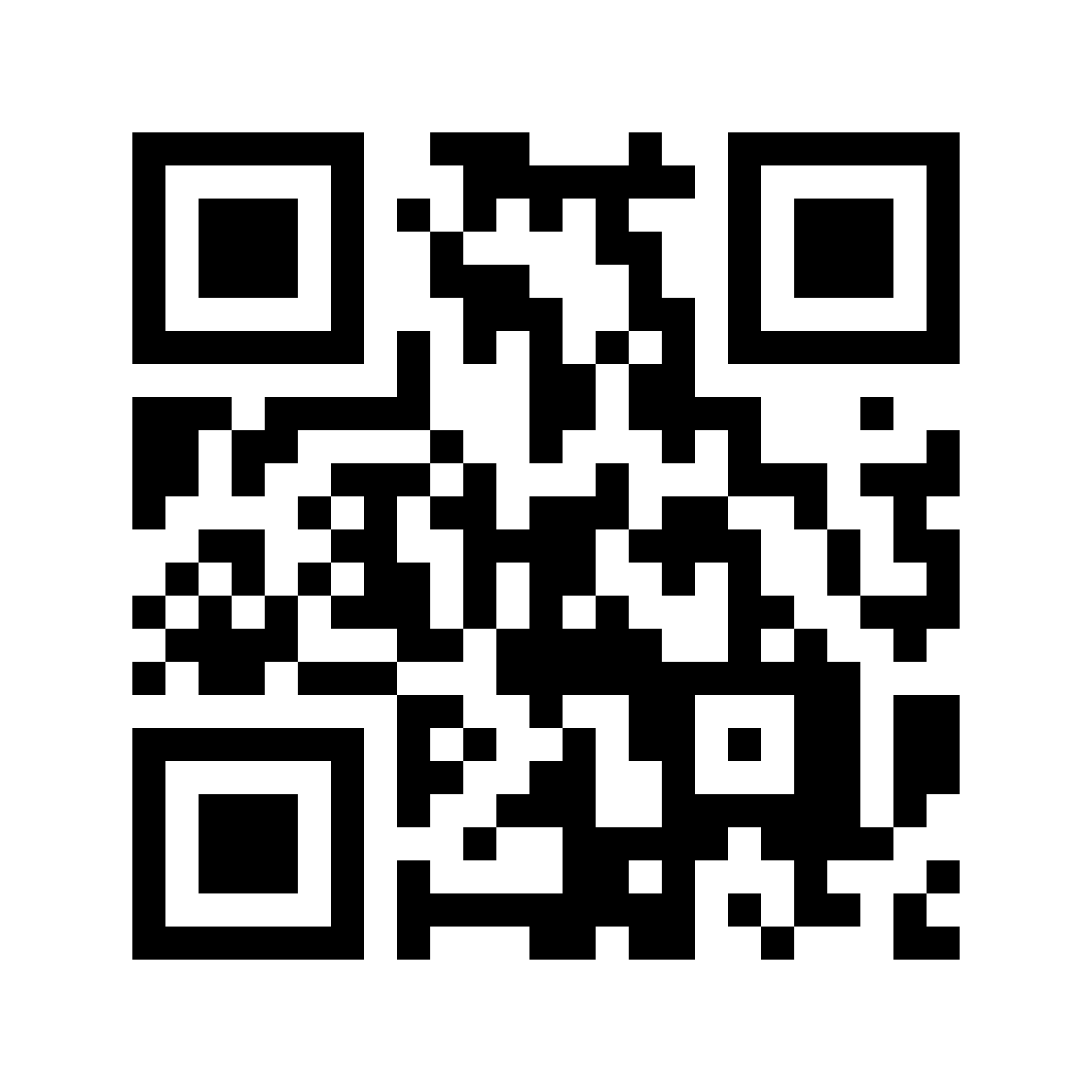 Länkar – bra att ha
Länk till Chaufförsklienten:
Chaufförsklienten Produktionsmiljö

Länk till Biometria – VIOL 3 Produktionsmiljö:
VIOL 3 Produktionsmiljö

Biometrias information till Chaufförer:
Chaufförsinfo – Biometria

Södras information till transportföretag 
och chaufförer:
Södra information transport
Handbok för Chaufförsklienten:
Handbok
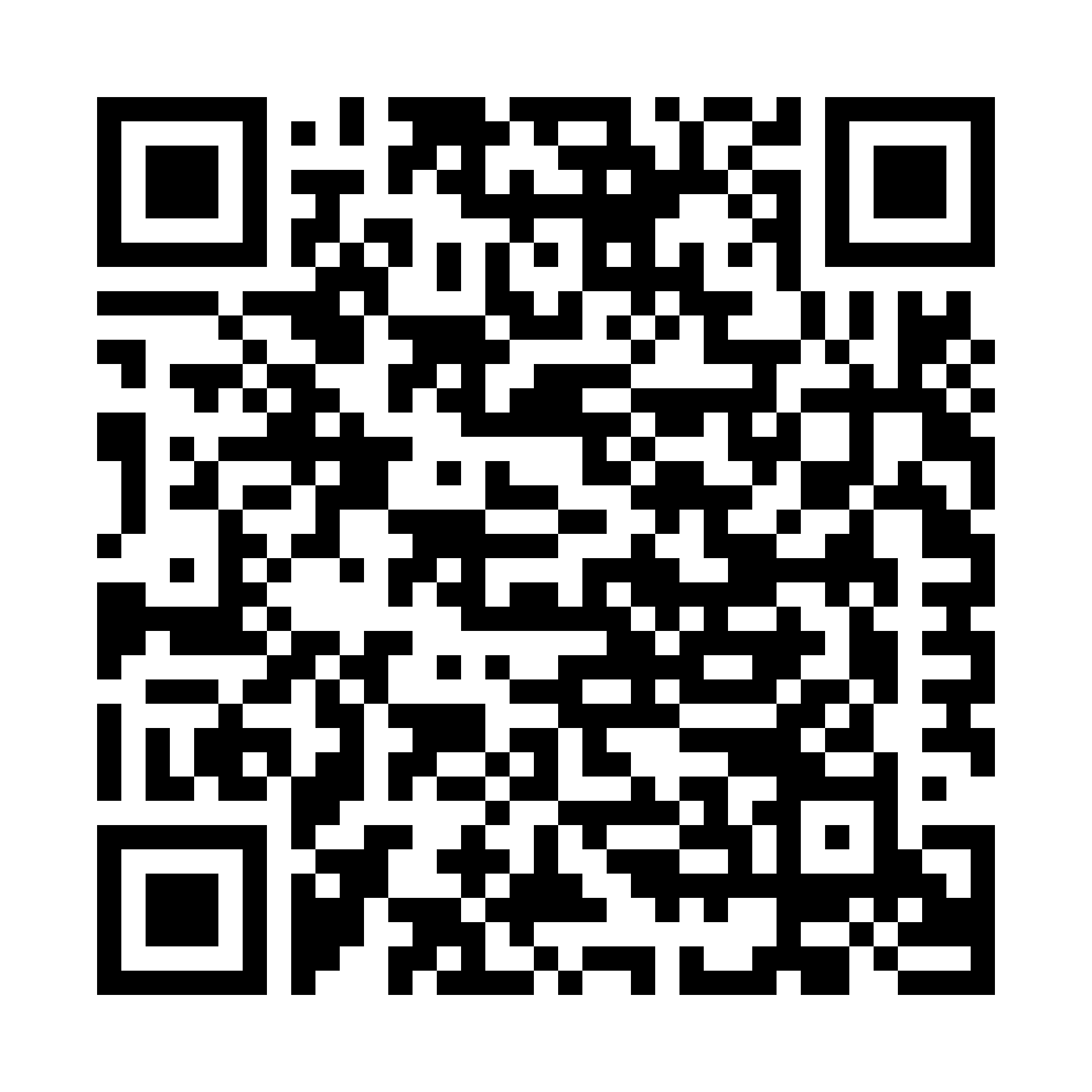 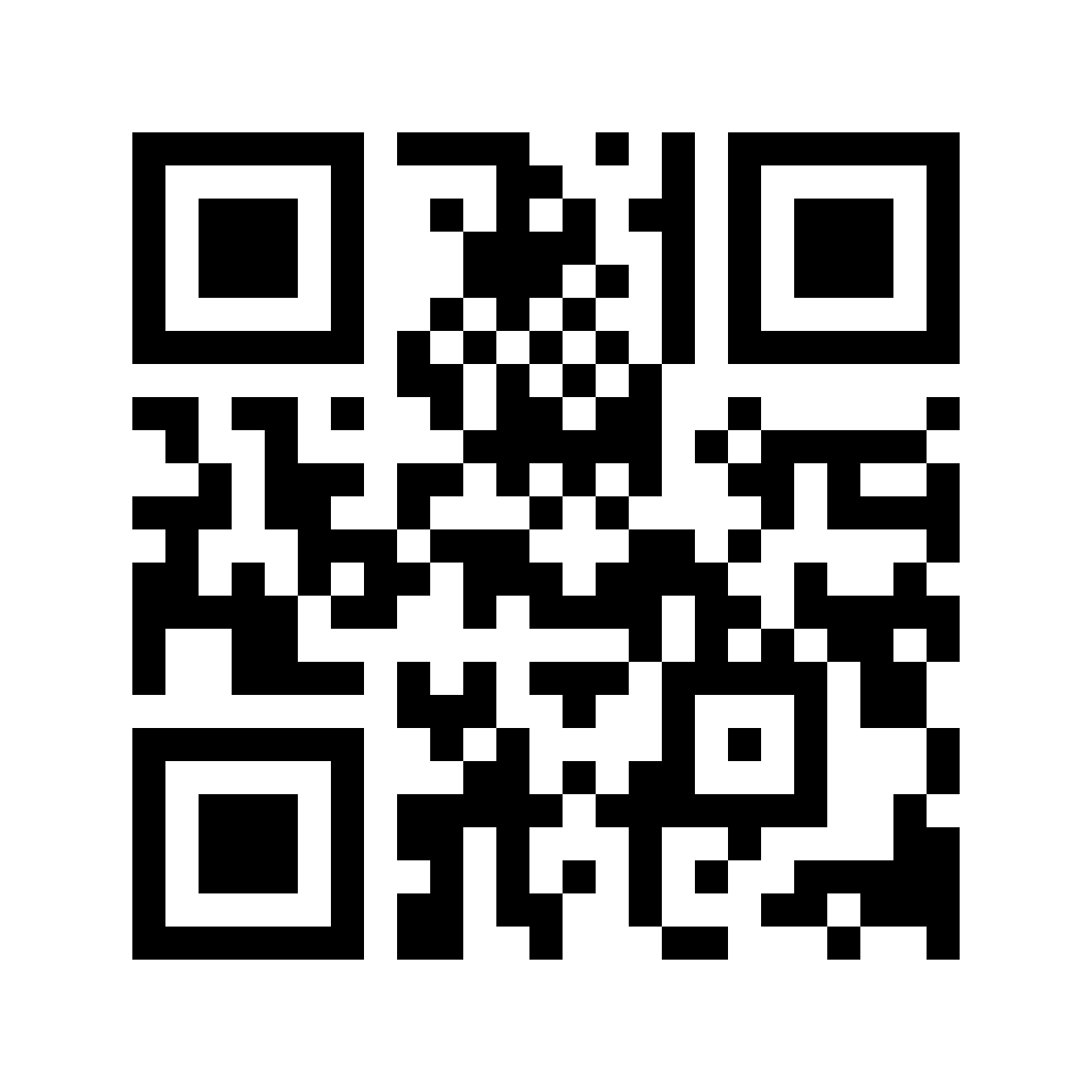 Nu kommer första VIOL3- lasset: vad gör du?
Testa att logga in i Chaufförsklienten innan körning och kolla gärna igenom e-utbildning en extra gång.
Dubbelkolla att ditt ekipage är upplagt i LogDrive och Chaufförsklienten samt att ekipaget är krönt. Om du ska köra till en obemannad mätplats som kräver krönta bankar kommer du inte kunna mäta in om ”Krönt ekipage” = ”Nej”. Då behöver du först åka till en mätplats med mätare fysiskt på plats för att kröna ekipaget innan körning.
Prata med din transportledare: Nu kör jag det här lasset.
Kör lasset på dagtid. För att vara säker på att Södrapersonal kan supportera.
Leveransavisera i skogen. Viktigt! Vänta inte med allt tills du kommer till mottagningsplatsen, på så vis kan vi förebygga köer. Ser man inte sin leverans i Chaufförsklienten efter att man leveransaviserat finns mer tid att lösa eventuella problem så man kan köra under tiden och sedan mäta in. 
Efter att du leveransaviserat i LogDrive, gå in i chaufförsklienten och säkerställ att leveransaviseringen ser korrekt ut.
Kör till mottagningsplats med Biometria-personal på plats om alternativ finns. De kan hjälpa till om problem uppstår vid inmätning.
Samlastning Södras mottagningsplatser vid travmätning/Bildmätning
Undvik samlasta VIOL2/VIOL3 i samma stuv
Lasta VIOL2/VIOL3 på bil resp släp
Lägg i första hand extra tid i skogen för att få ”rena” lass
Instruktioner och rutiner kommer att tillhandahållas för avlastning och ev behov att ställa av släp på mpl
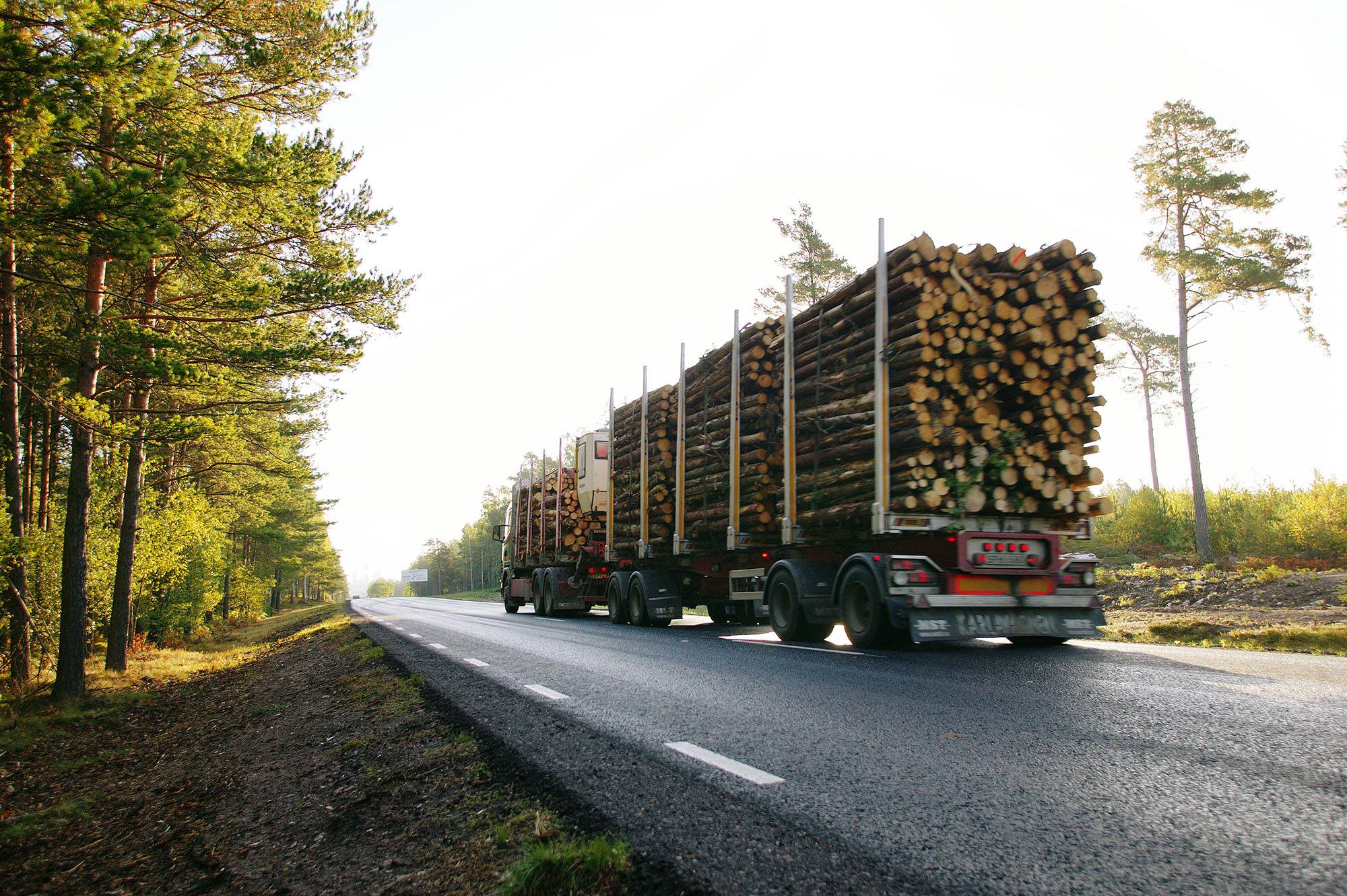 Samlastning vid stockmätning vid Södras mottagningsplatser
Samlastning av VIOL2 och VIOL3 är genomförbart. Kommer dock att kräva ankomstregistrering i två system.
Ankomstregistrera VIOL2 virket enligt tidigare gällande system på plats på mätplatsen.
Ankomstregistrera VIOL3 enligt ny instruktion för VIOL3.
Lossa virket som vanligt i olika partier på planen.
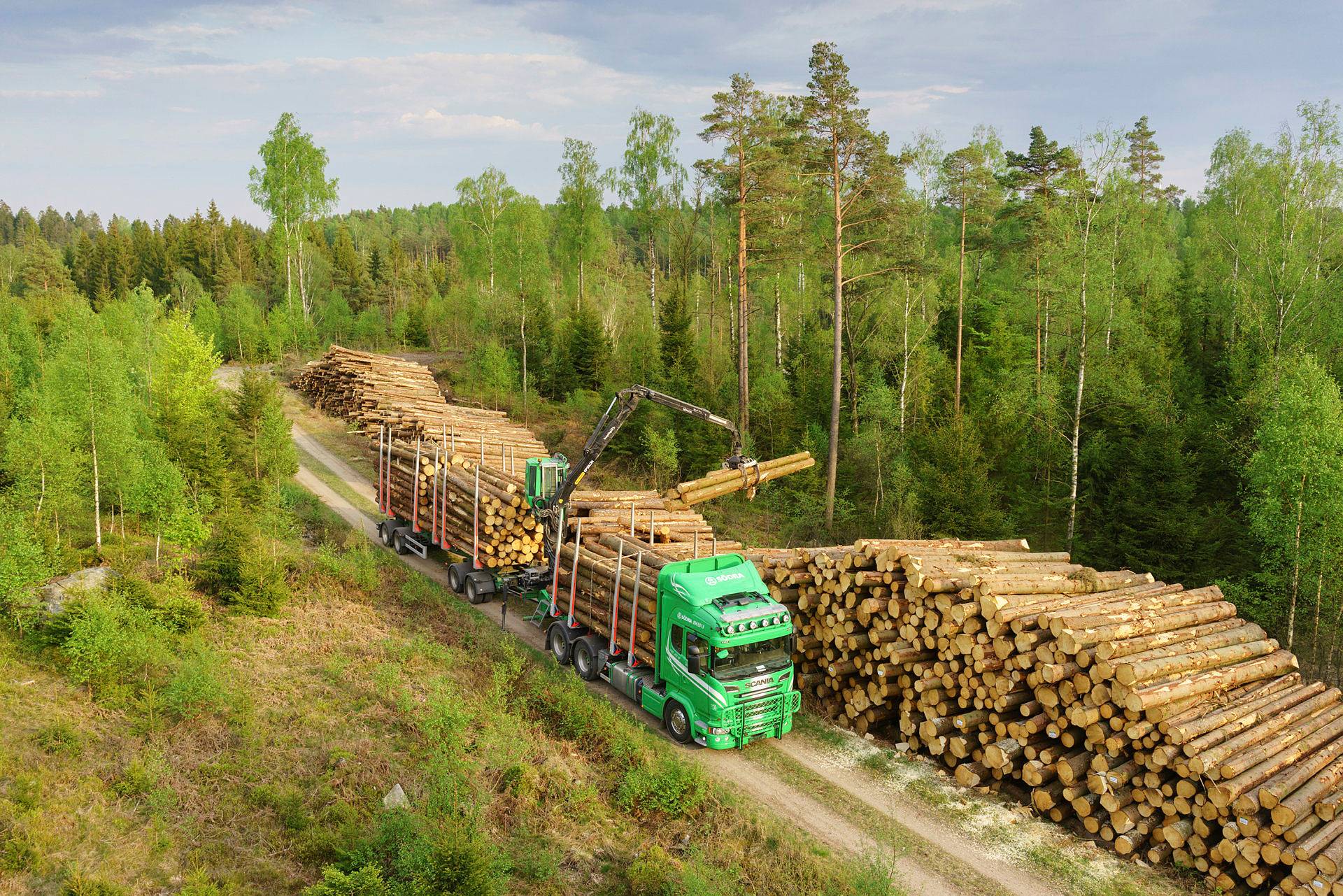 Ersättning för ökad tidsåtgång vid lanseringen av VIOL3
Motverka ökad risk för incidenter och tillbud vid industrierna pga köbildning och stress.  
Säkerställa att åkerierna får ersättning för merarbete/extratid på ett rättvist och enhetligt sätt, oavsett var i geografin man är verksam.  
Prioritera att lägga tiden i skogen för att undvika köer, väntetid m.m. vid mottagningsplatserna.
Vid samlastning av VIOL2 och VIOL3 kan inte ”fullt lass” skickas med vid leveransavviseringen. Då kommer lastfyllnaden bli felaktig.
Ersättning.
Väntetid. Ersättning efter 30 minuters väntan vid kö vid mätstationen om problemet härleds till VIOL3 och lasset ryms inom veckans transportplan. Timersättning enligt avtal ringa körning.

Ersättning vid behov av att köra fler varv genom travmätningen pga samlast av samma sortiment. Timersättning efter 1:a mätning till genomförd 2:a mätning givet inte lossning i mellan. Timersättning vid avtal ringa körning.

Behov av avlastning/omlastning på mottagningsplats eller i skogen pga problem vid mätning. Ersättning för omlastningstiden. Timersättning vid avtal ringa körning

Skickas på samlingsfaktura en gång per månad. Skickas samma månad.
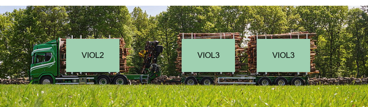 60
Fakturaspec för ersättning kopplat till VIOL 3
För att ersättning gällande merkostnader ska kunna betalas ut krävs följande information på fakturan: 

Reg-nr bil
Leverans-ID 
Mottagningsplats 
Tidpunkt (dag + klockslag) 
Typ av fel
E-utbildning Chaufförsklienten
Till e-utbildning:
Chaufförsklienten e-utbildning
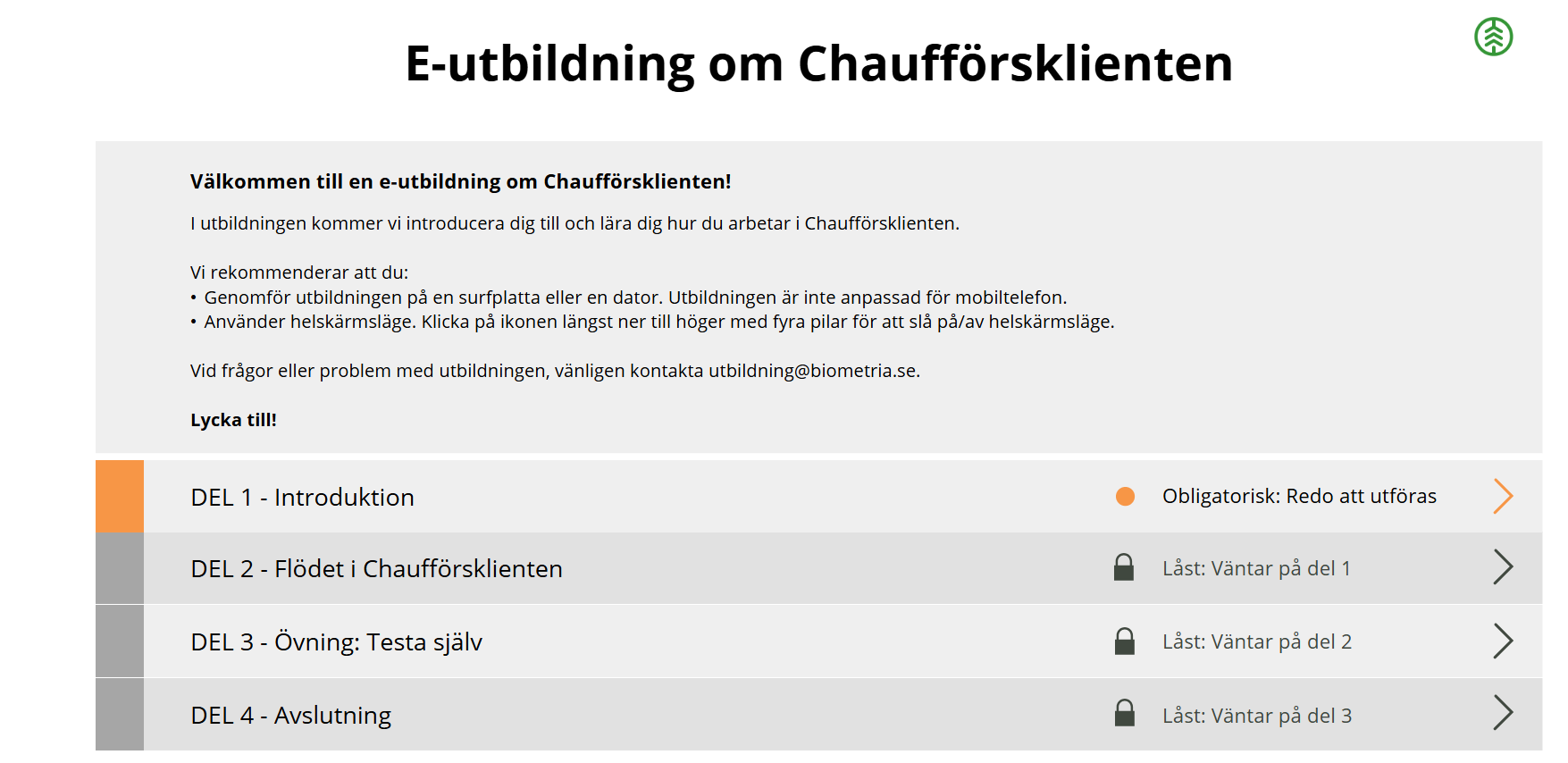 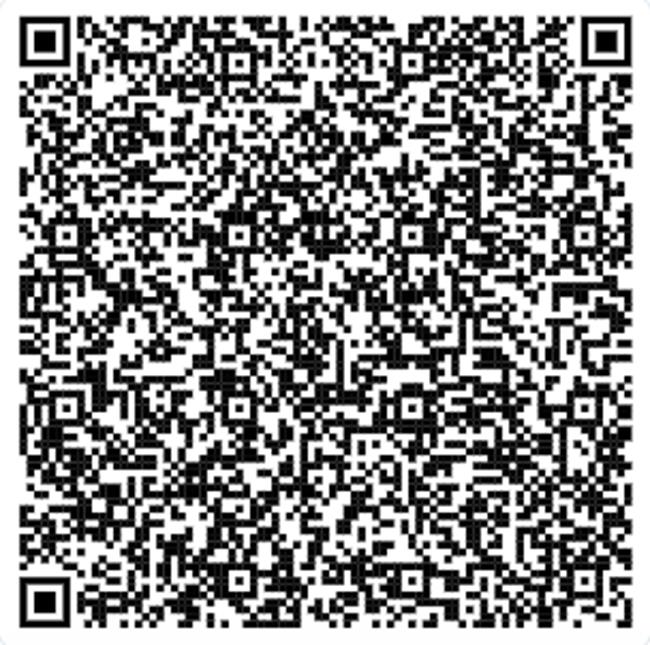 Vältlappar VIOL 2 / VIOL 3
Det kommer bli viss skillnad i vältlappens utförande i samband med VIOL 3

Virkesorder i VIOL 2 byts till avtalsobjekt i VIOL 3

Virkesorder börjar alltid på 9, avtalsobjekt på 0

Stortimentskod försvinner och skrivs endast med fritext 


Se exempelbilder på följande sidan
VIOL 2
VIOL 3
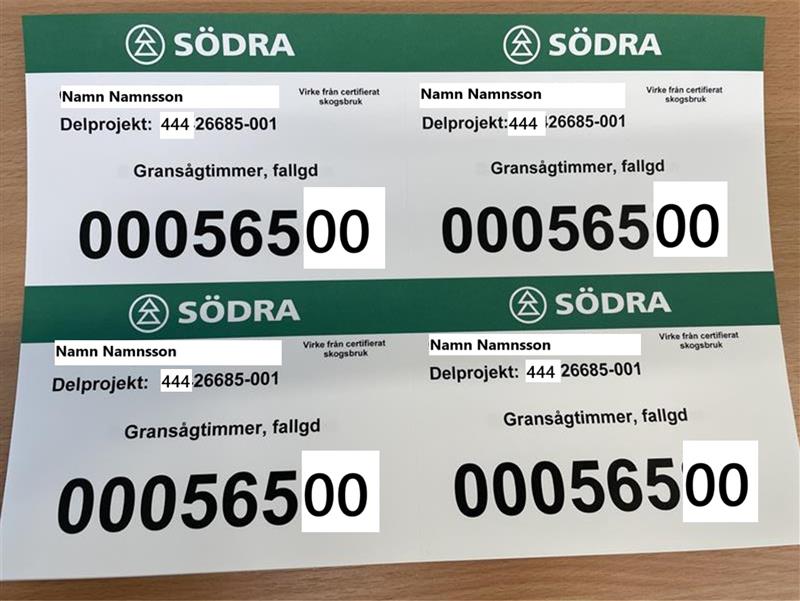 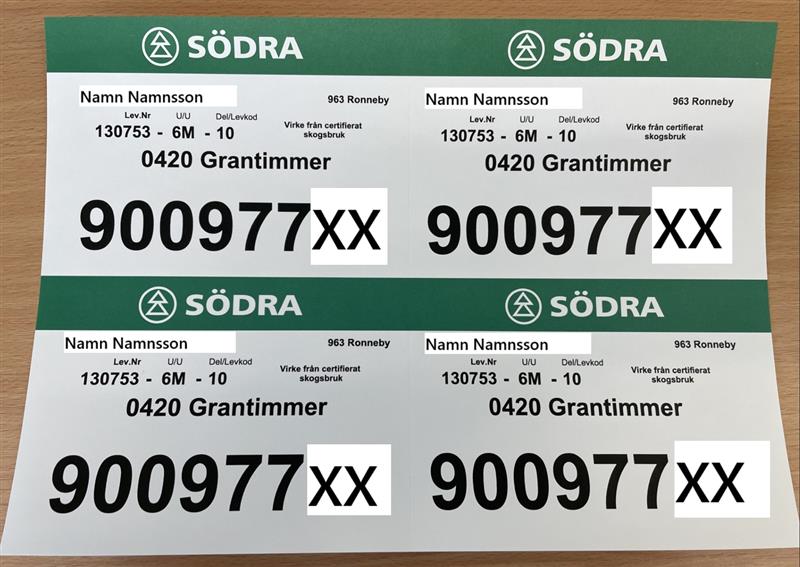 Märkning mot Södras mottagningsplatser (bildmätning)
Vänster sida
Mabema (Mönsterås, Kisa, Värö)

Höger sida

Biometriarigg: Falköping
Cind: Orrefors, Långasjö, Piggsmåla och Uddevalla